Министерство образования РМ
Портфолио Беляевой Натальи Анатольевны учителя-логопеда МАДОУ «Детский сад №104 комбинированного вида» г.о.Саранск

 Дата рождения: 19.05.1969г.
 Профессиональное образование: высшее,  МГПИ им. М.Е. Евсевьева .
Специальность: «Олигофренопедагогика» с        дополнительной специальностью «Логопедия».
 Квалификация: олигофренопедагог; логопед.
№ диплома ФВ 245473, дата выдачи 02.07.1991г.
Стаж педагогической работы (по специальности):23  года
Общий трудовой стаж: 28 лет
Наличие квалификационной категории: высшая кв. категория
Дата последней аттестации: 30.12.2014г.
Приказ № 1133
Представление к аттестации
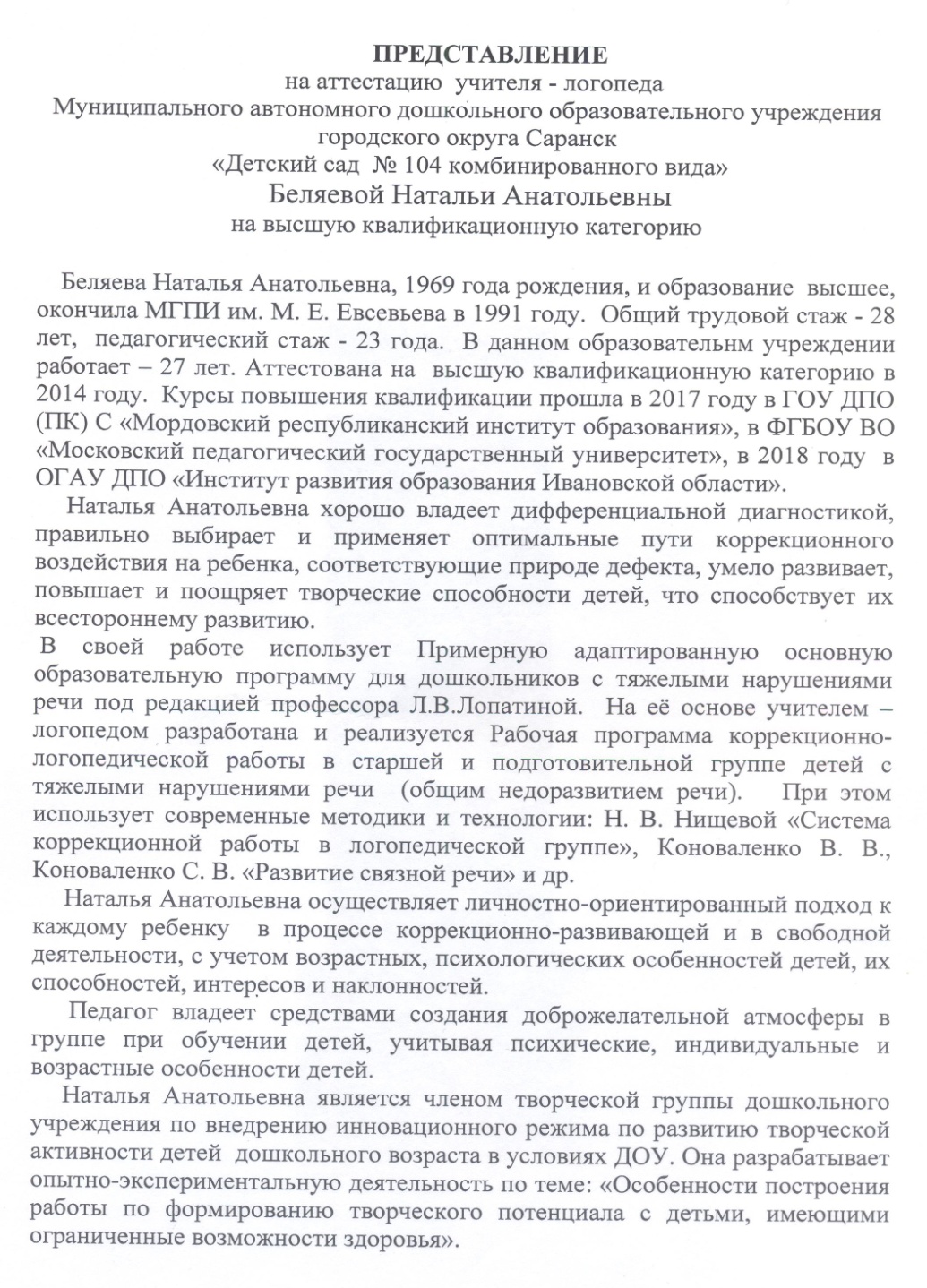 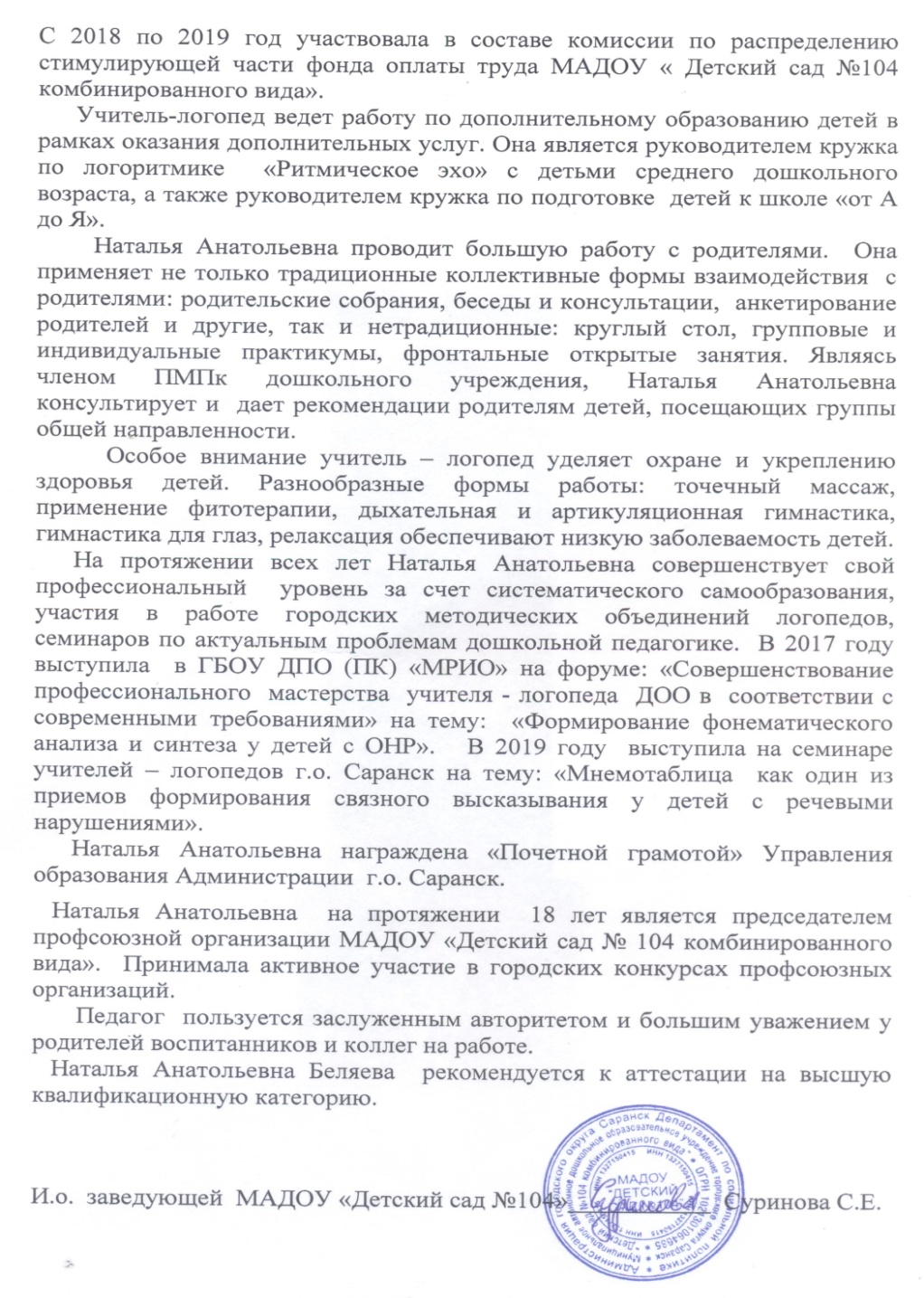 Представление собственного 
информационно педагогического опыта.
http://ds104sar.schoolrm.ru/sveden/employees/11248/186623/

https://www.maam.ru/users/ 614618

  https:// nsportal.ru/ belyaeva-na
Представление собственного 
информационно педагогического опыта.
http://ds104sar.schoolrm.ru/sveden/employees/11248/186 623/
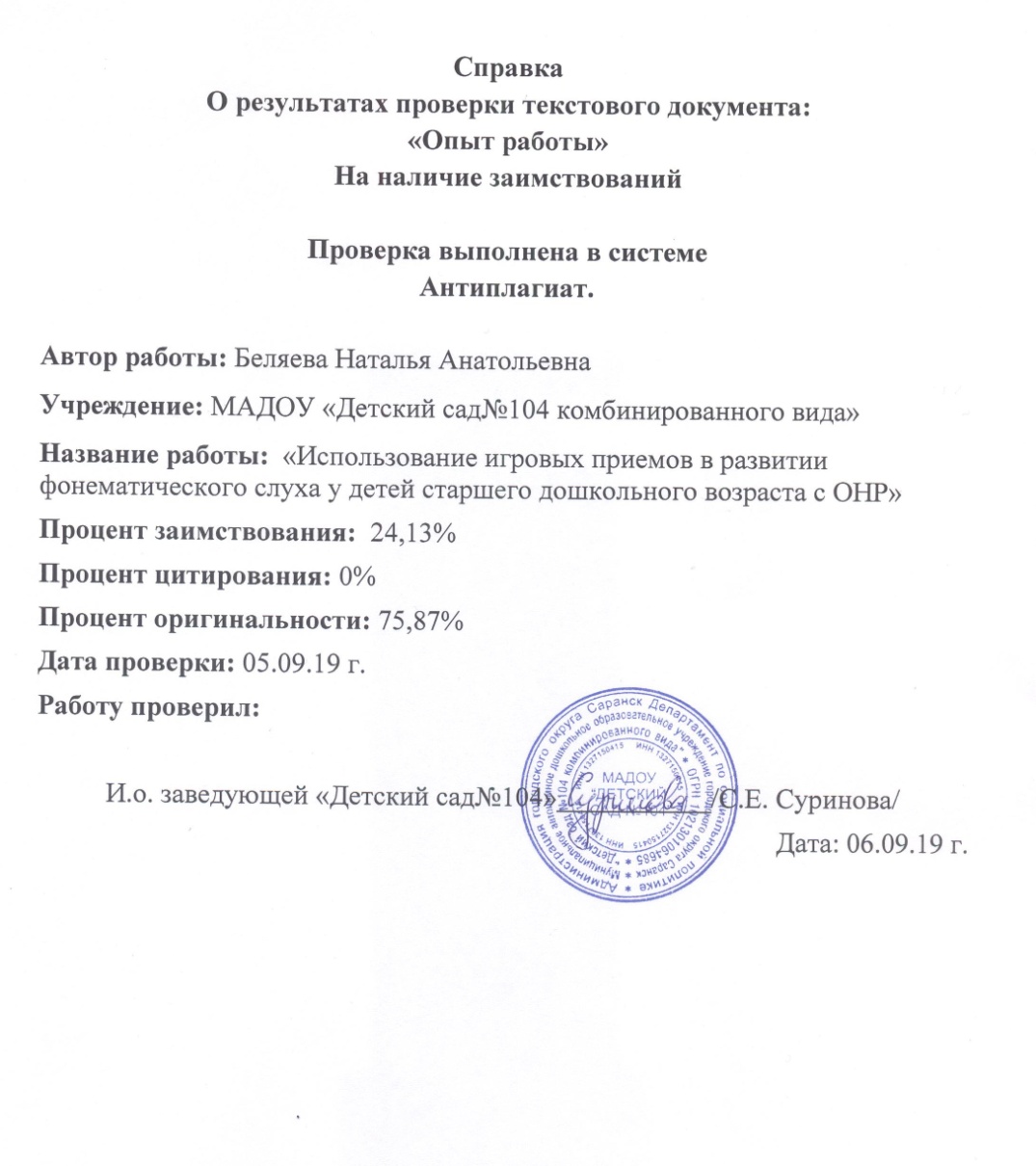 1. Соответствие данных первичного обследования и диагноза перспективному плану индивидуальной или групповой коррекции.
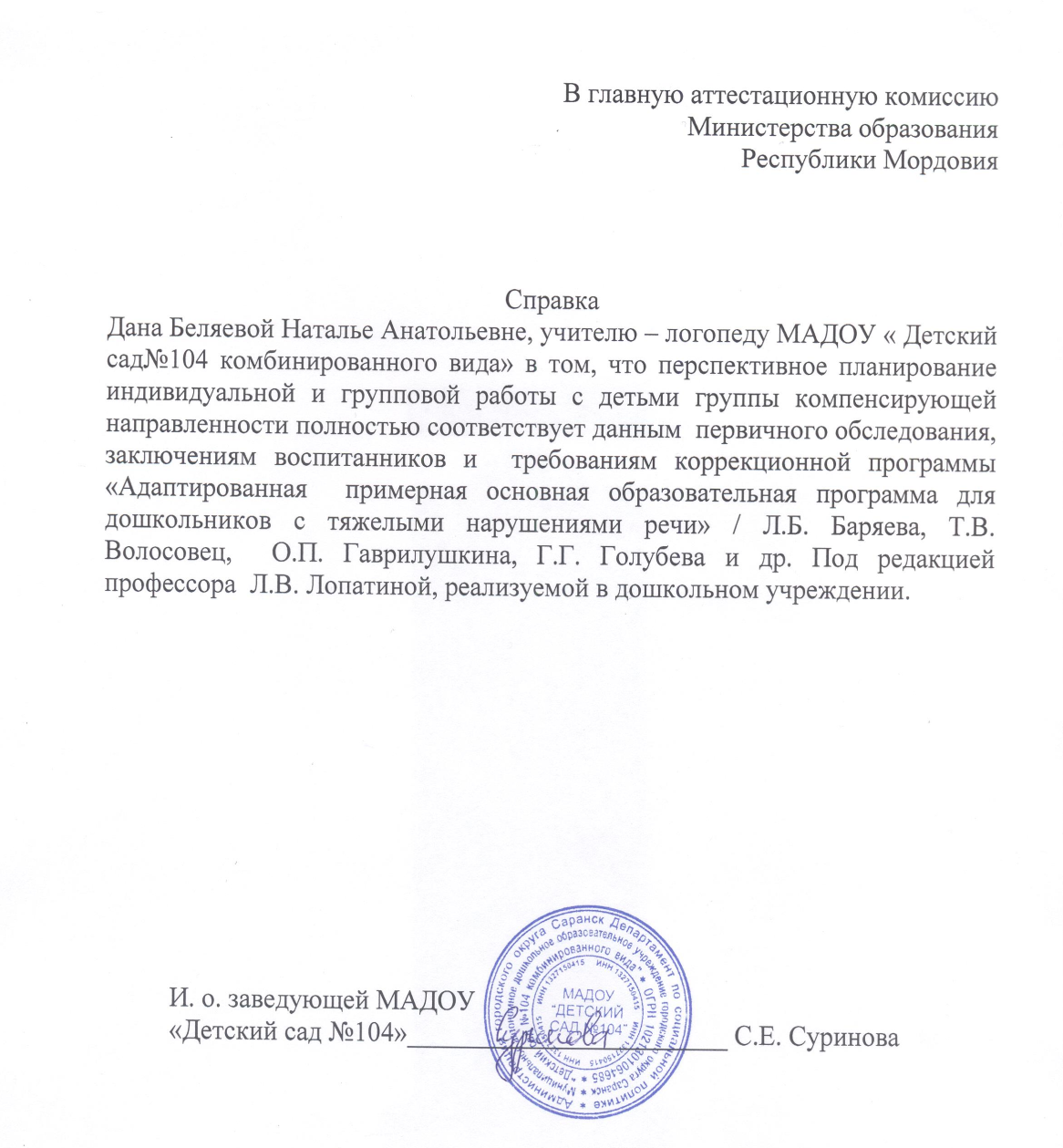 2. Динамика продвижения  обучающихся в соответствии с перспективным планом коррекционной работы.
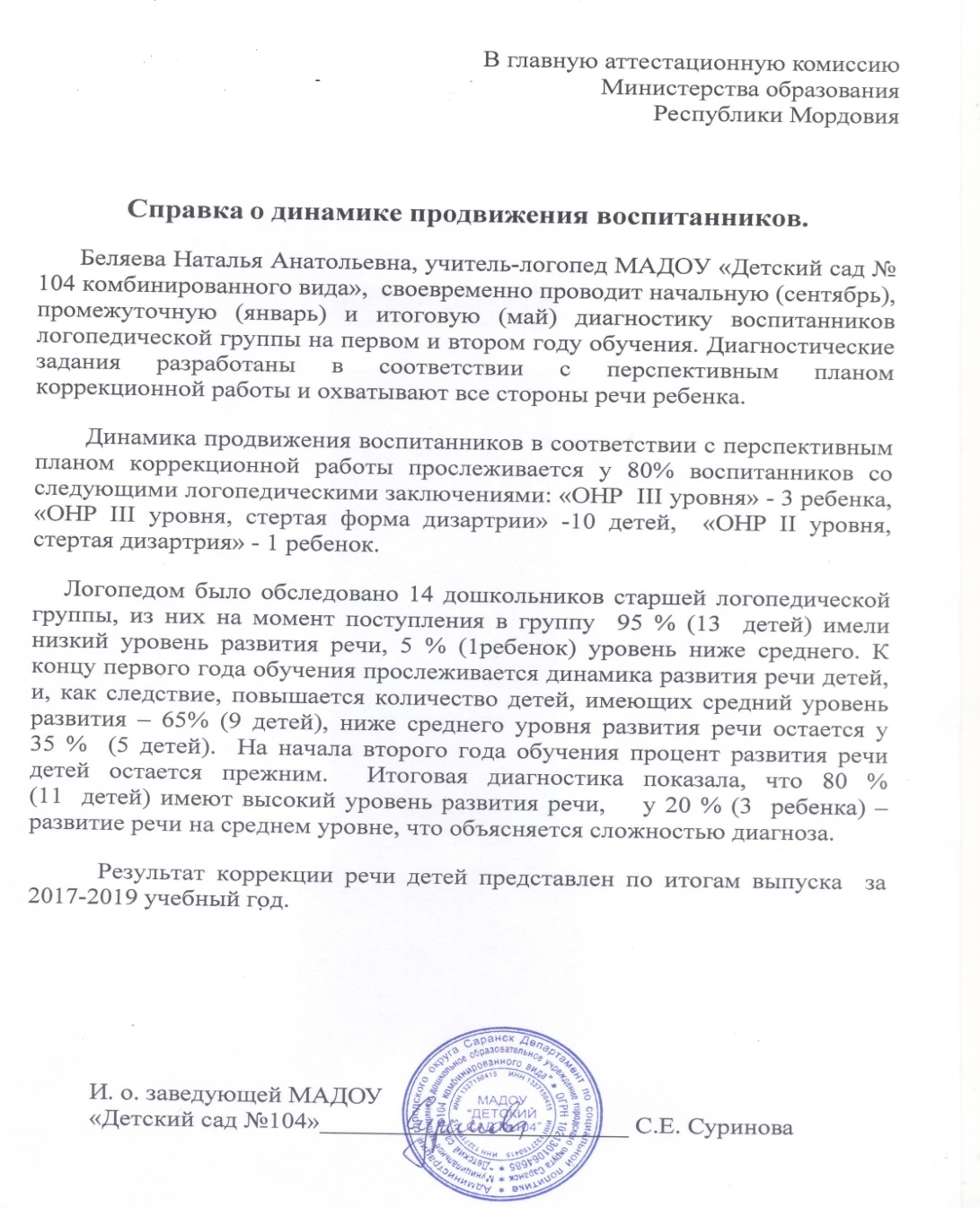 Позитивная динамика уровня формирования речевых умений у детей логопедической группы № 4 
за 2017-2019 учебный год
3. Взаимодействие с родителями
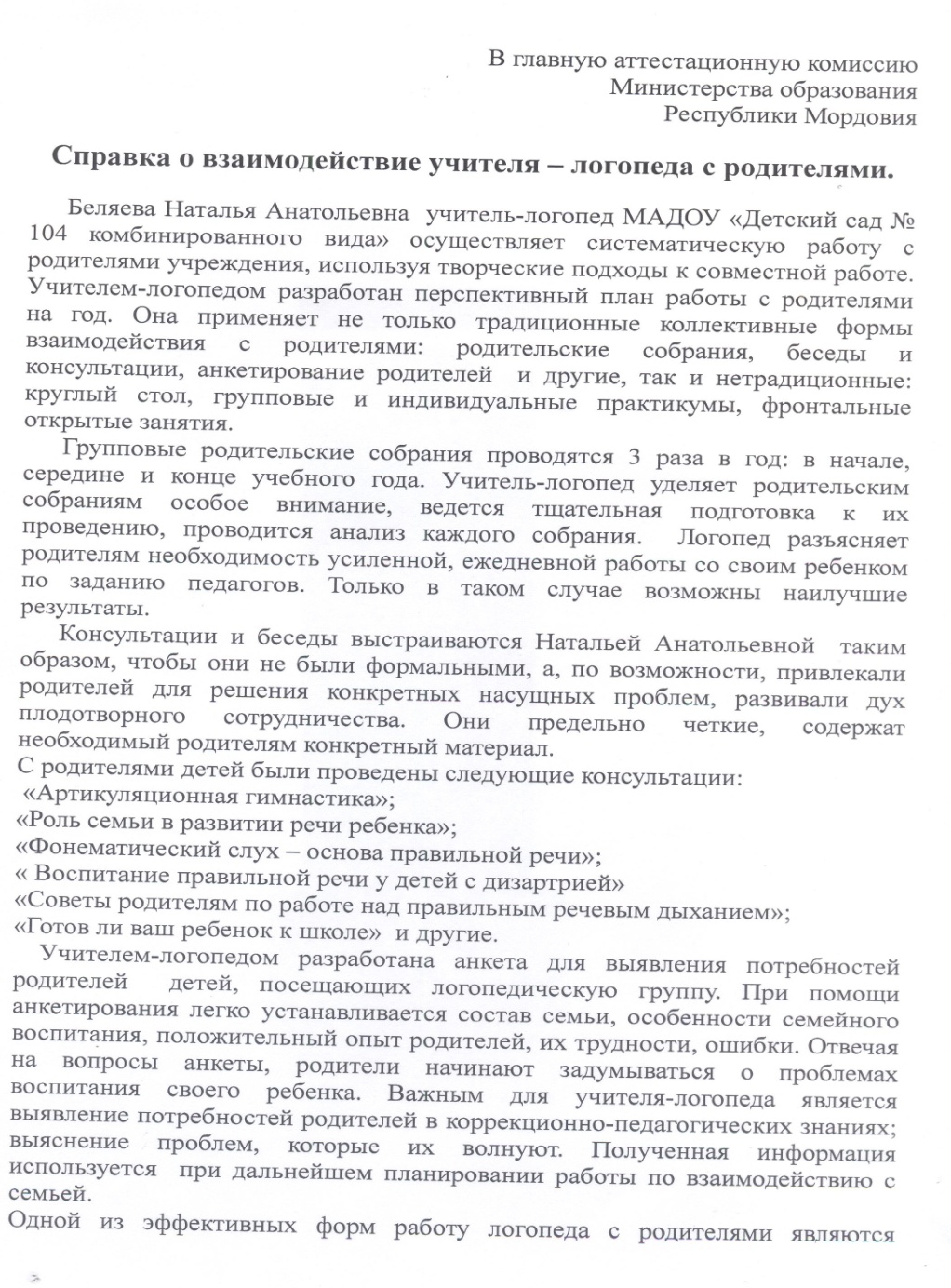 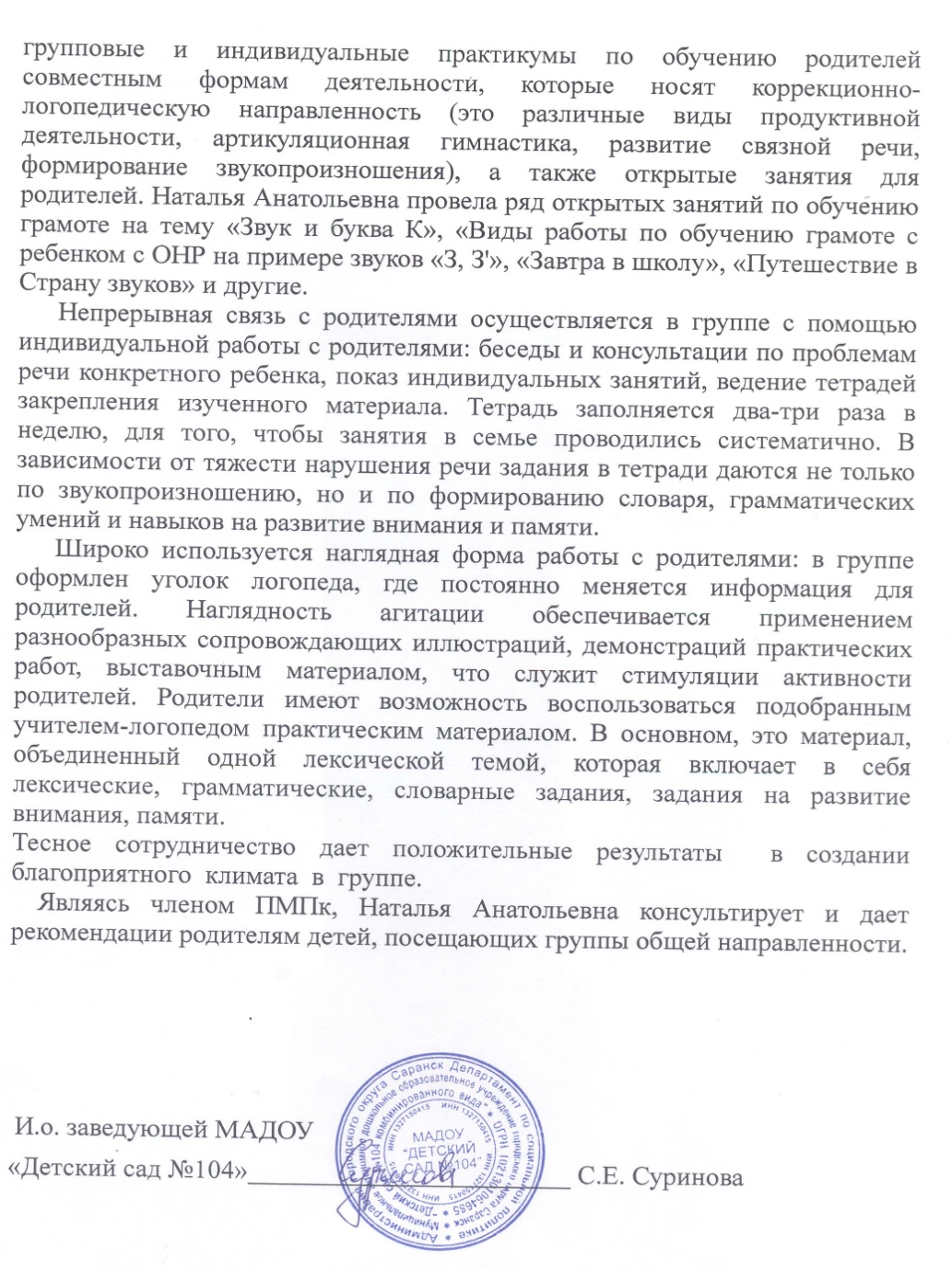 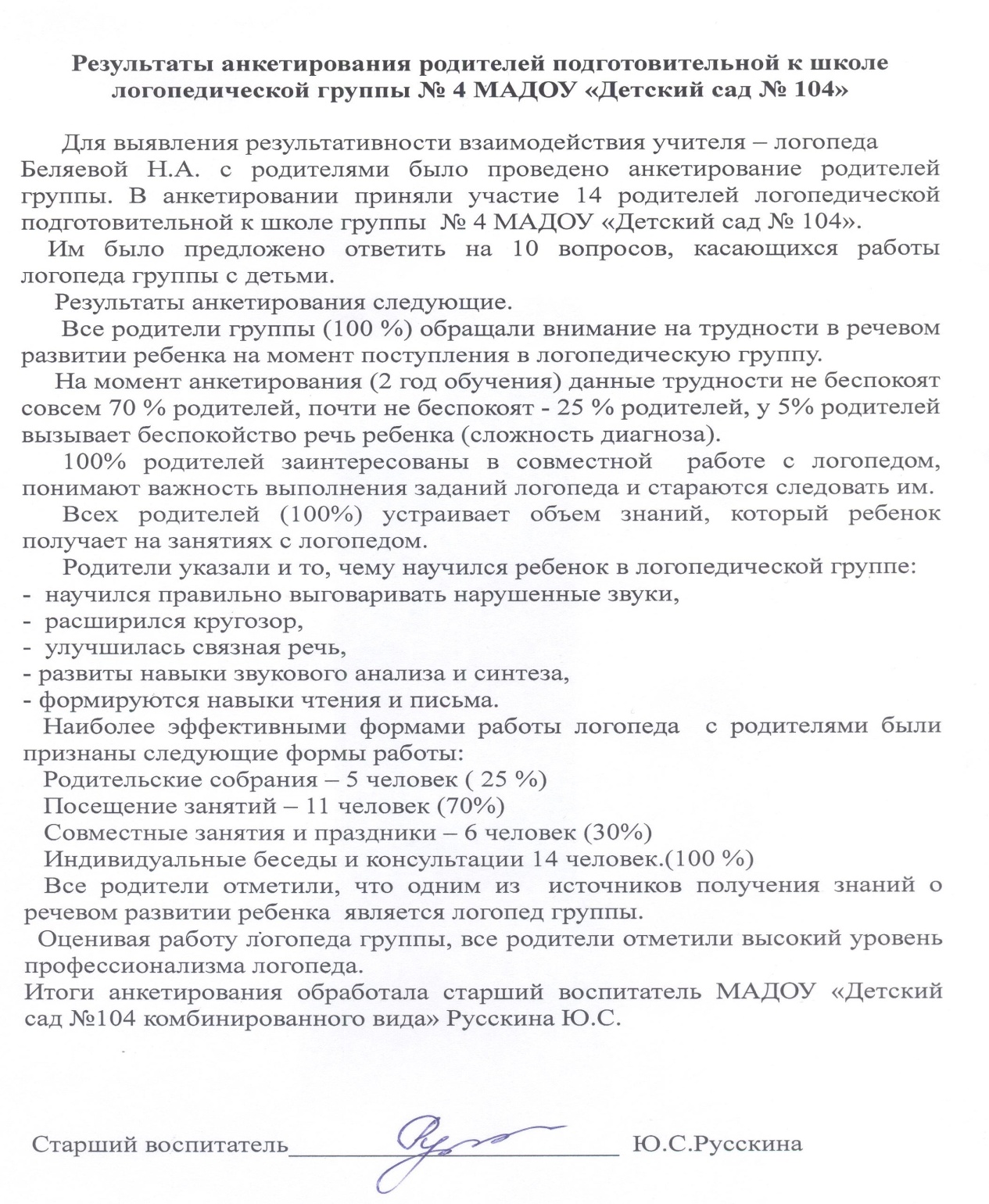 4. Результаты  участие в инновационной (экспериментальной) 
деятельности.
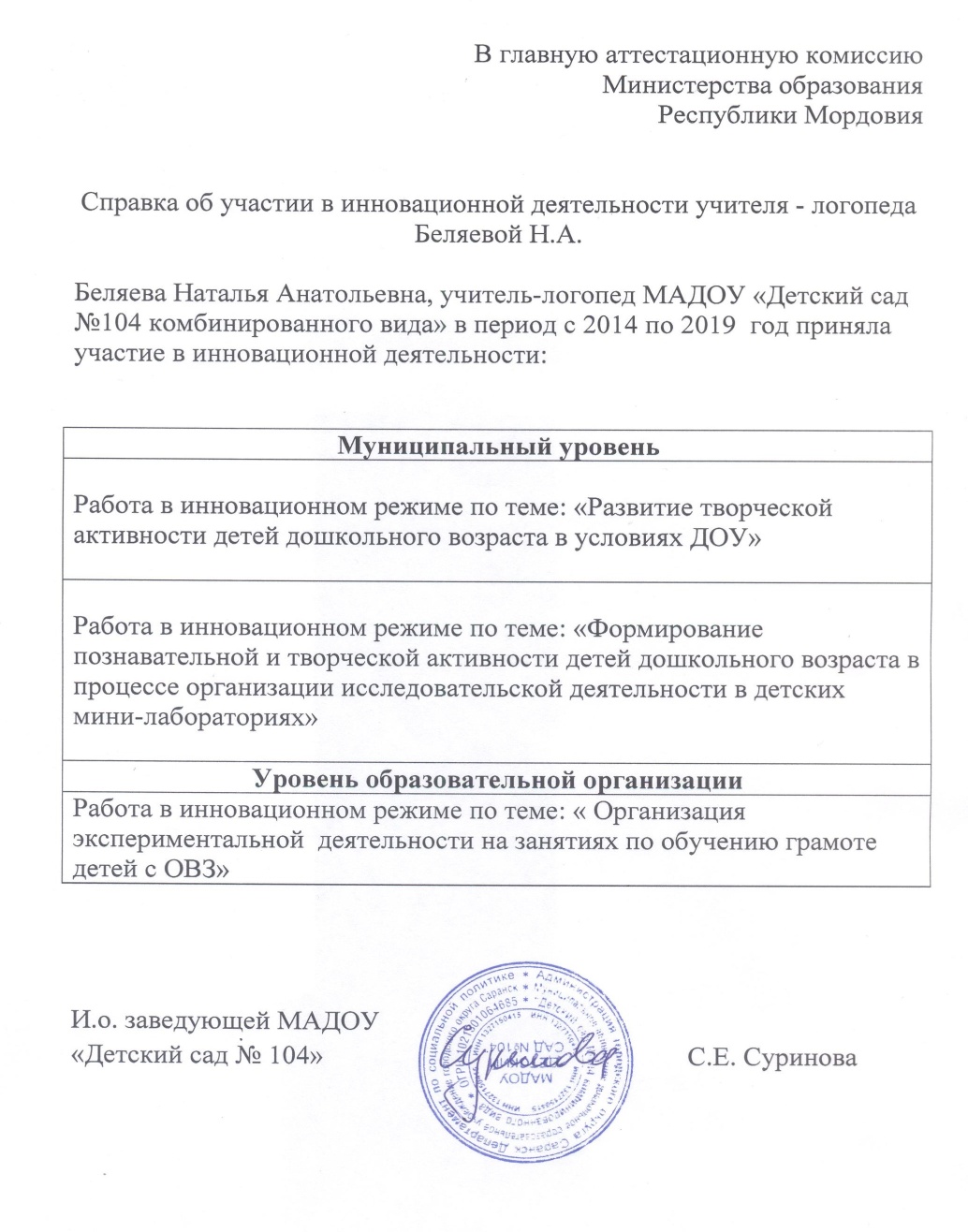 Муниципальный уровень
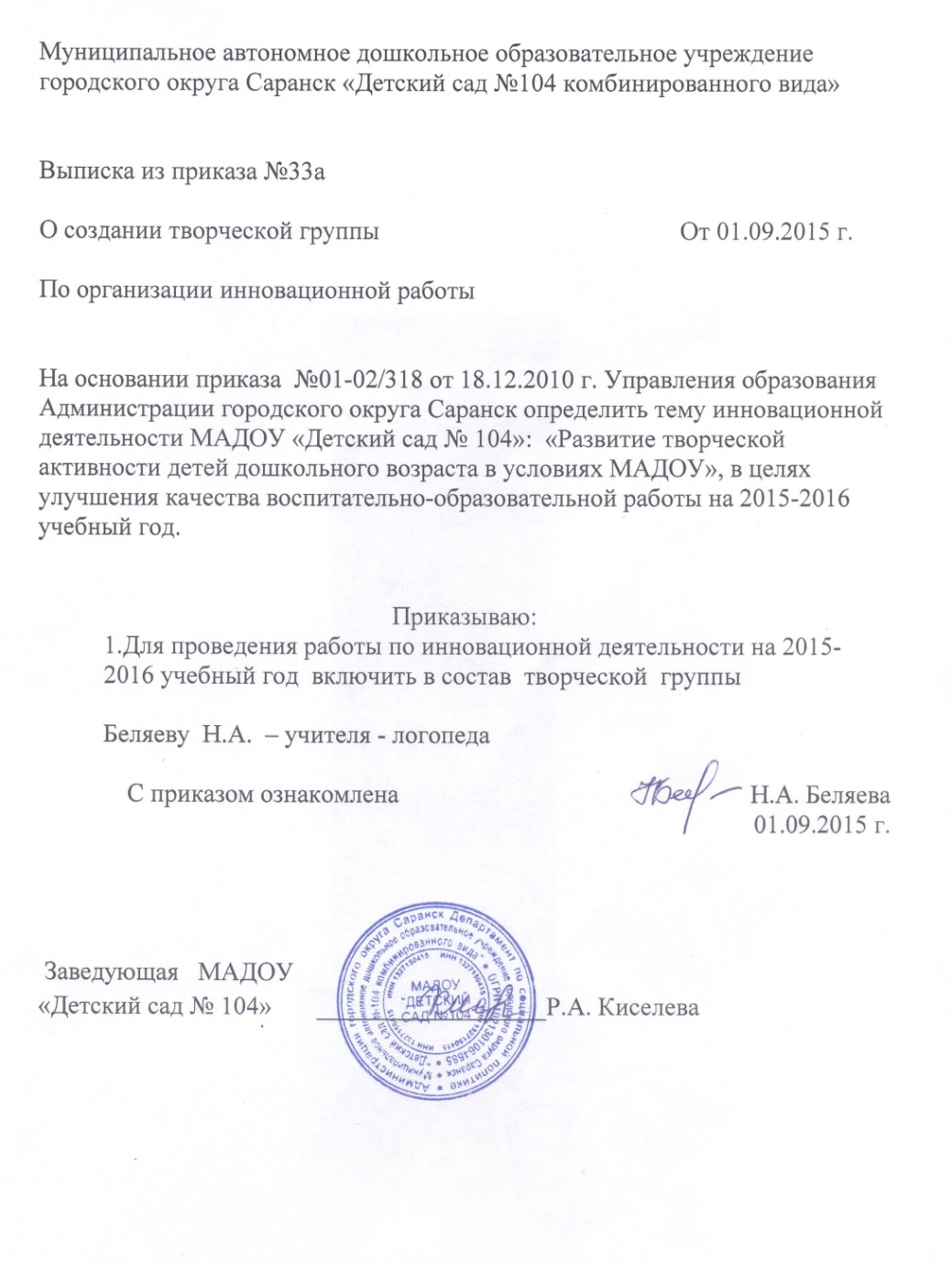 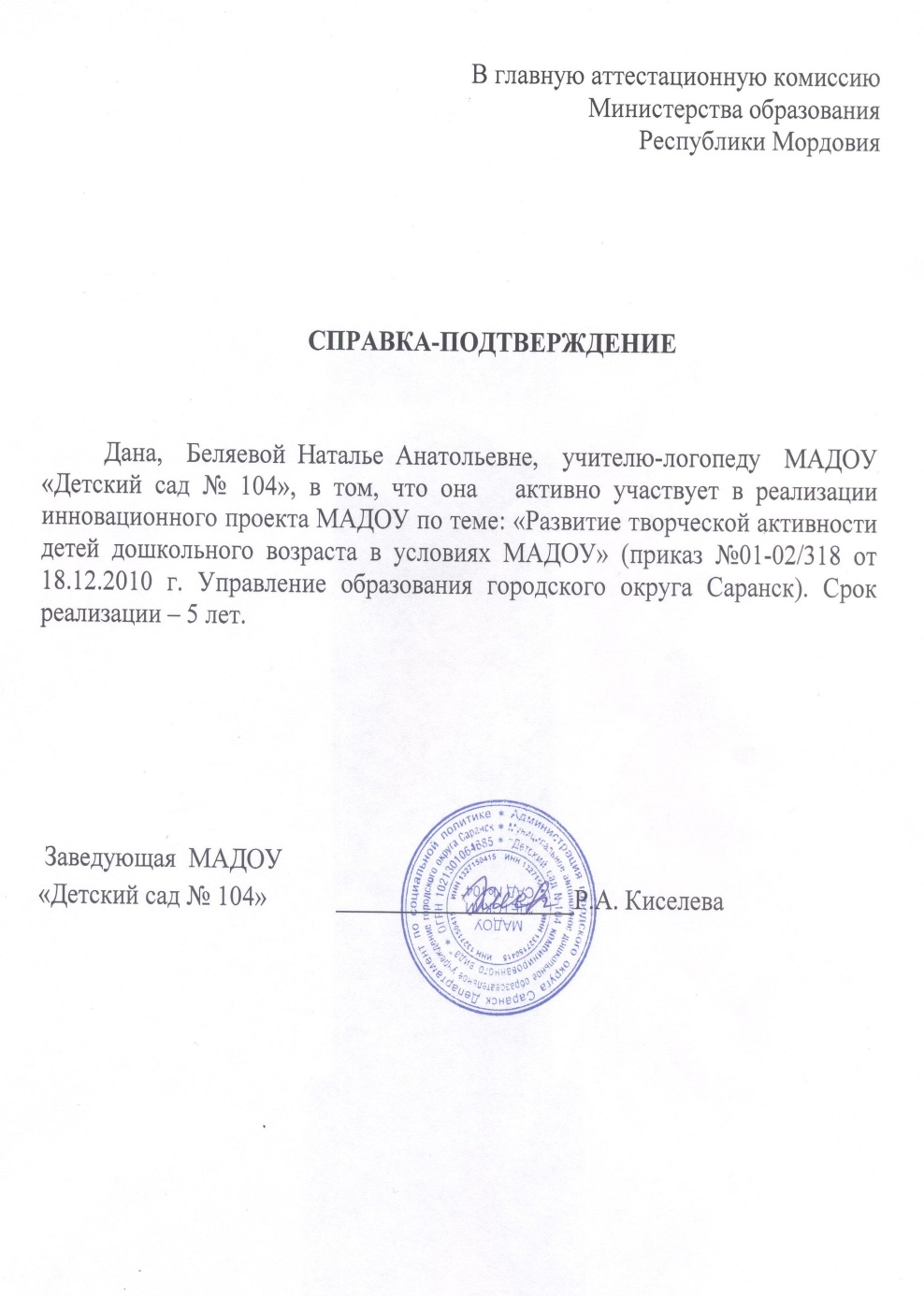 Муниципальный уровень
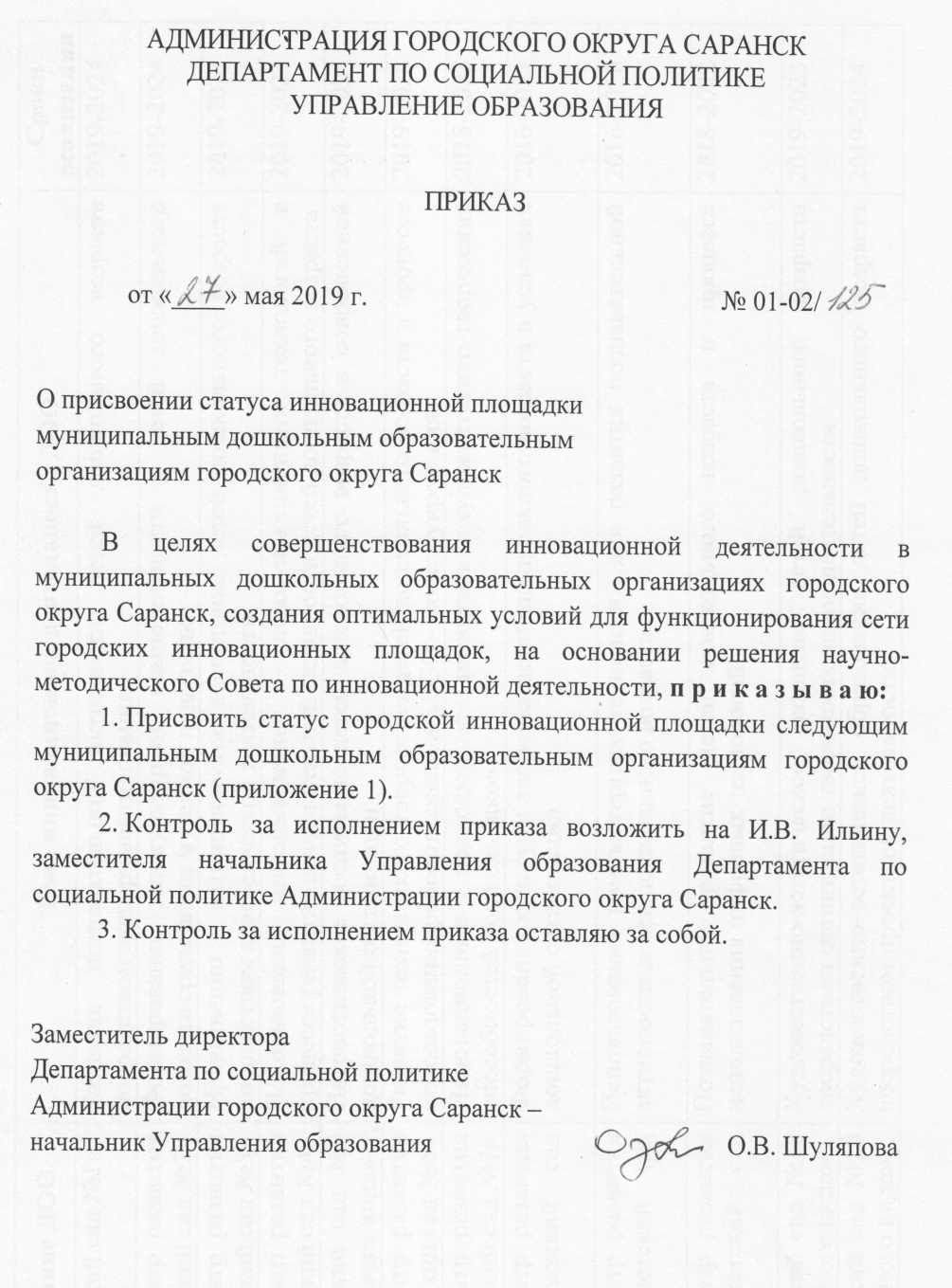 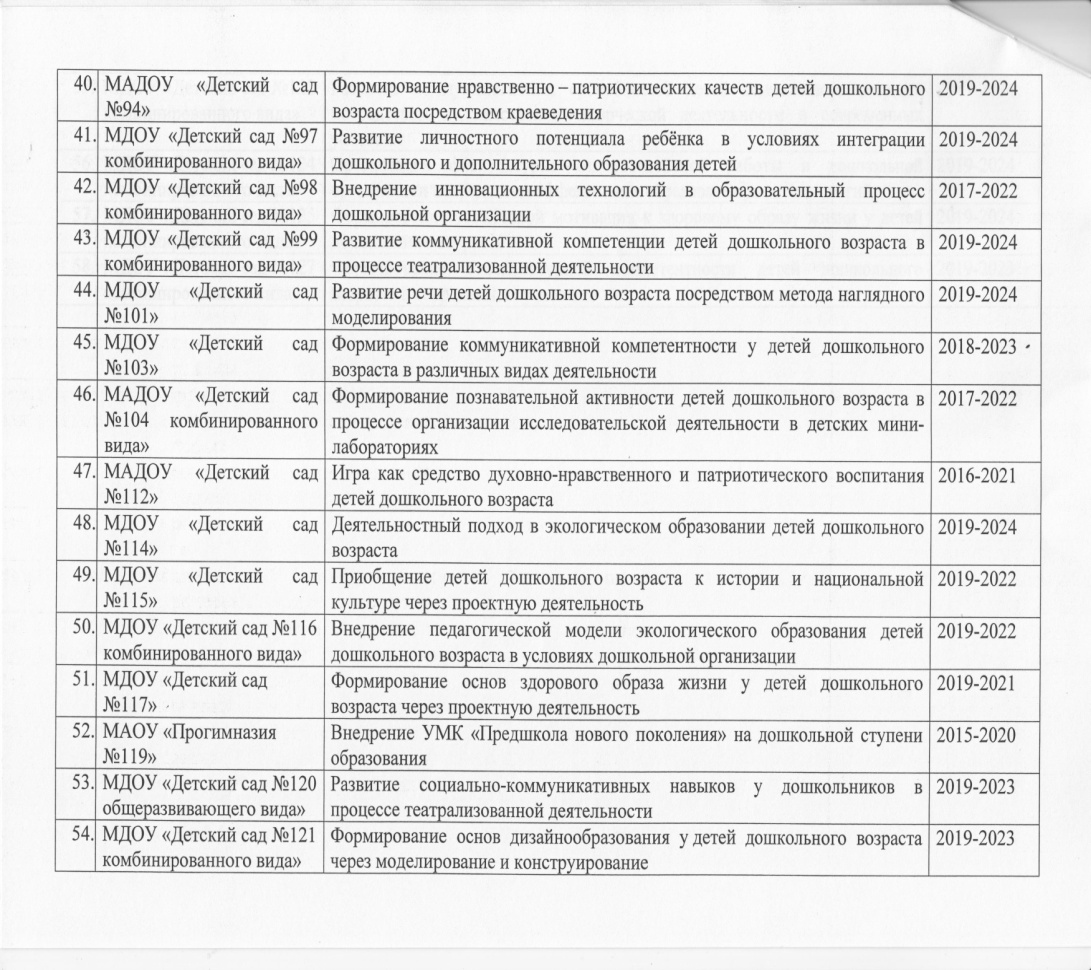 Уровень образовательной организации
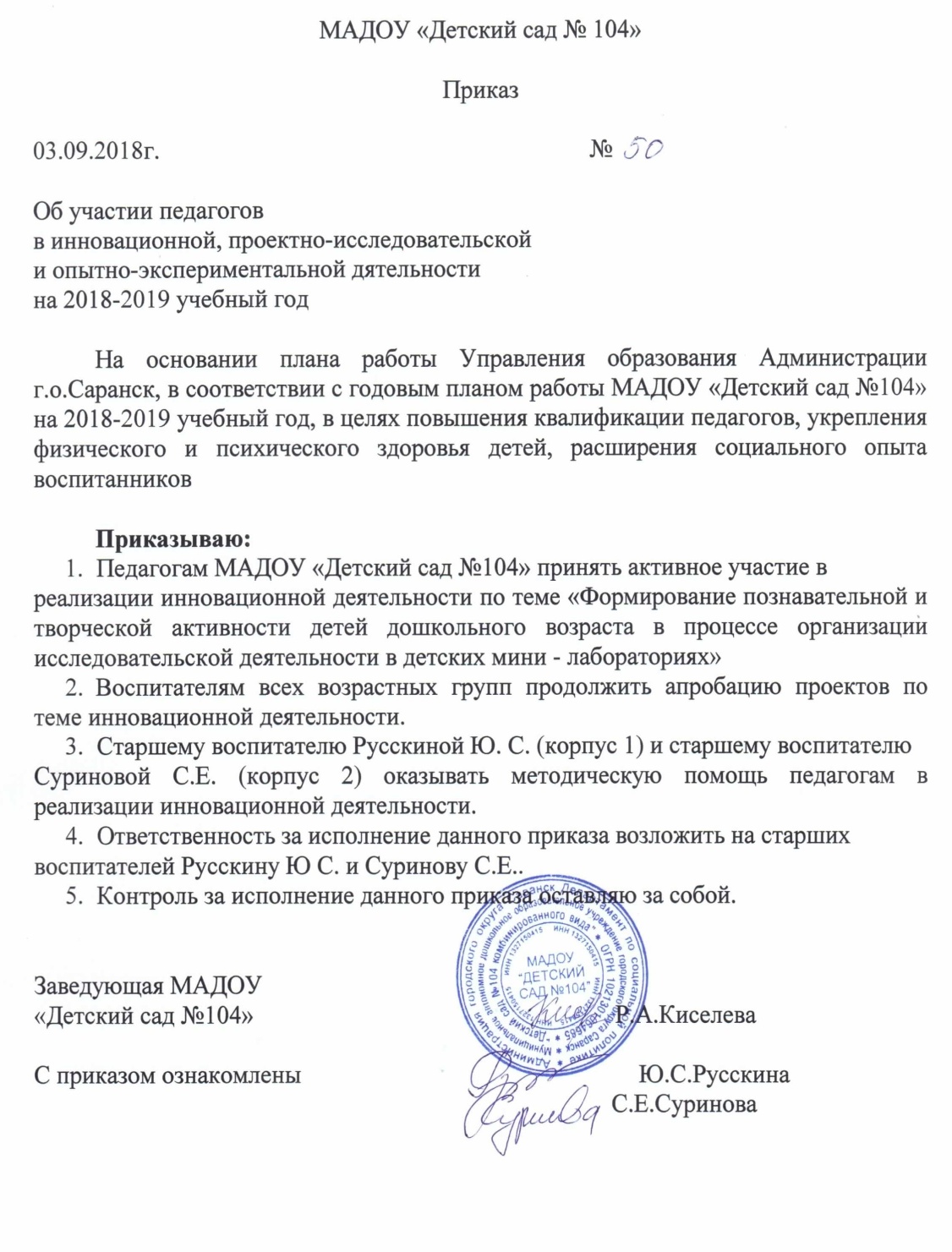 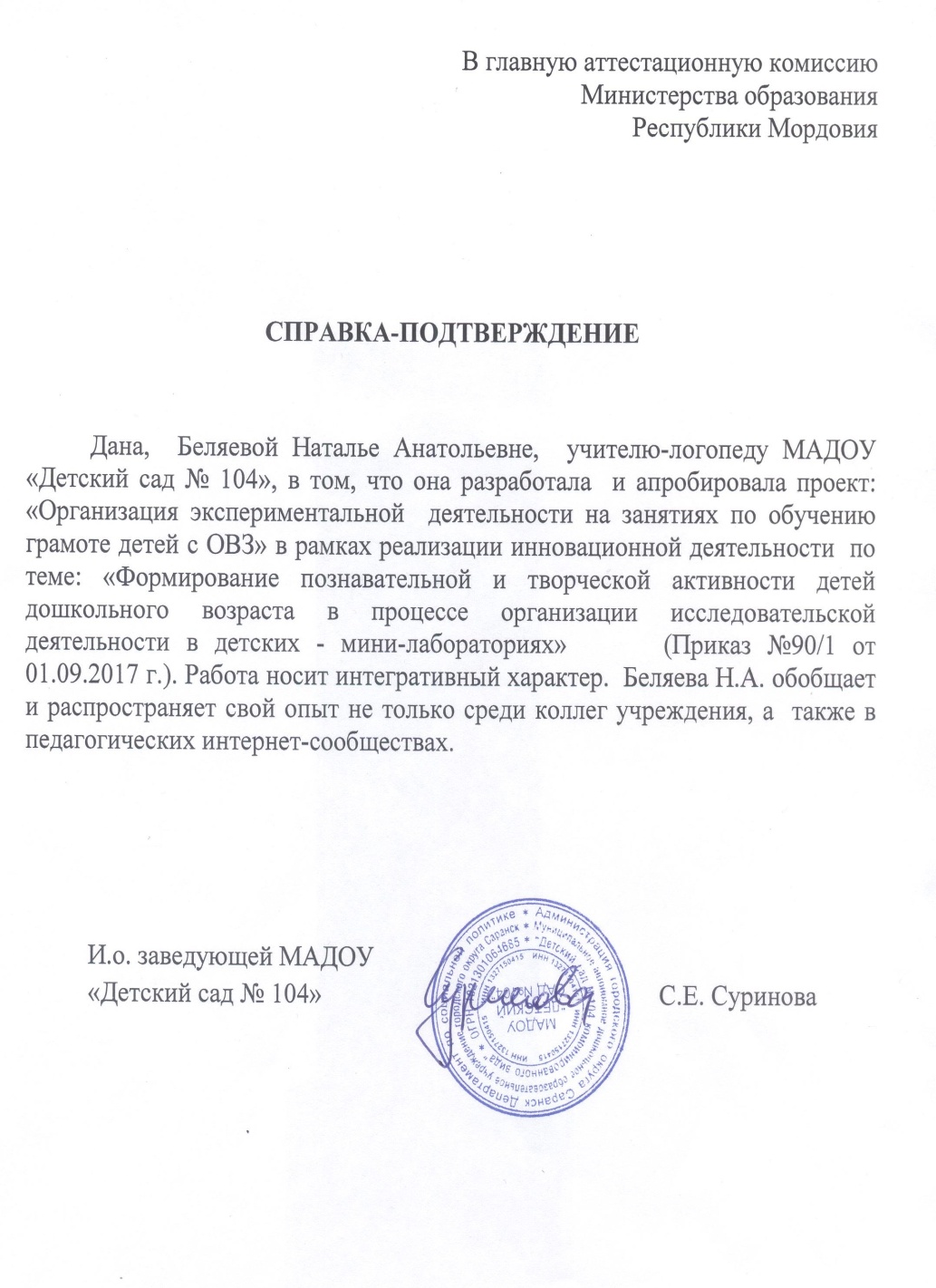 5.  Результаты участия  детей в: заочных олимпиадах,  открытых конкурсах,  выставках, турнирах, соревнованиях.
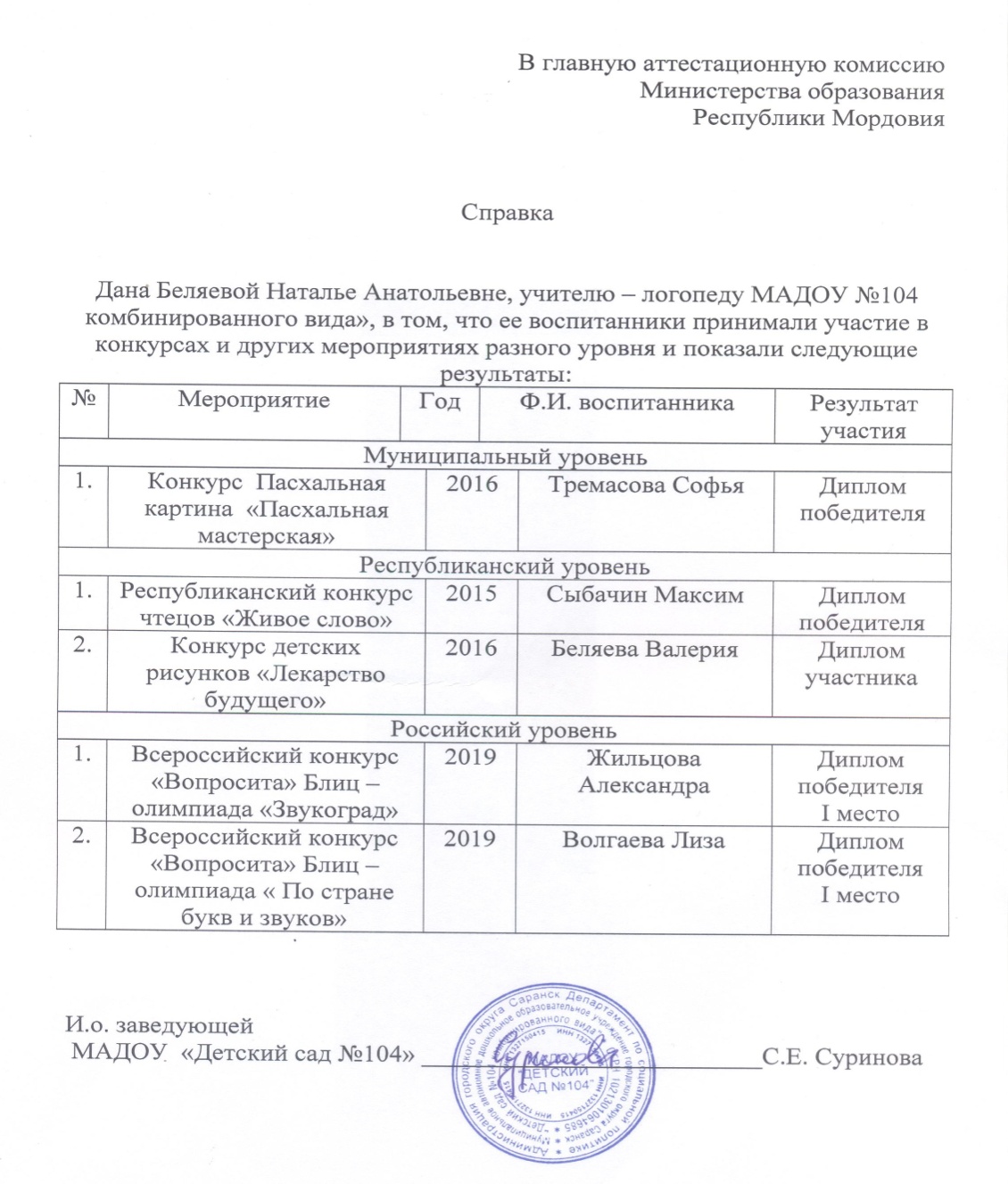 Муниципальный уровень –1

Республиканский уровень – 2

Российский уровень - 2
Муниципальный уровень
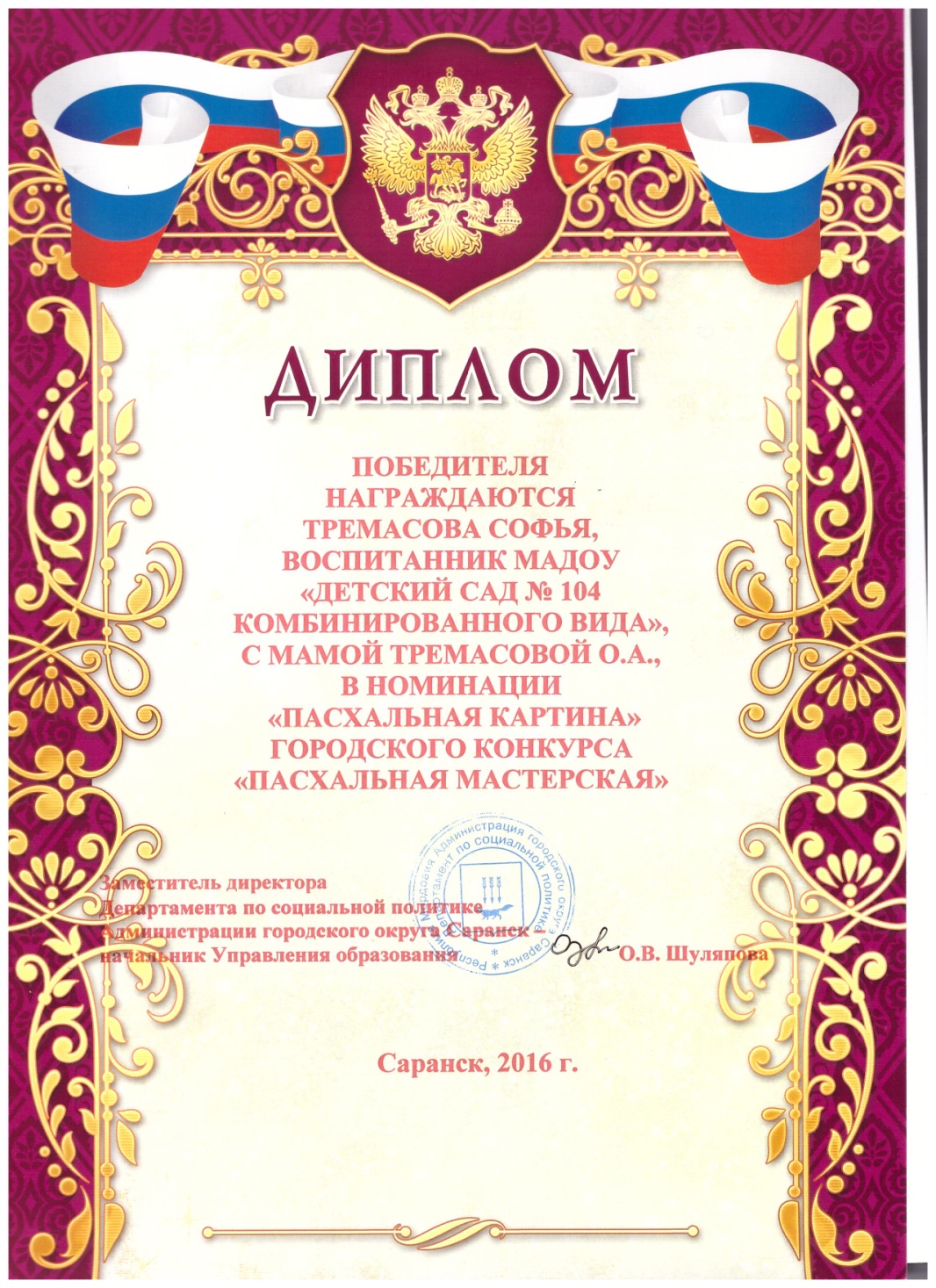 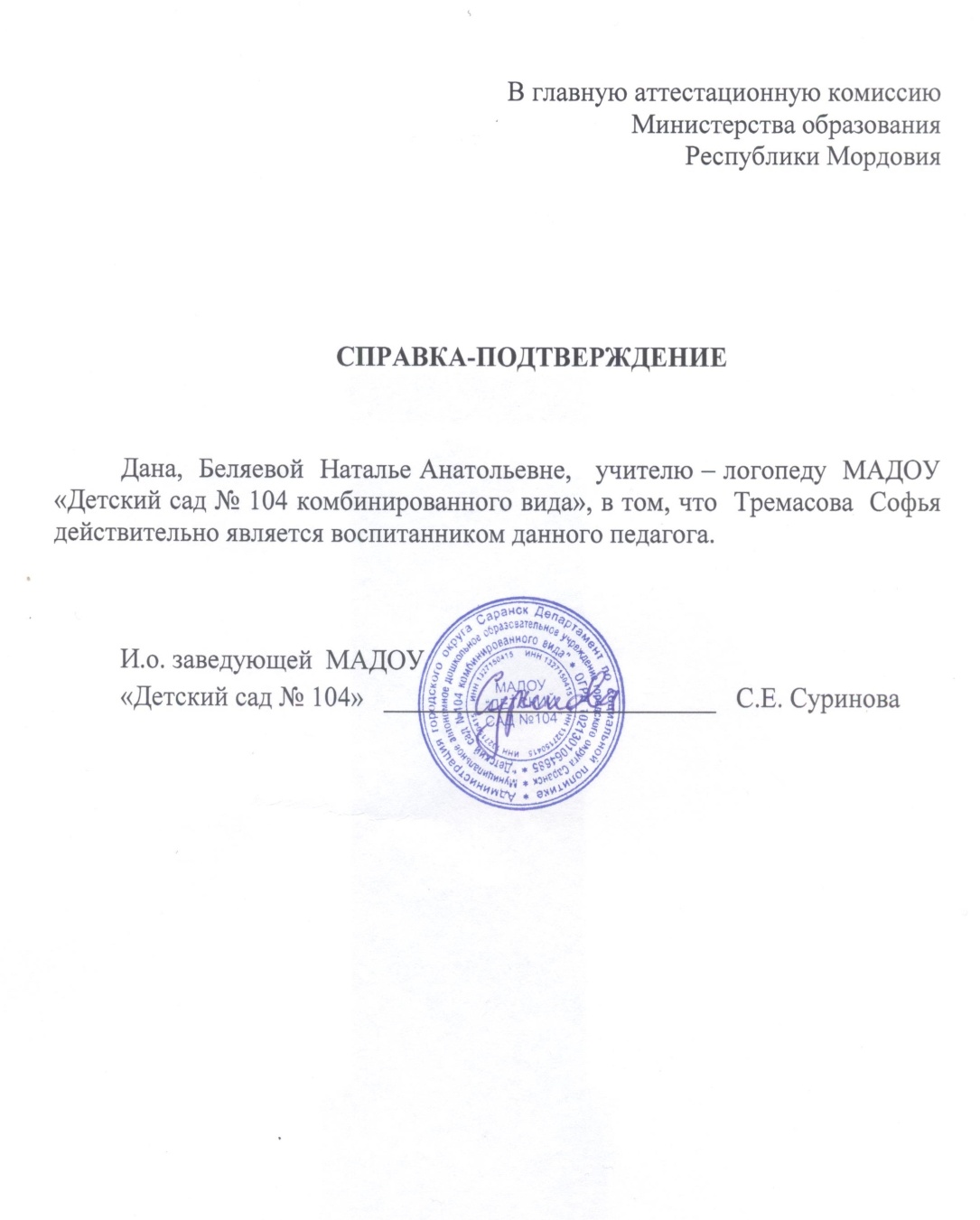 Республиканский уровень
.
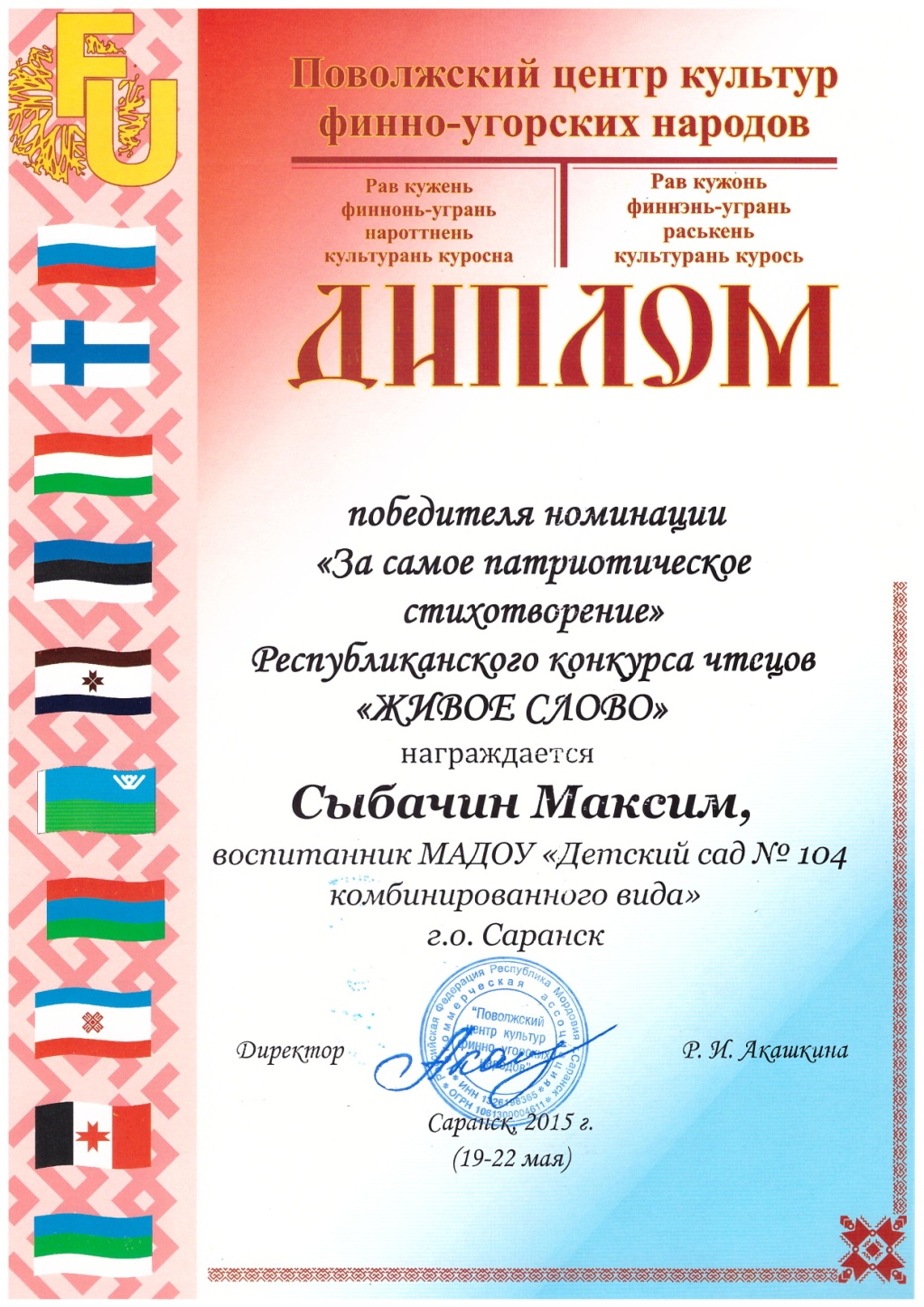 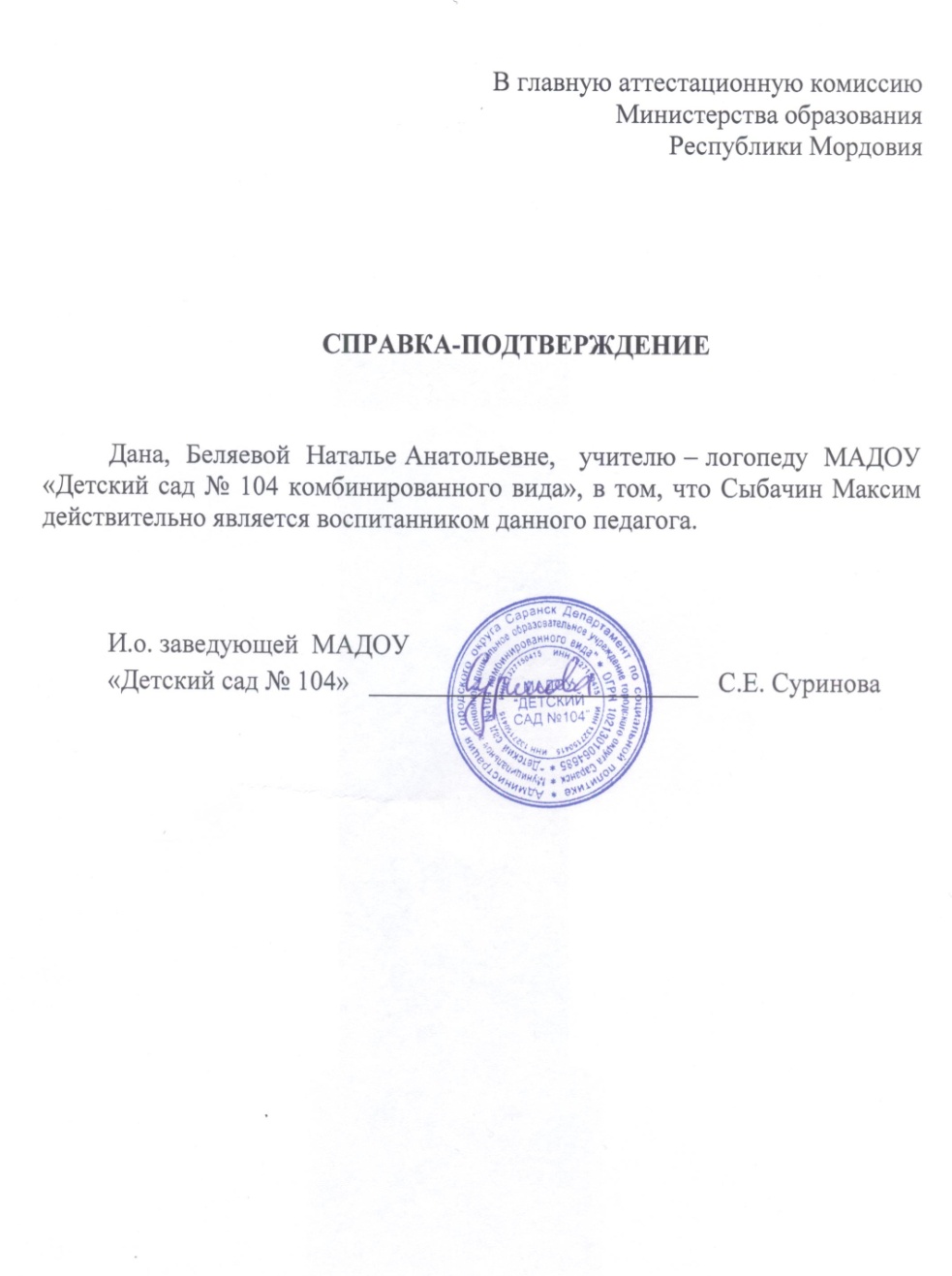 Республиканский уровень
.
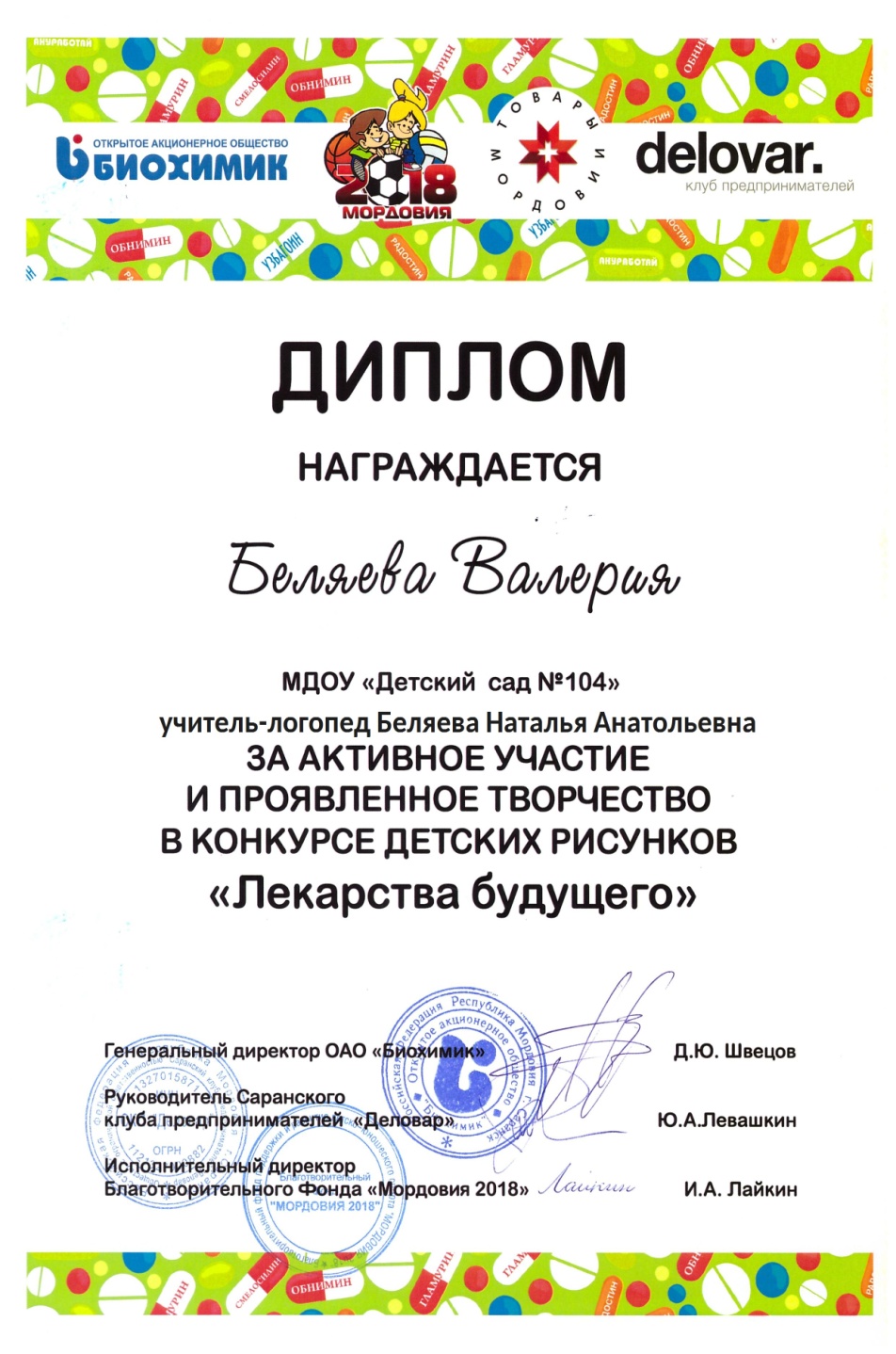 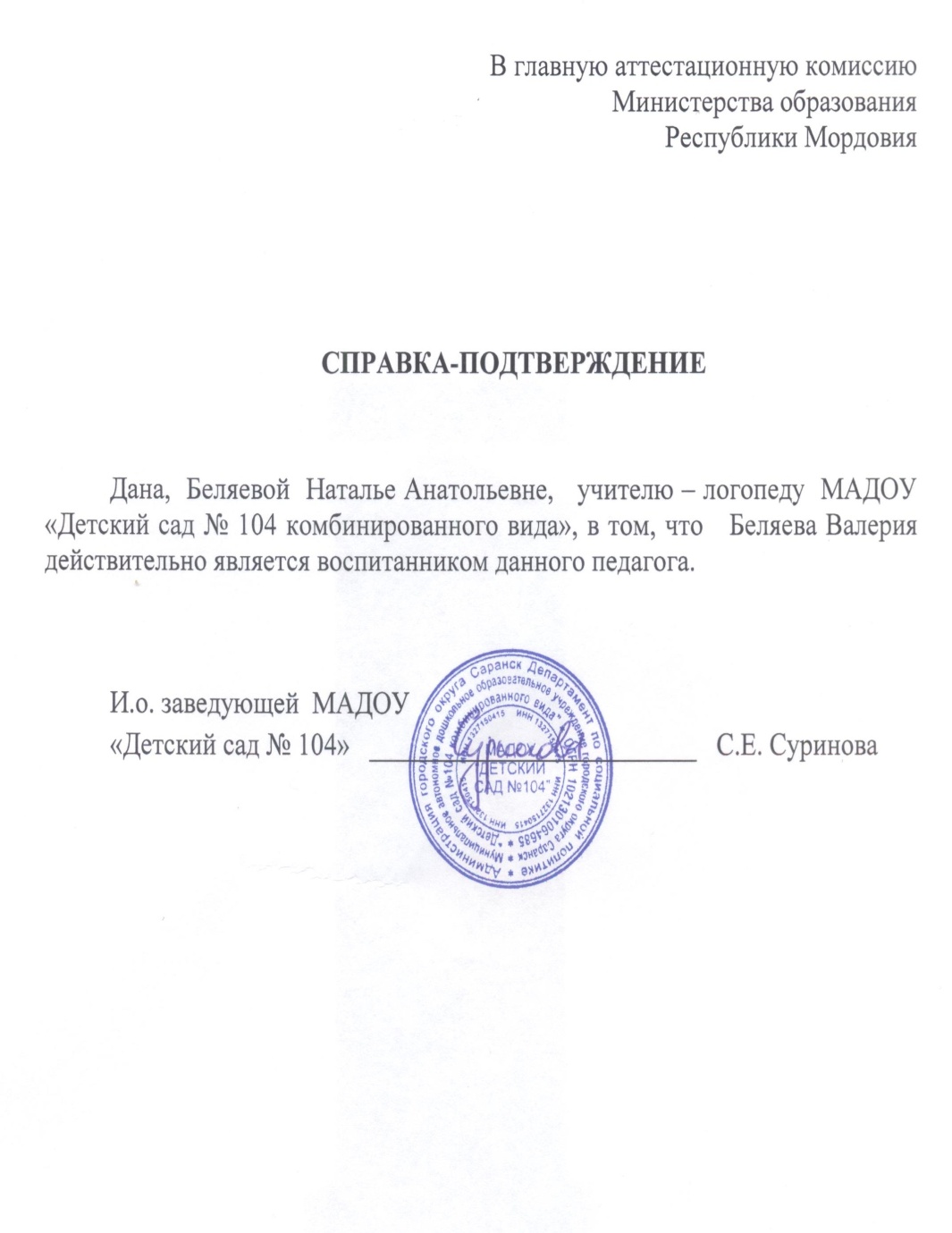 Российский уровень
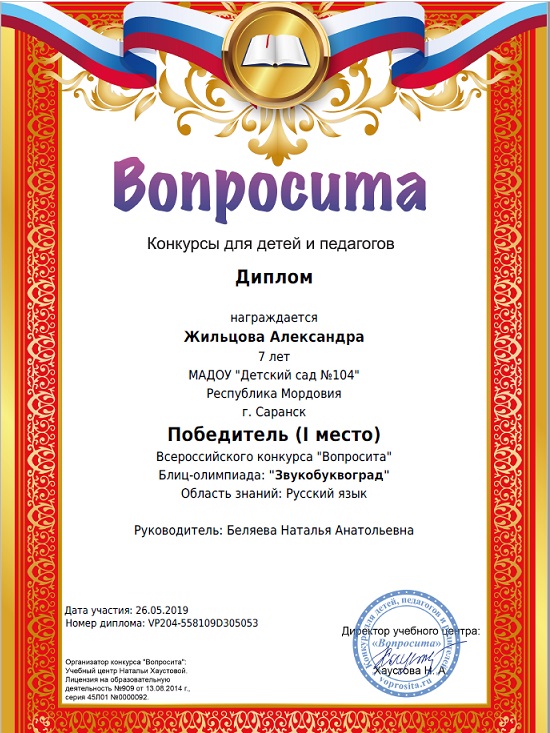 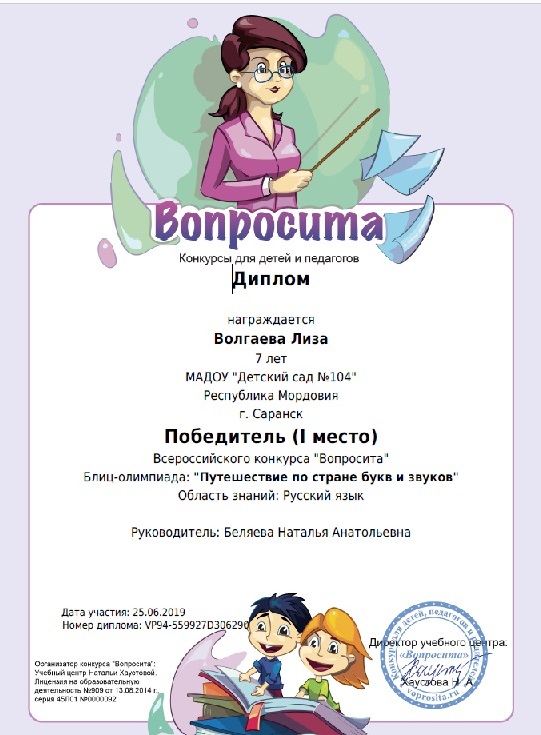 6. Наличие публикаций,       включая  интернет- публикации
Международный уровень - 2
Публикации  на  международном образовательном портале  Маам
 https://www.maam.ru/users/ 614618

Всероссийский уровень -  5
Публикации на сайте: Социальная сеть работников образования «Наша сеть» 
 https:// nsportal.ru/ belyaeva-na 

Республиканский уровень: 2
Публикации на сайте: Школьный портал РМ (раздел «Родителям»)               http://ds104sar.schoolrm.ru/parents/tips/
Международный уровень
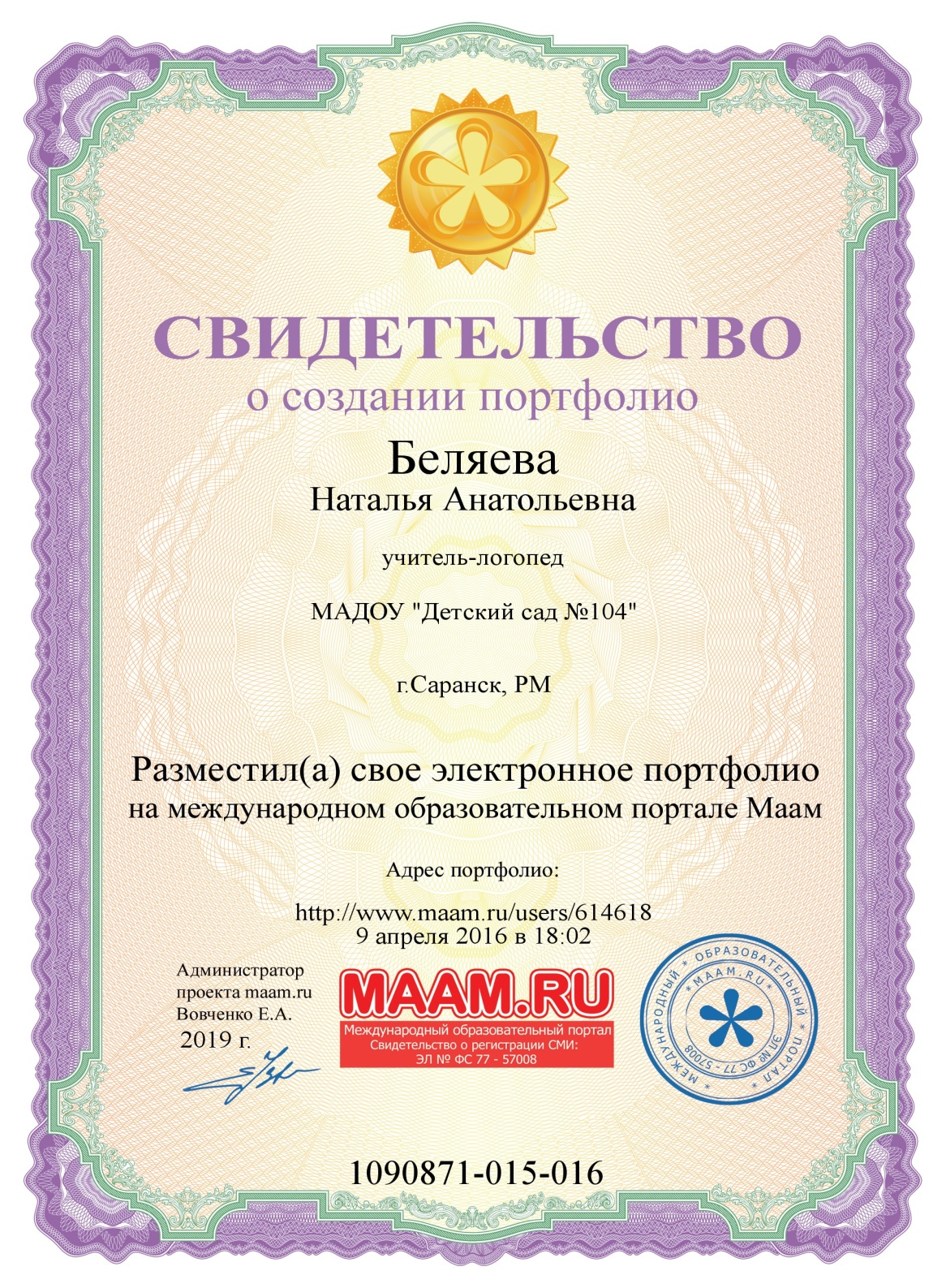 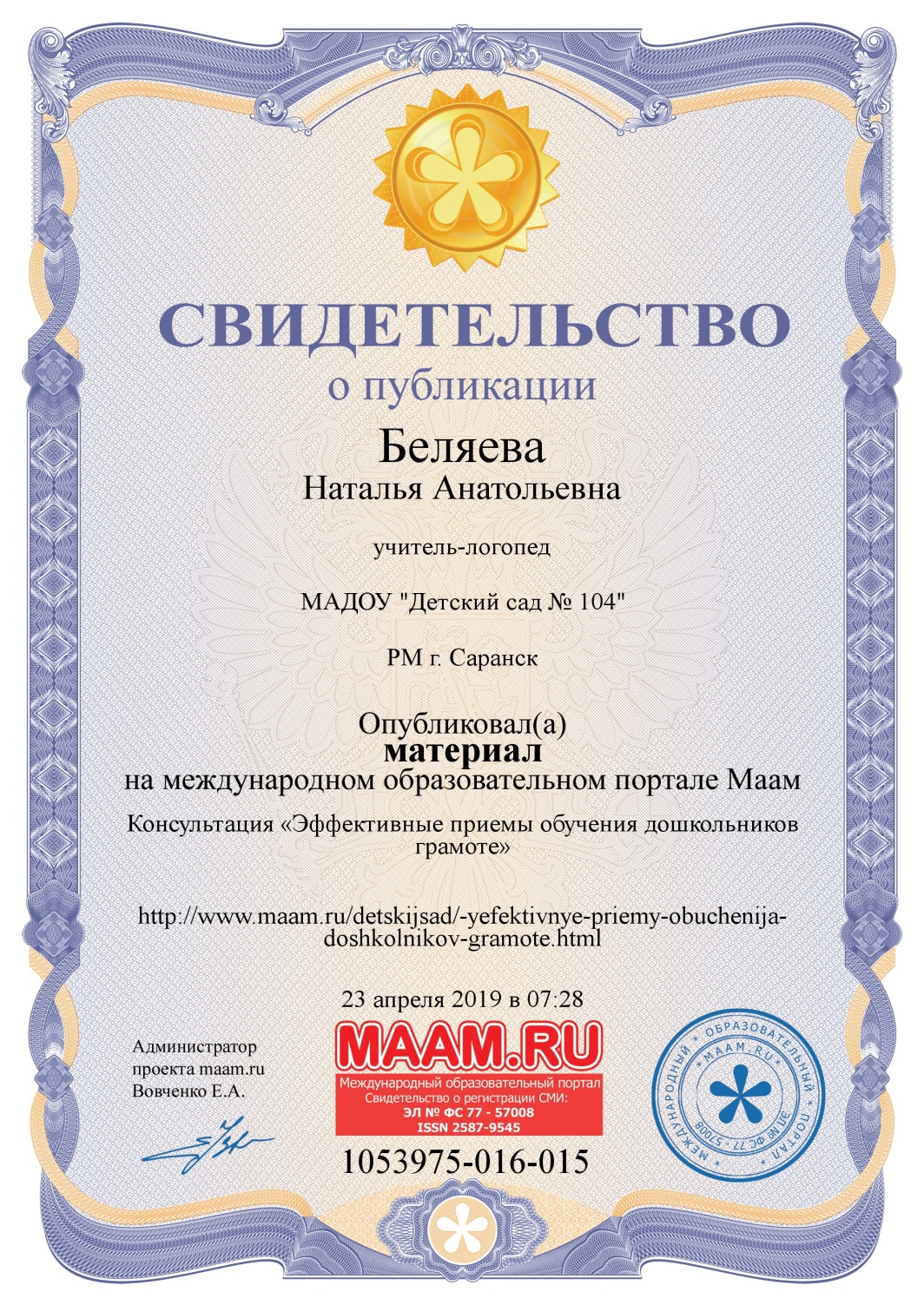 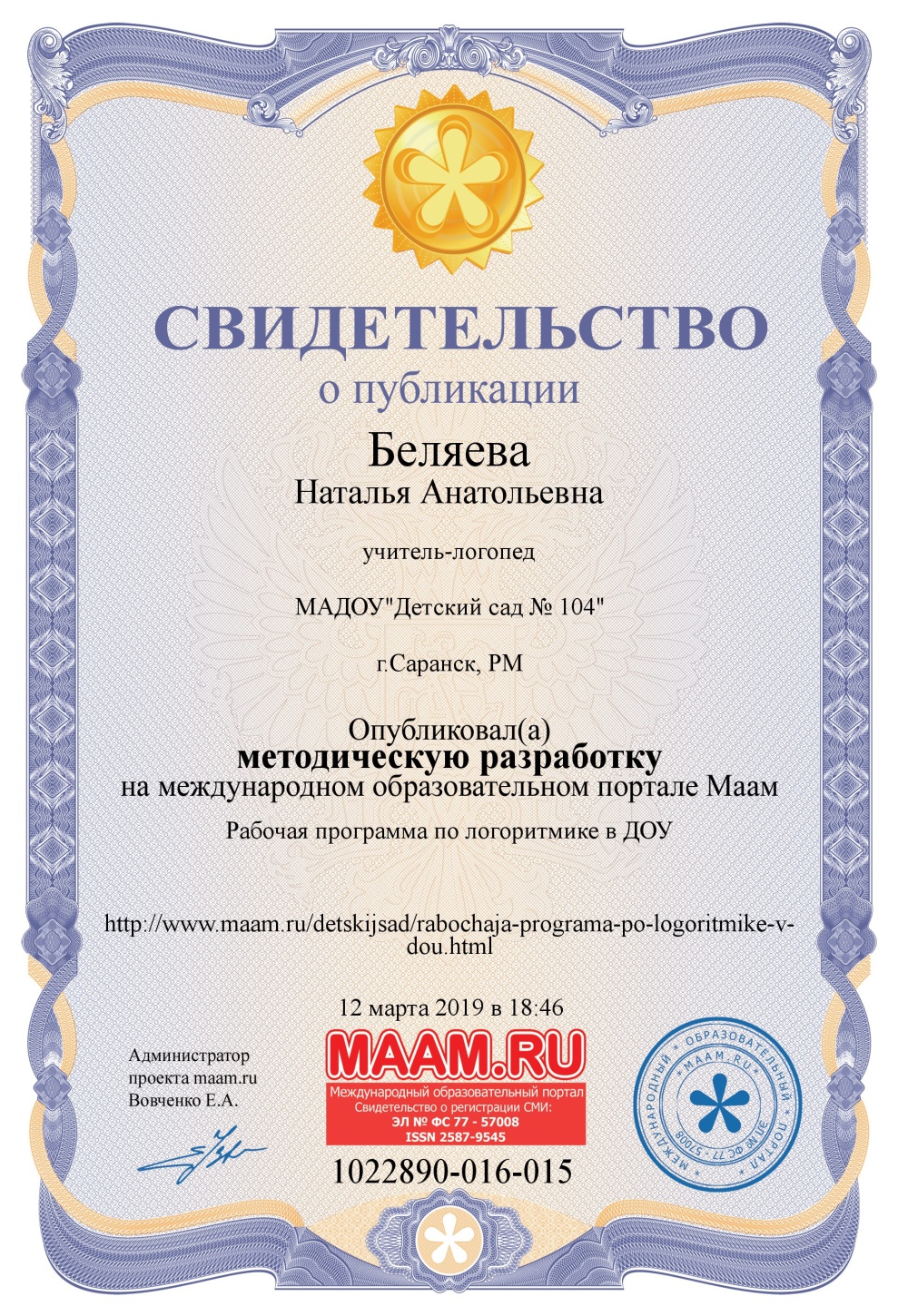 Российский уровень
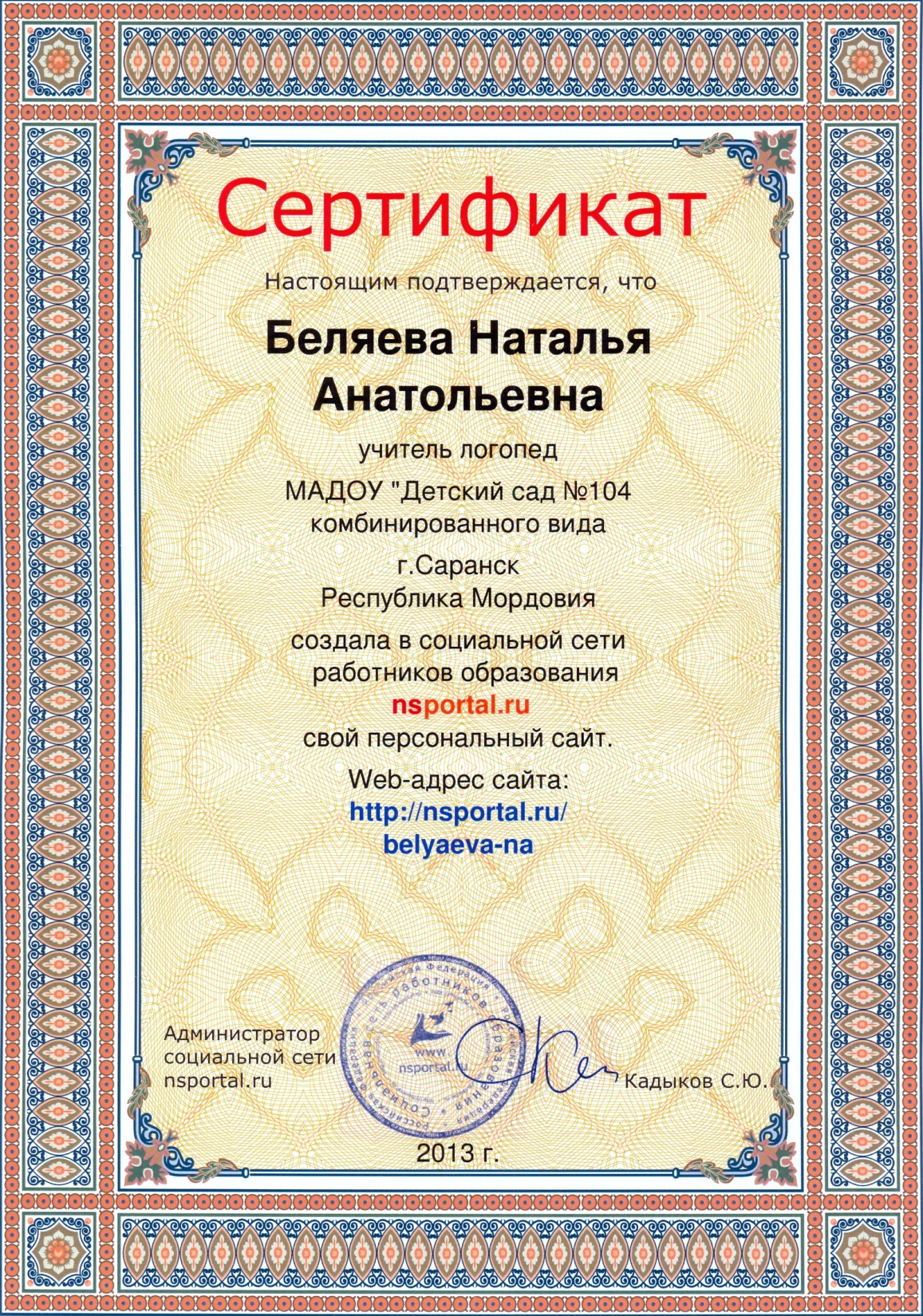 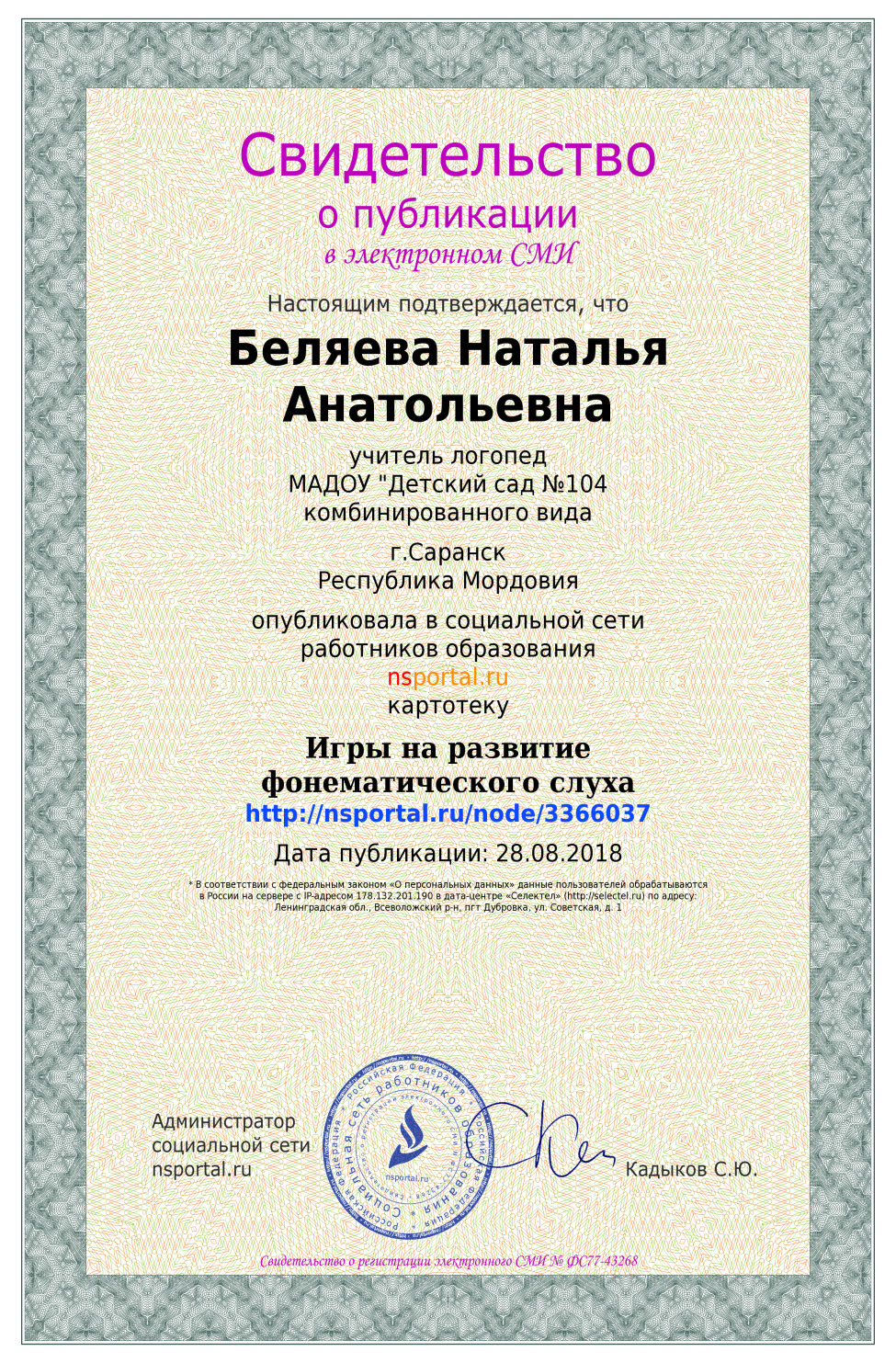 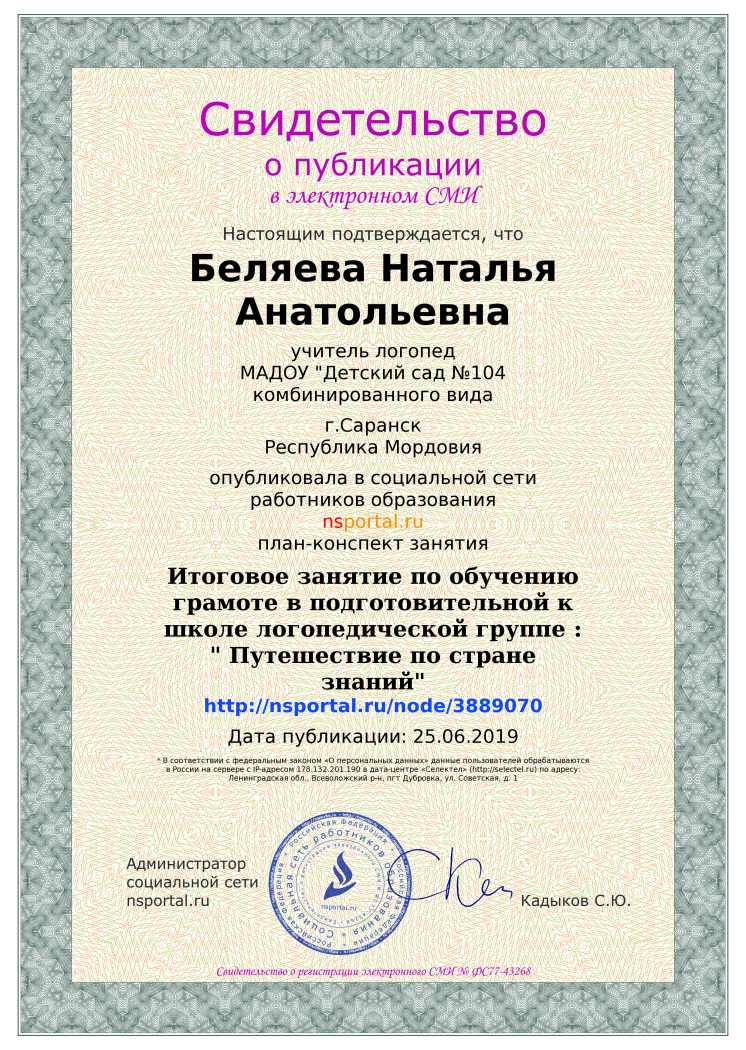 Российский уровень
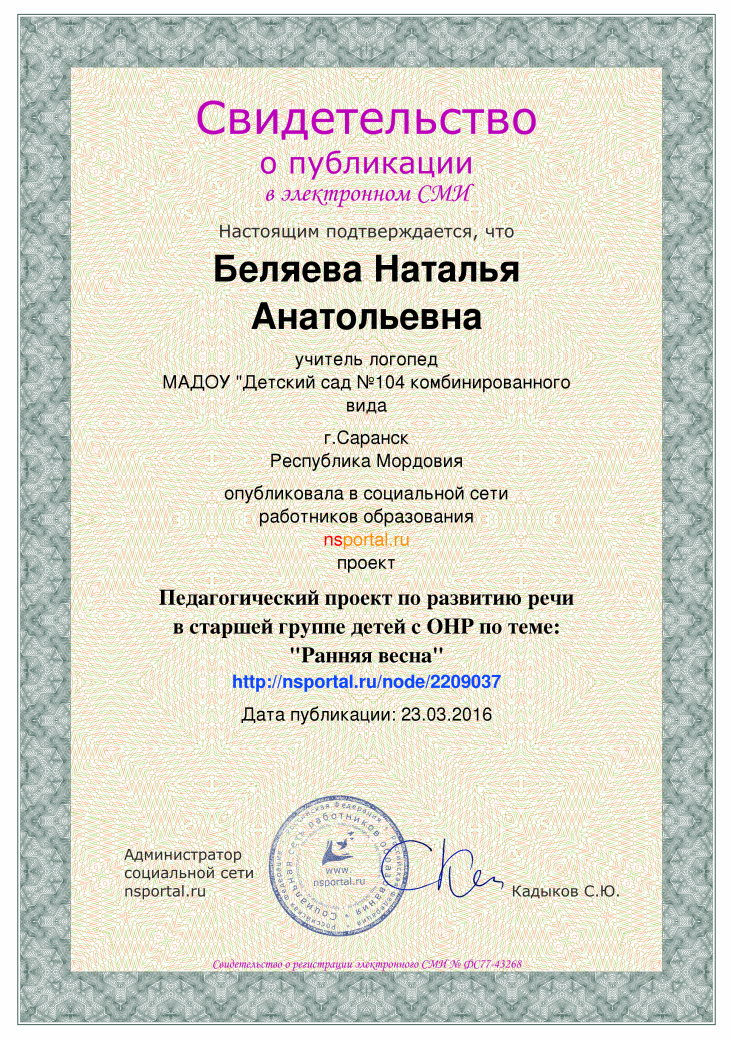 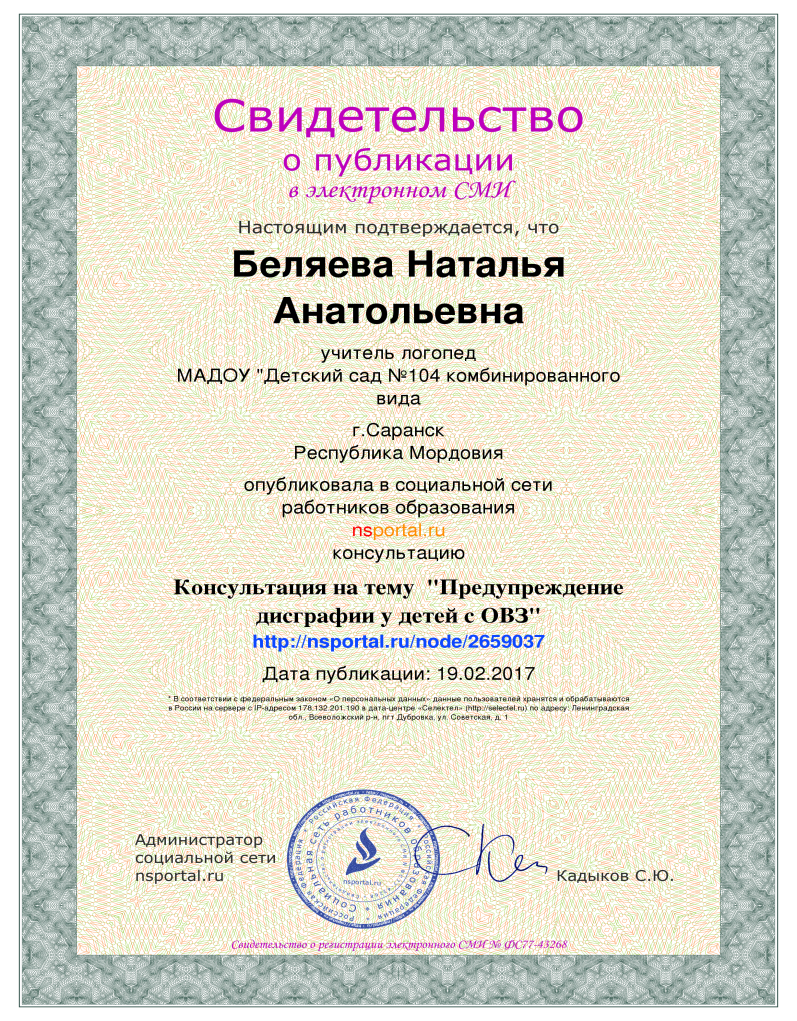 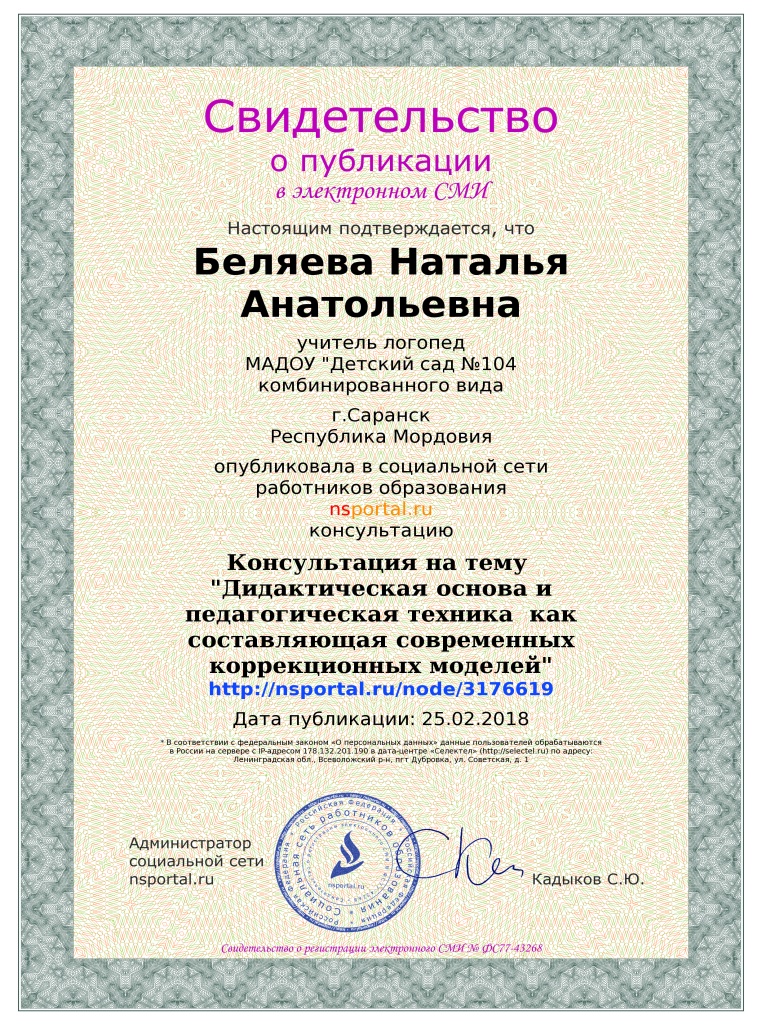 Республиканский уровень
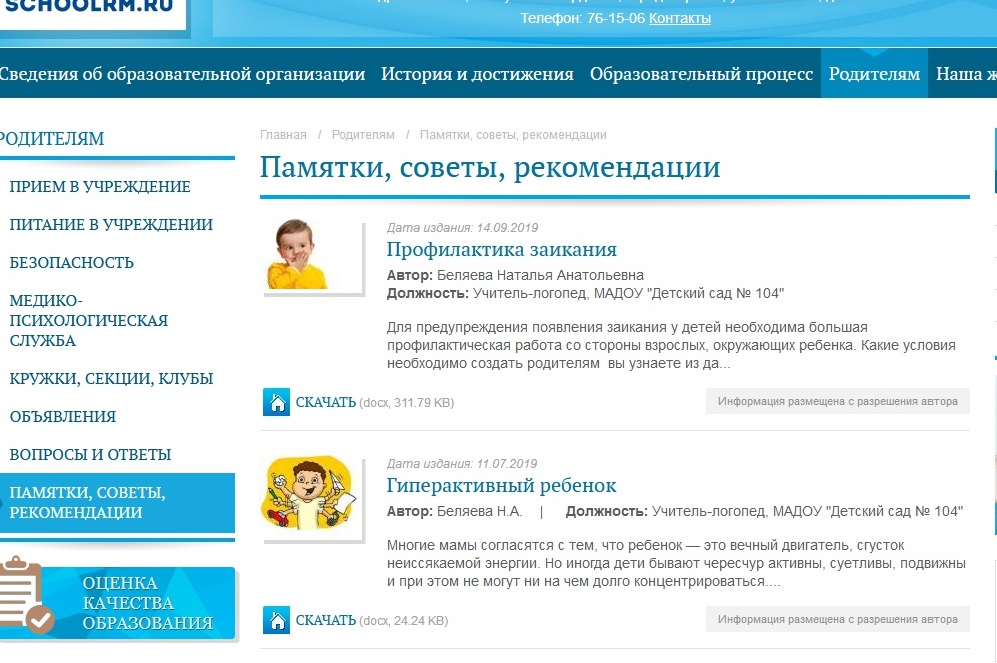 7. Наличие авторских программ, методических пособий, методических рекомендаций
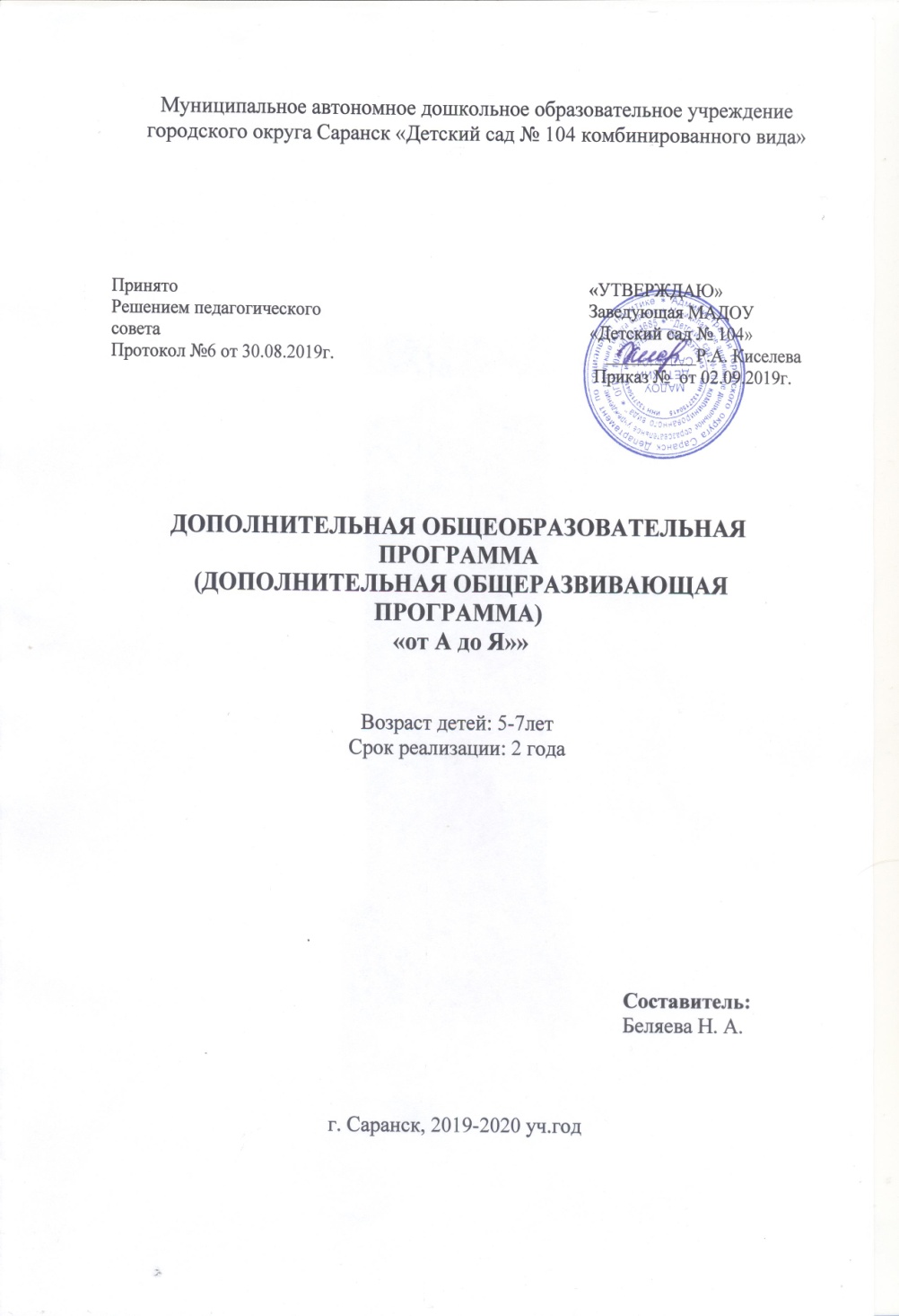 Республиканский уровень: 

ДОПОЛНИТЕЛЬНАЯ ОБЩЕОБРАЗОВАТЕЛЬНАЯ ПРОГРАММА 
« от А до Я» – подготовка детей к обучению  грамоте»
(Программа рецензирована в МГПИ  им. М.Е. Евсевьева, кафедра  педагогики дошкольного и начального образования)
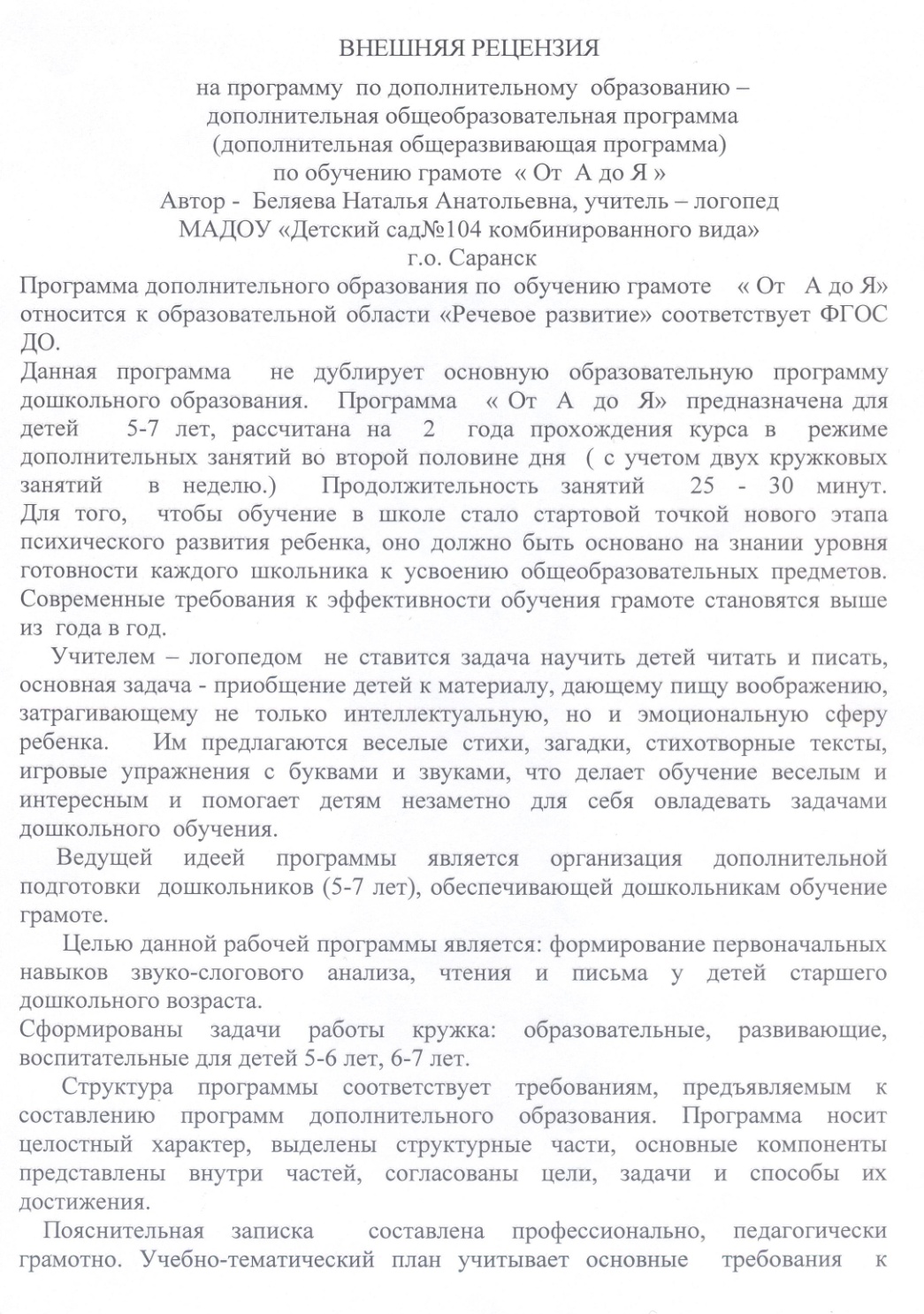 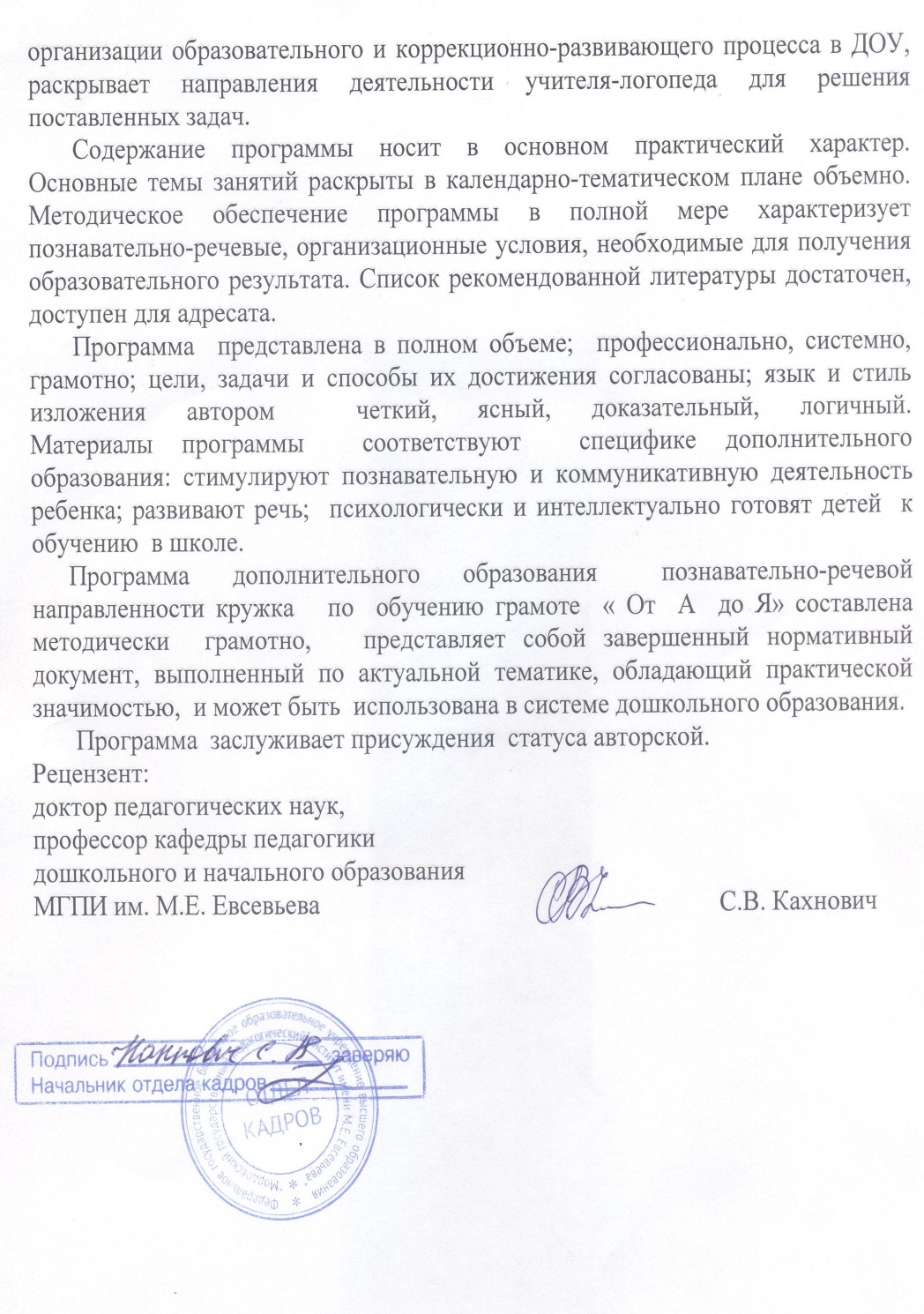 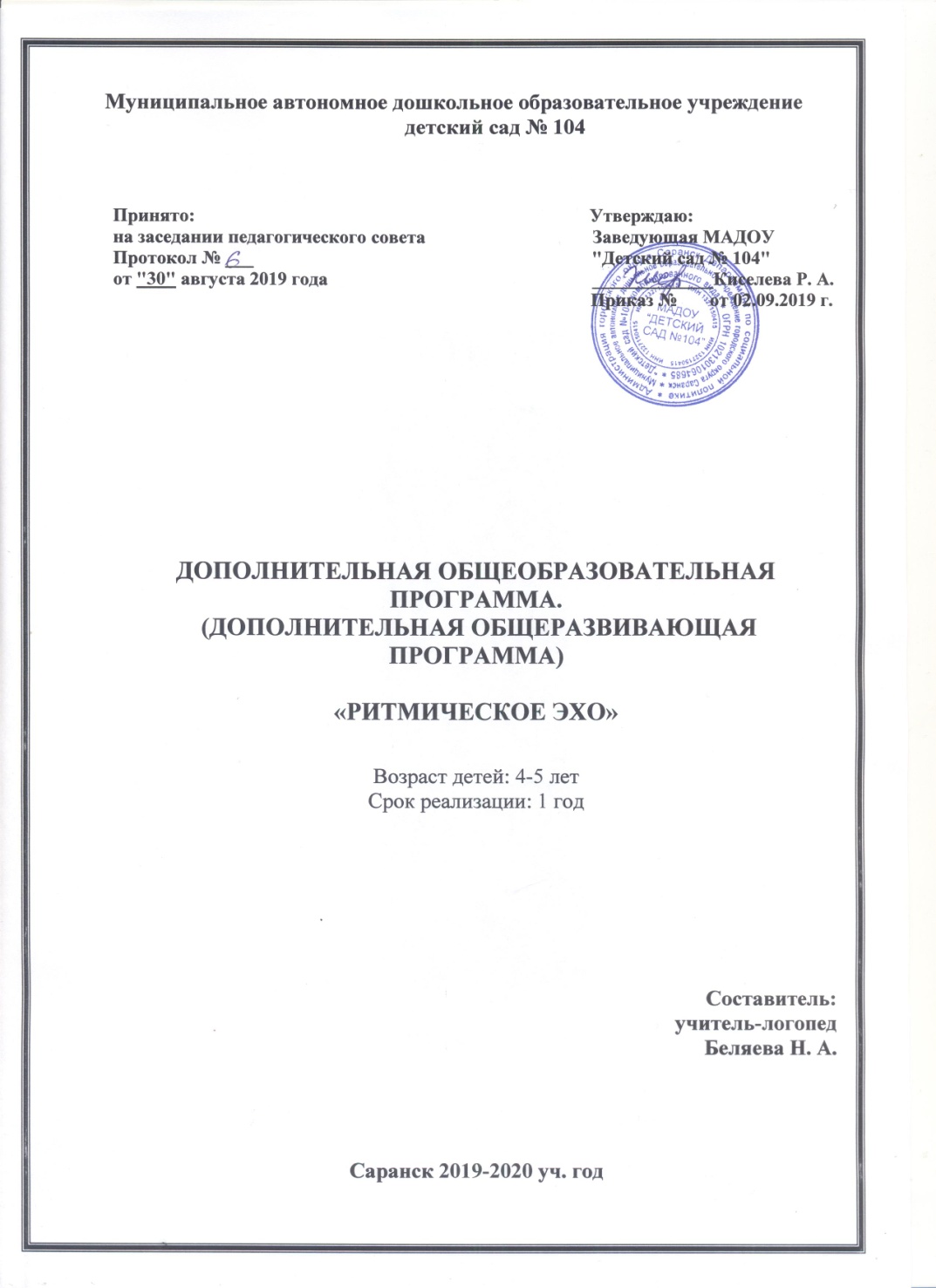 Республиканский уровень: 

ДОПОЛНИТЕЛЬНАЯ ОБЩЕОБРАЗОВАТЕЛЬНАЯ ПРОГРАММА 
« Ритмическое эхо» –  по логоритмике 
(Программа рецензирована в МГПИ  им. М.Е. Евсевьева, кафедра педагогики  дошкольного и начального образования)
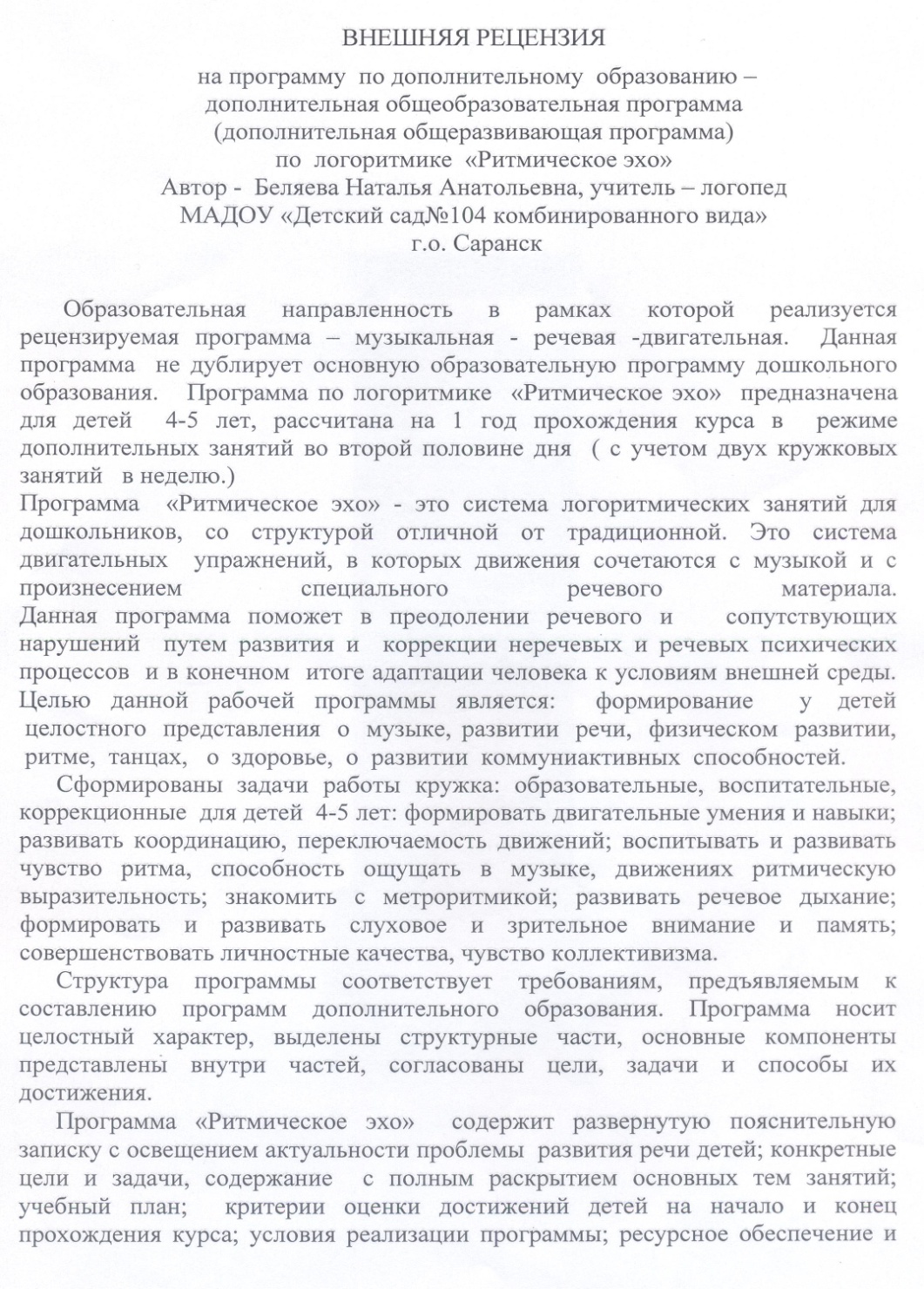 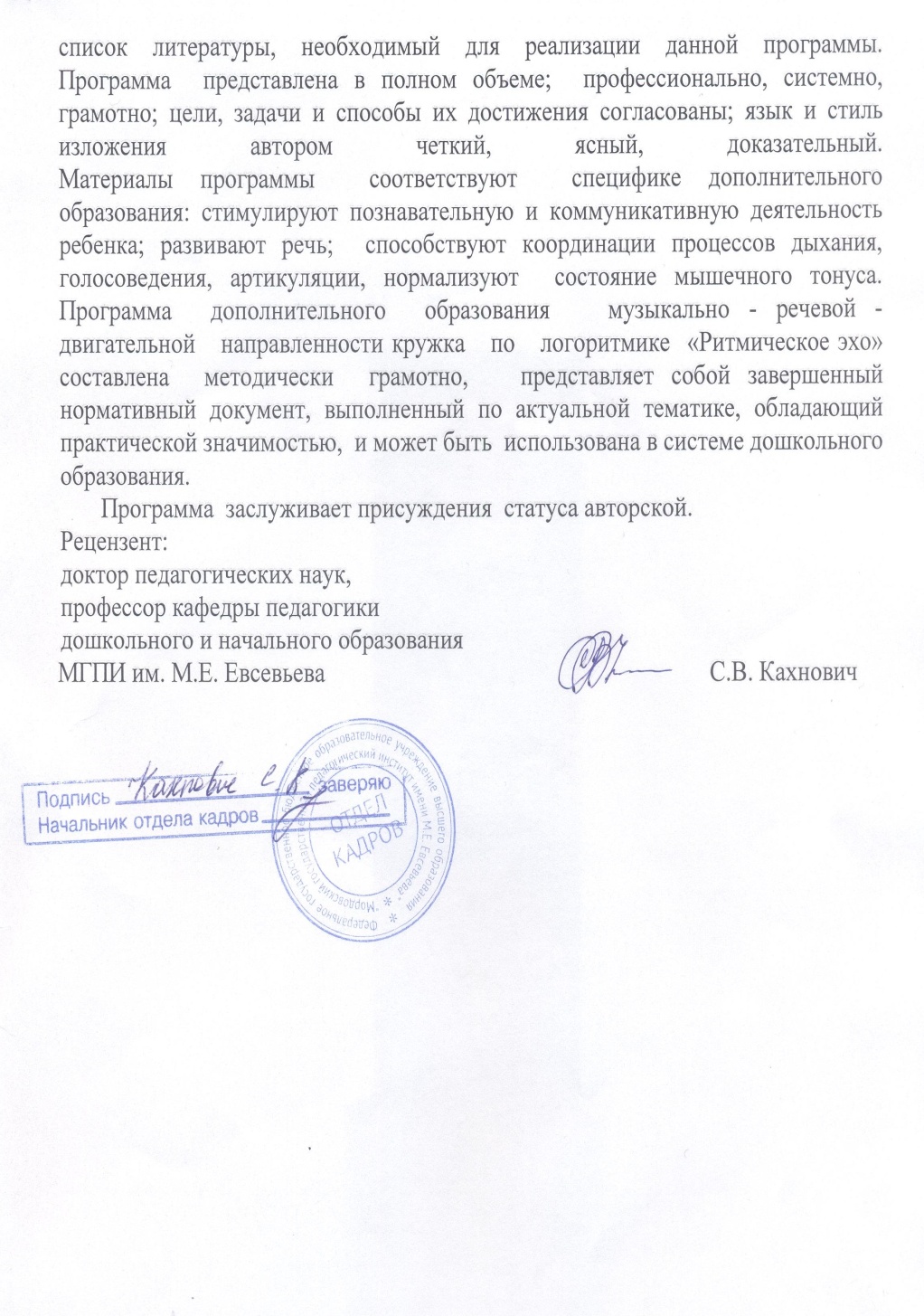 8.  Выступление на заседаниях методических советов, на научно-практических конференциях, педагогических чтениях, семинарах, секциях, форумах, радиопередачах (очно)
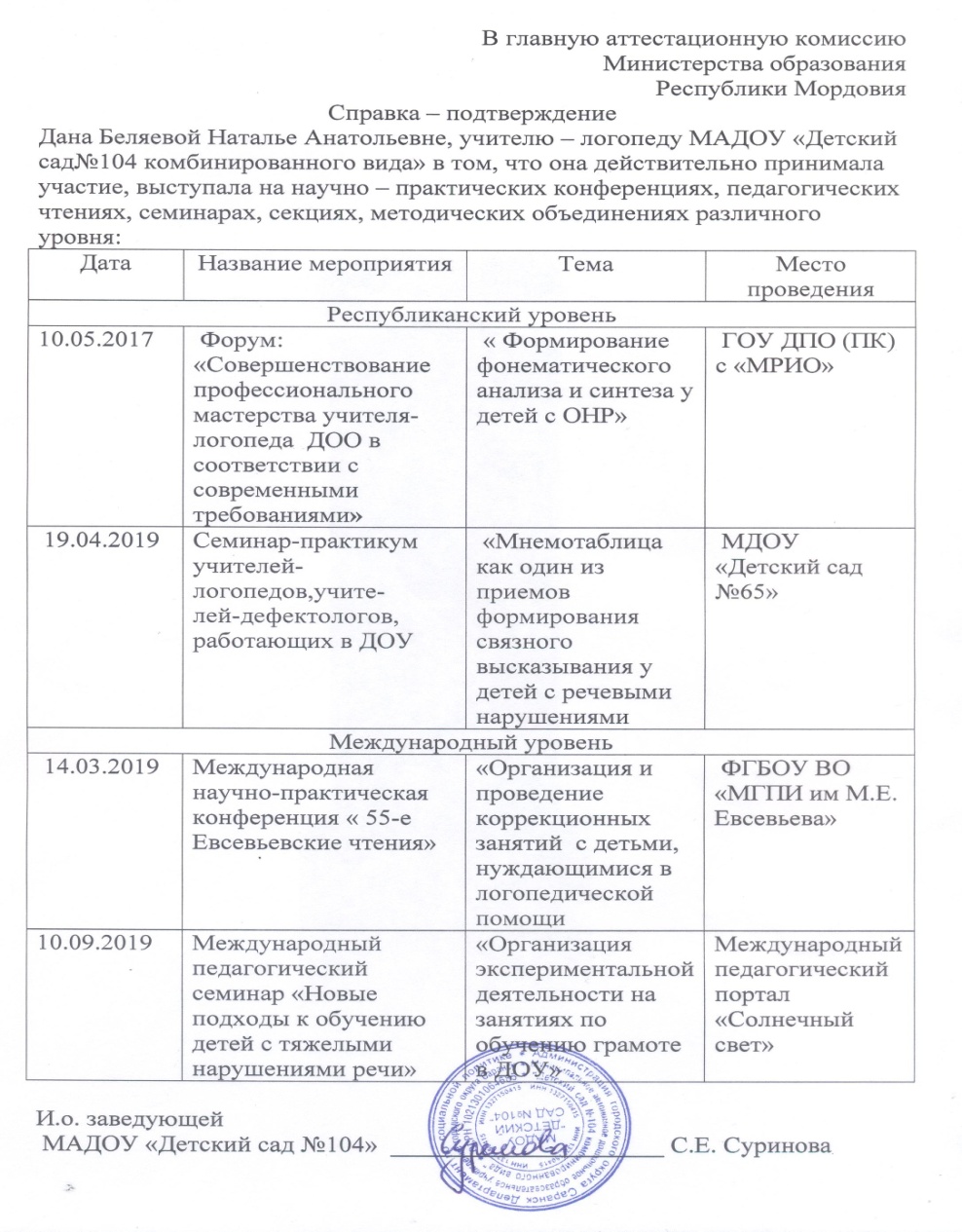 Республиканский  уровень – 2
Международный  уровень – 2
Республиканский уровень
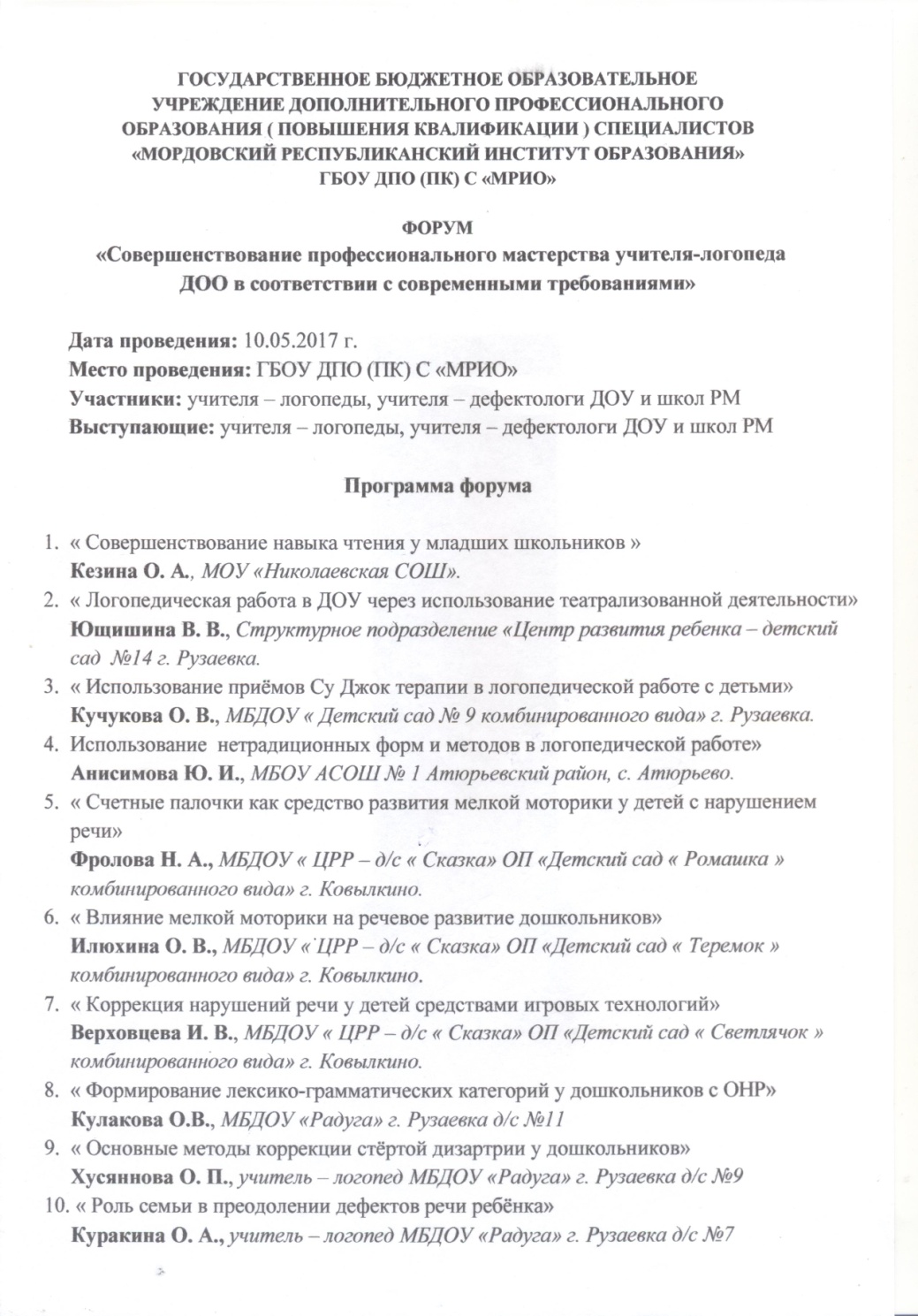 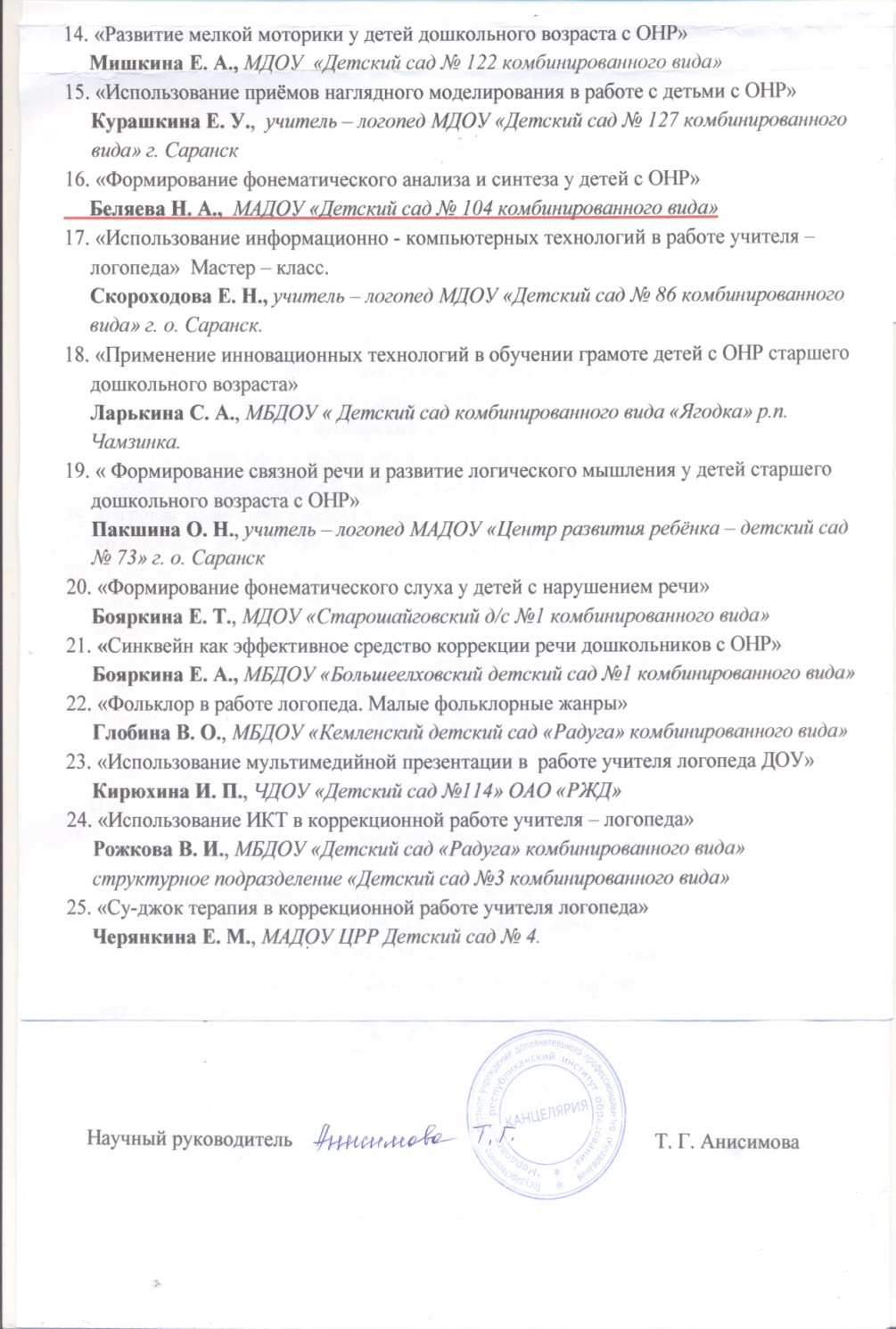 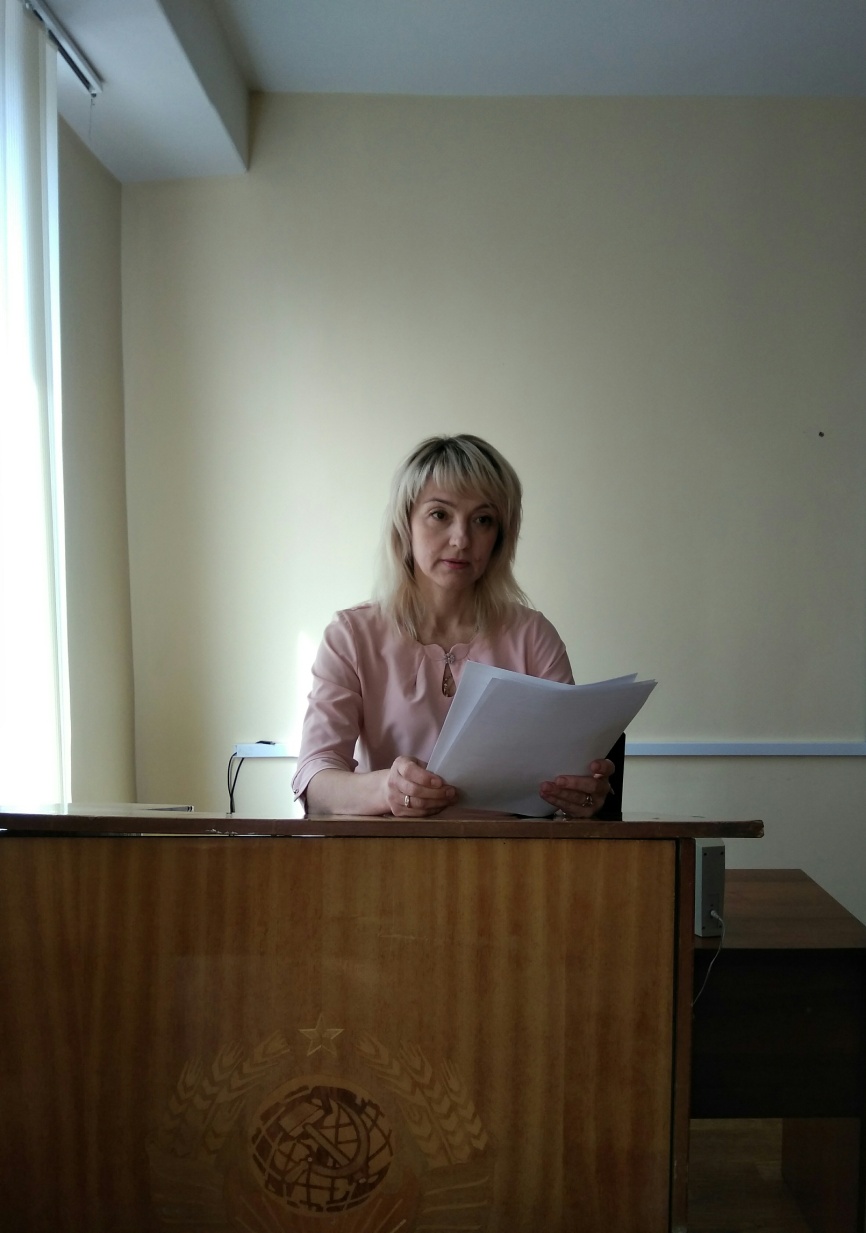 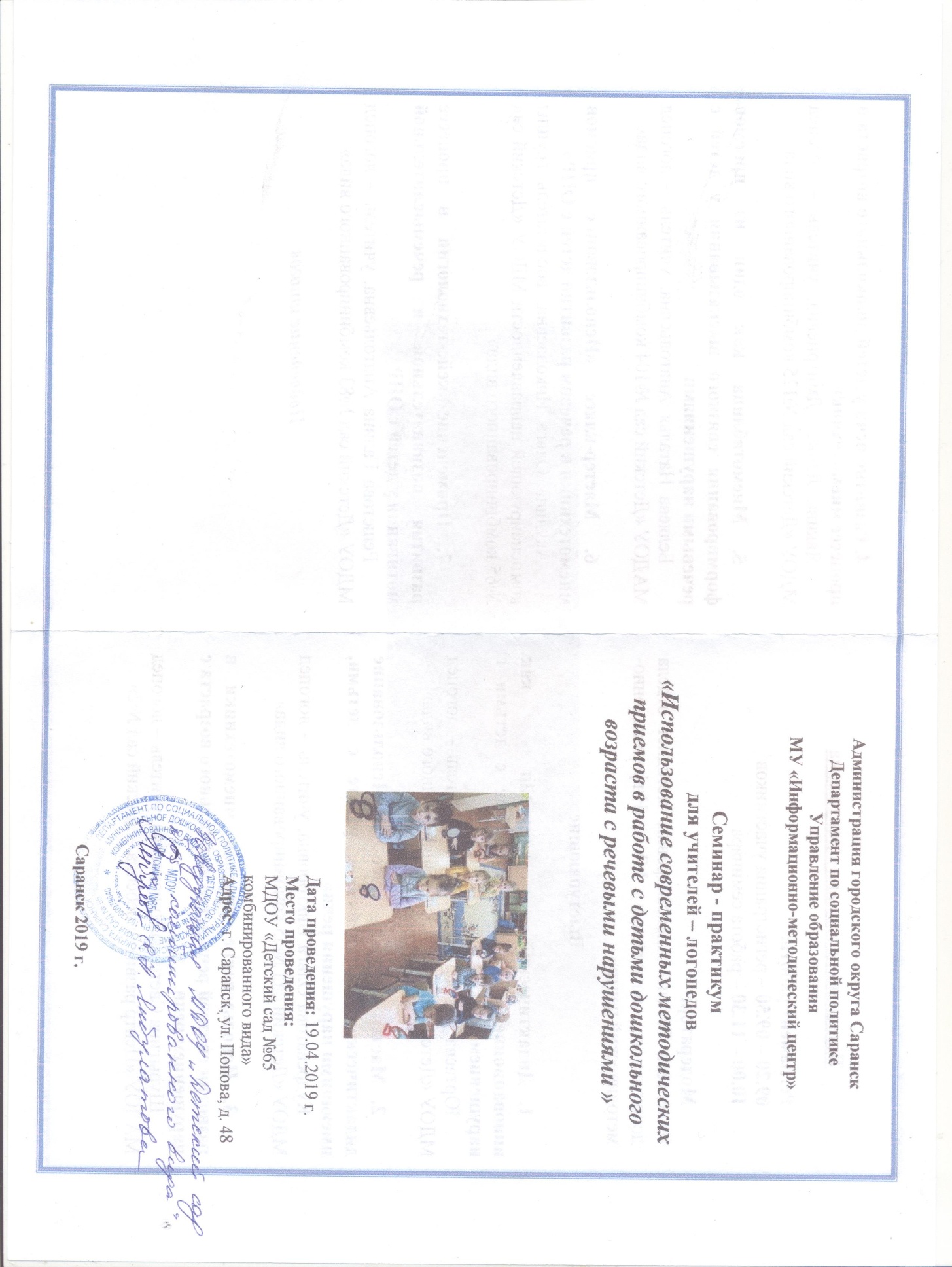 Республиканский уровень
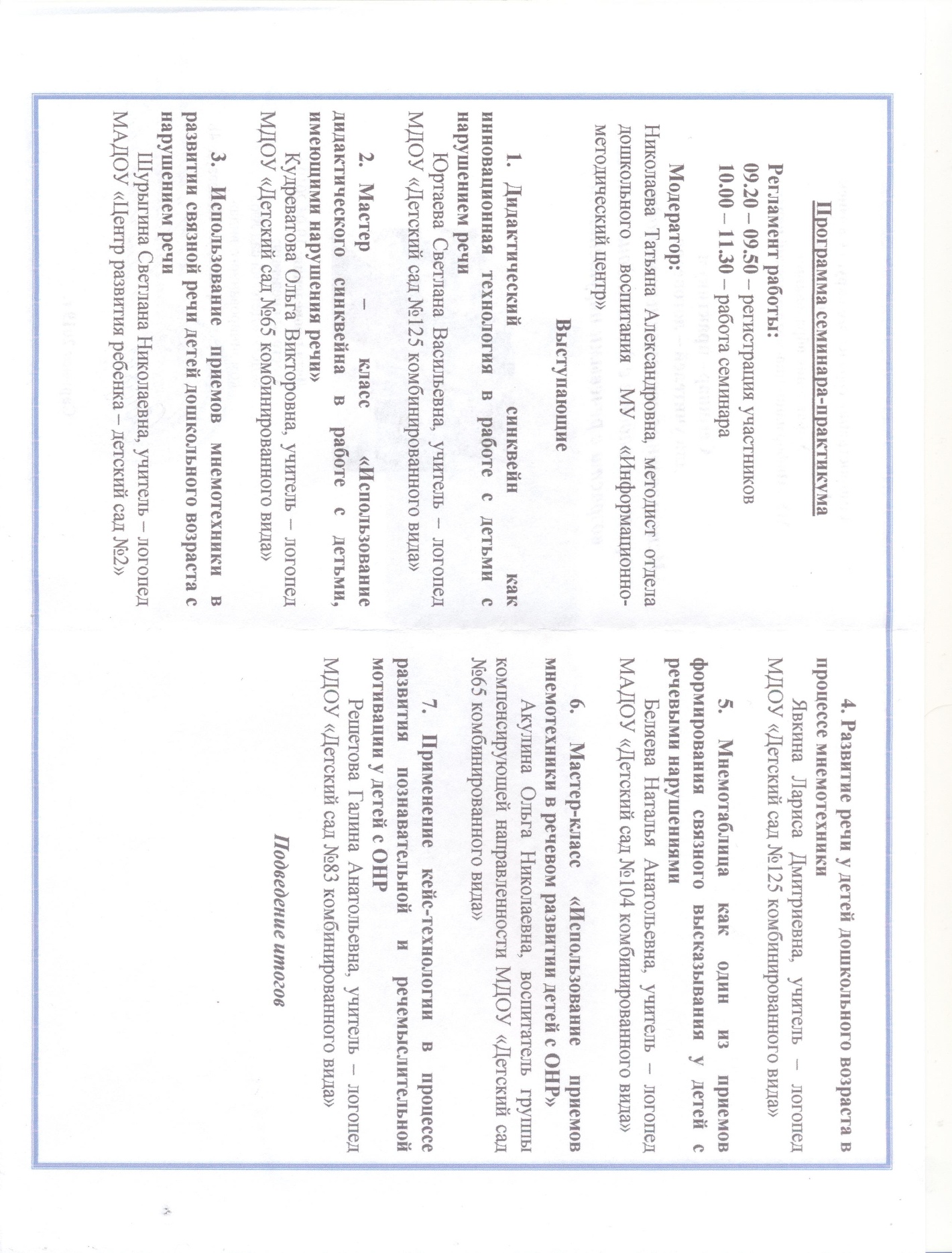 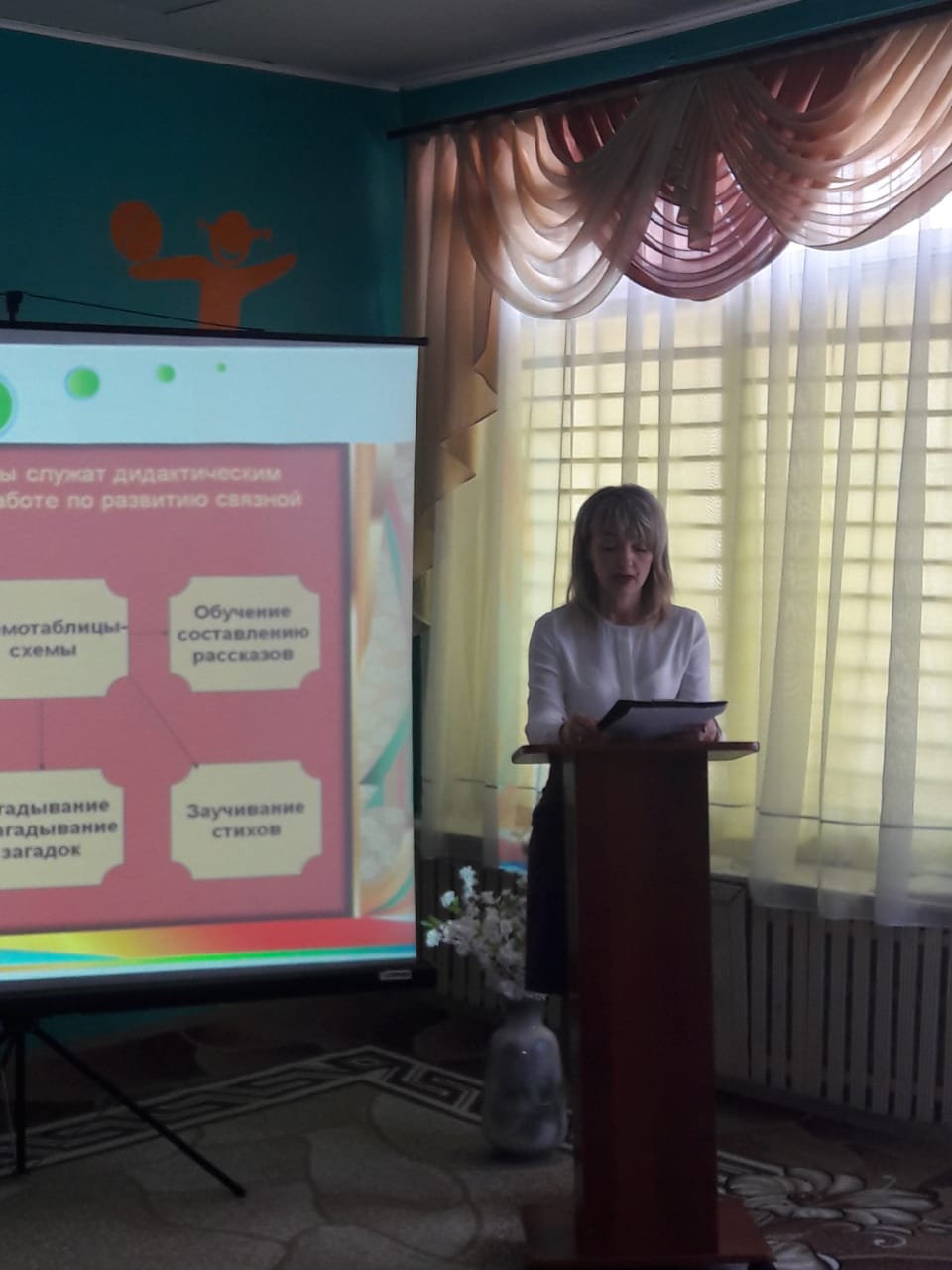 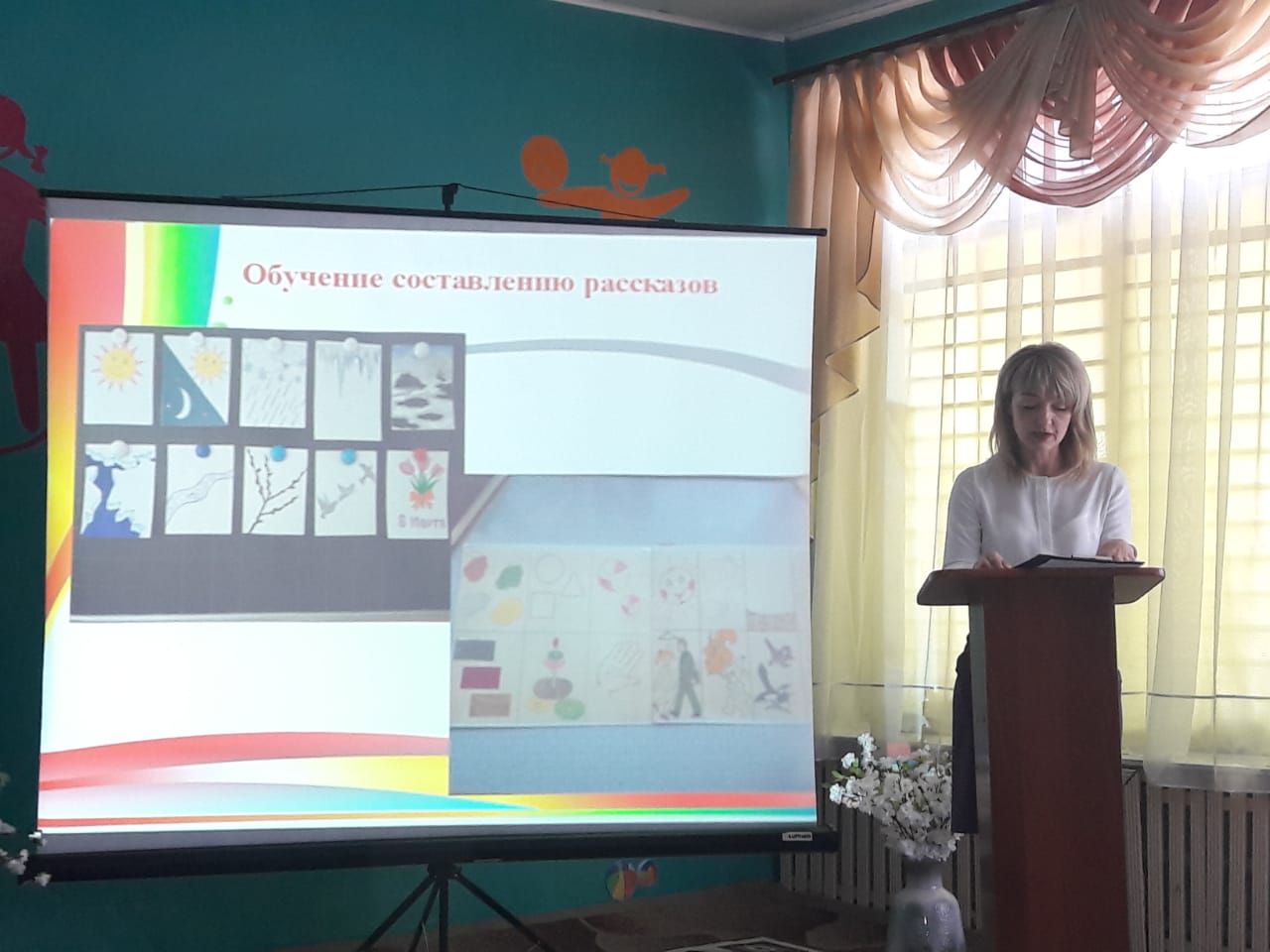 Международный уровень
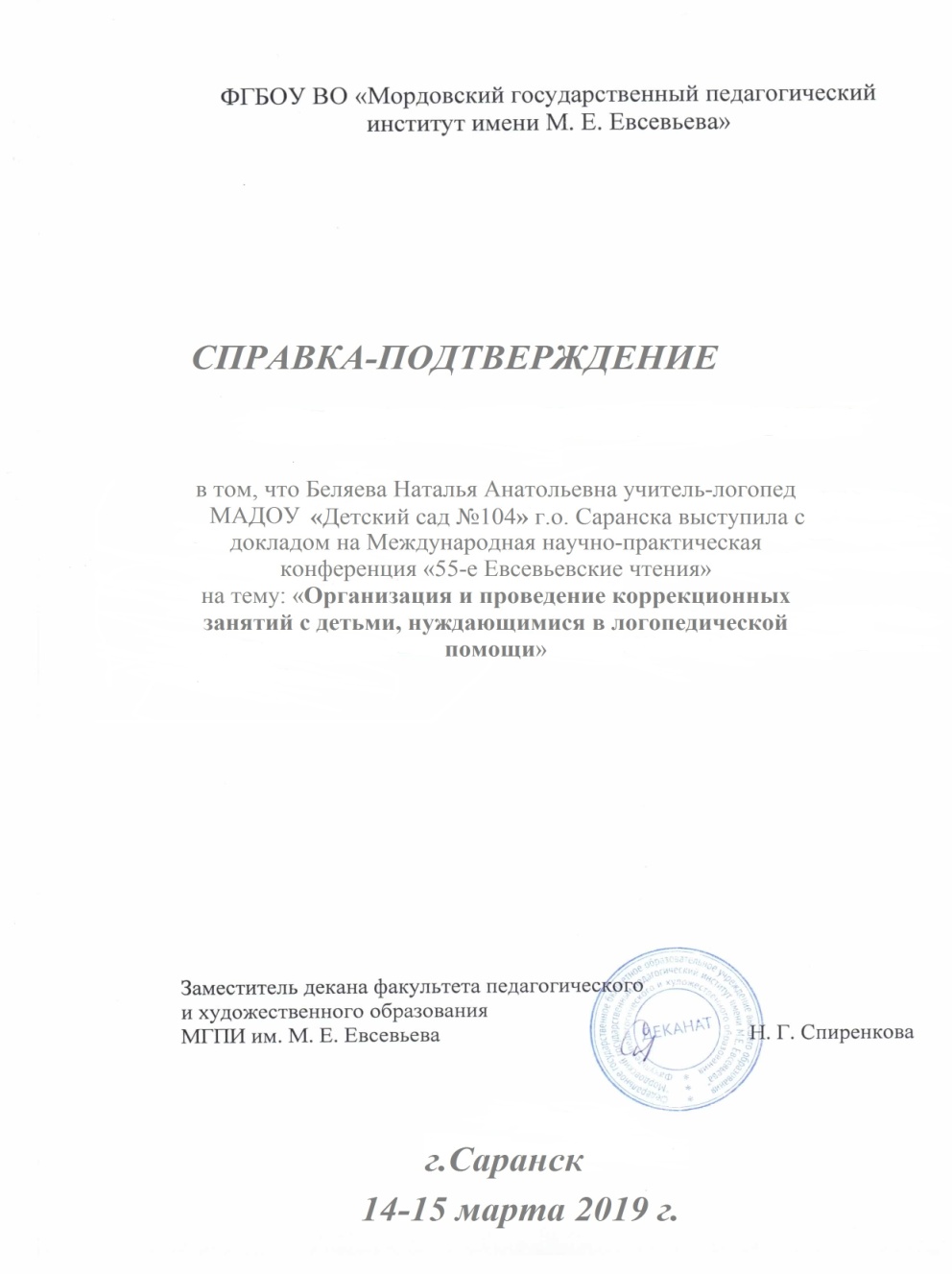 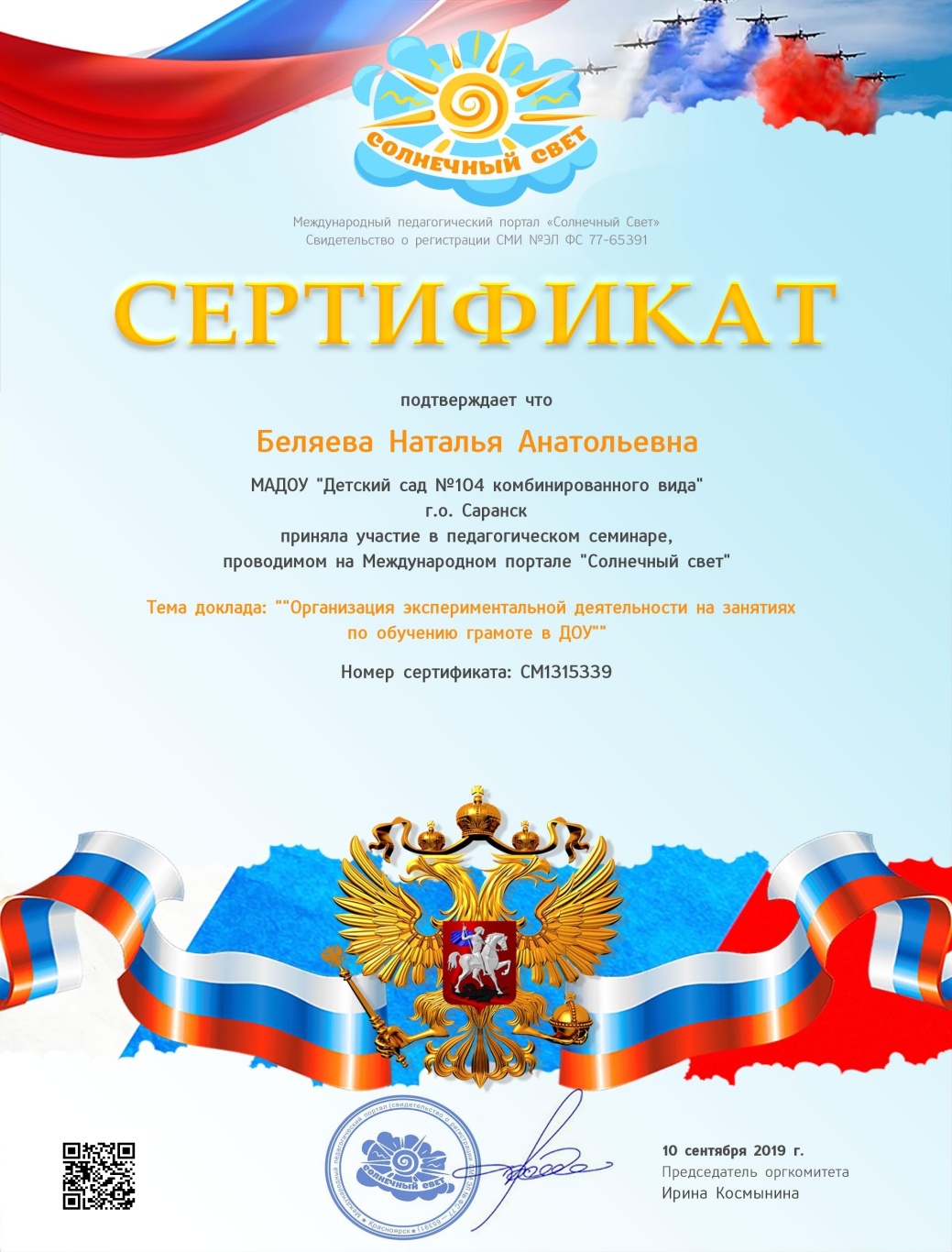 9. Проведение открытых занятий, мастер-классов, мероприятий (очно)
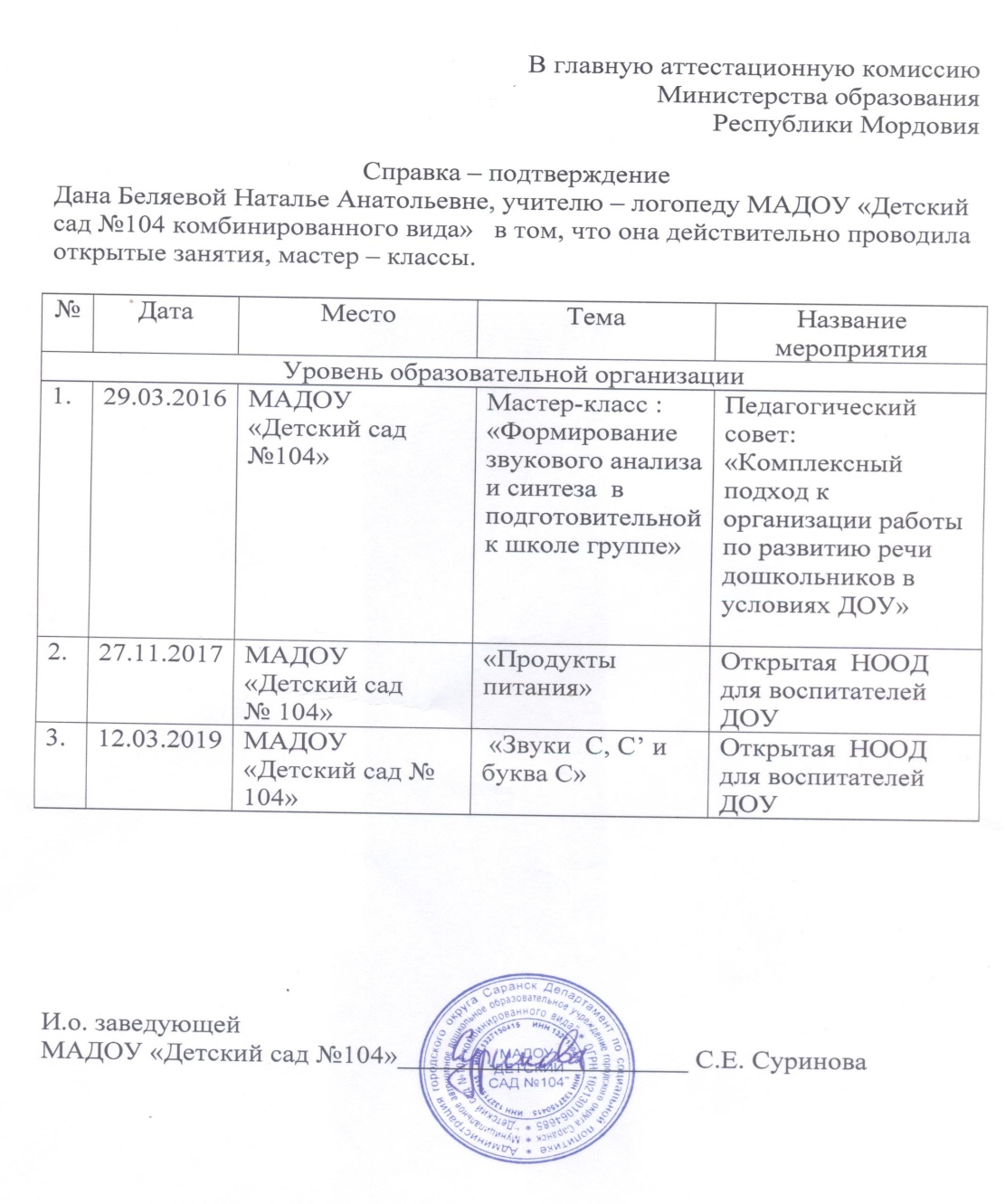 Уровень образовательной организации
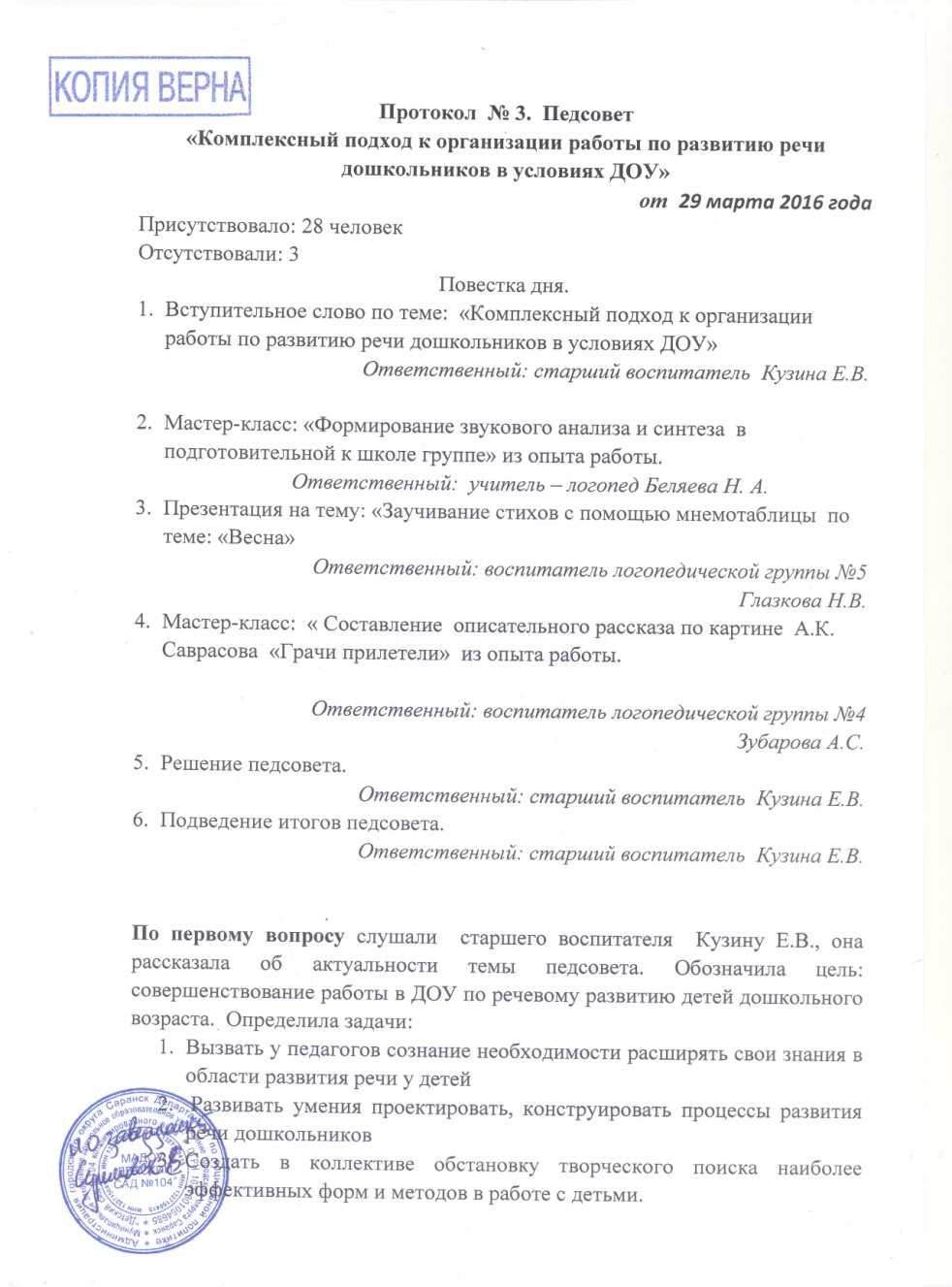 Уровень образовательной организации
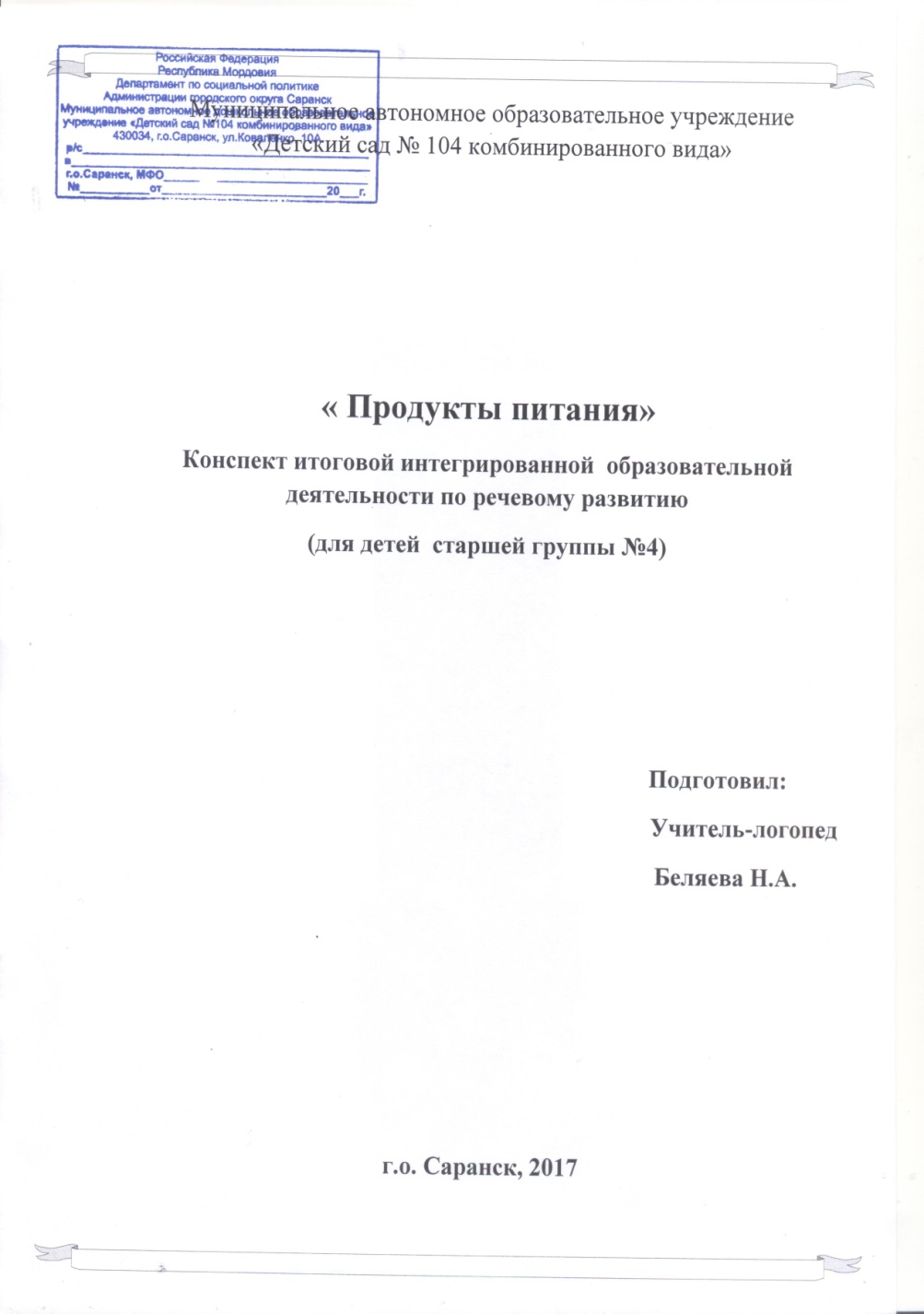 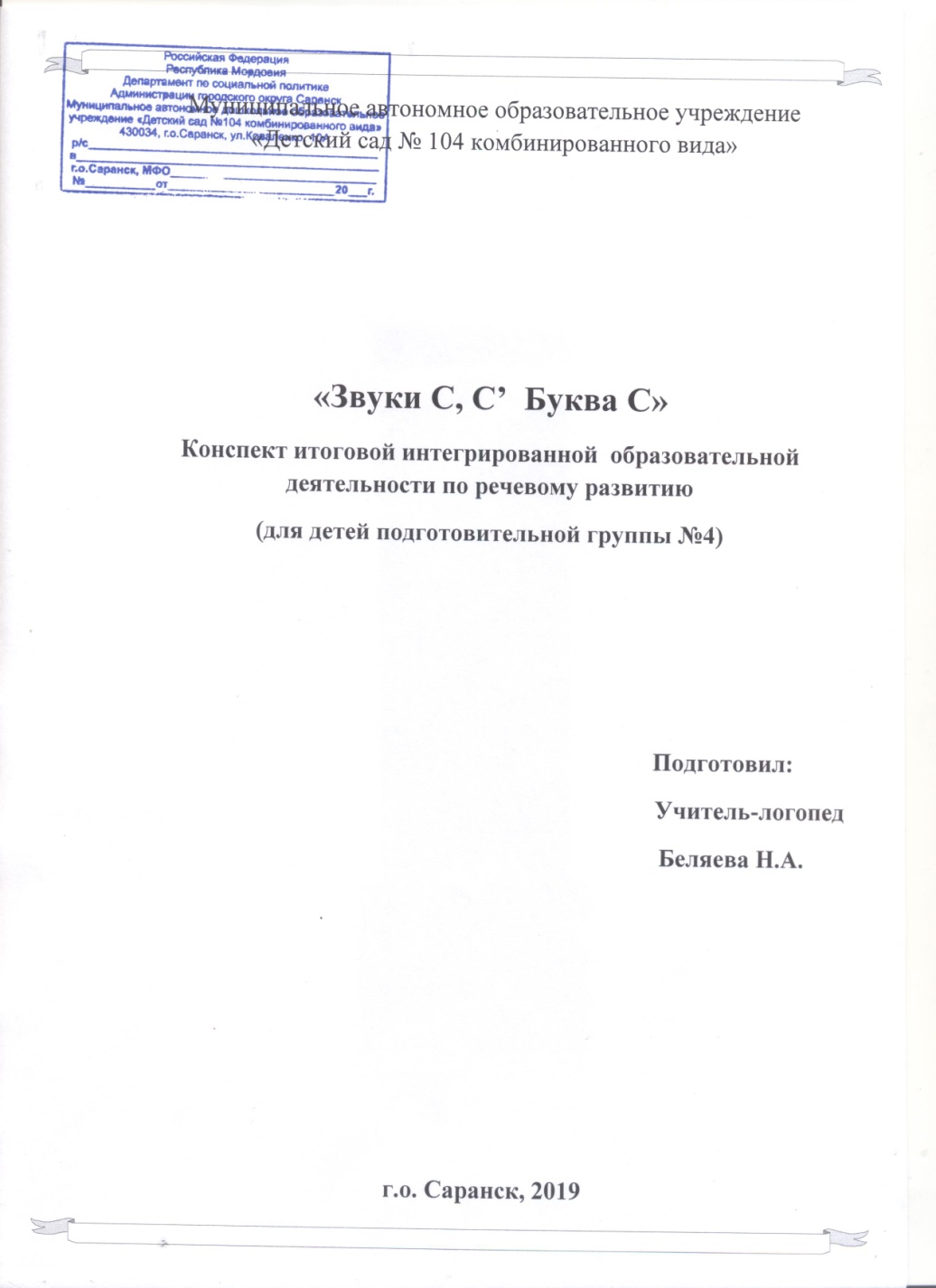 10.  Экспертная деятельность
Уровень образовательной организации
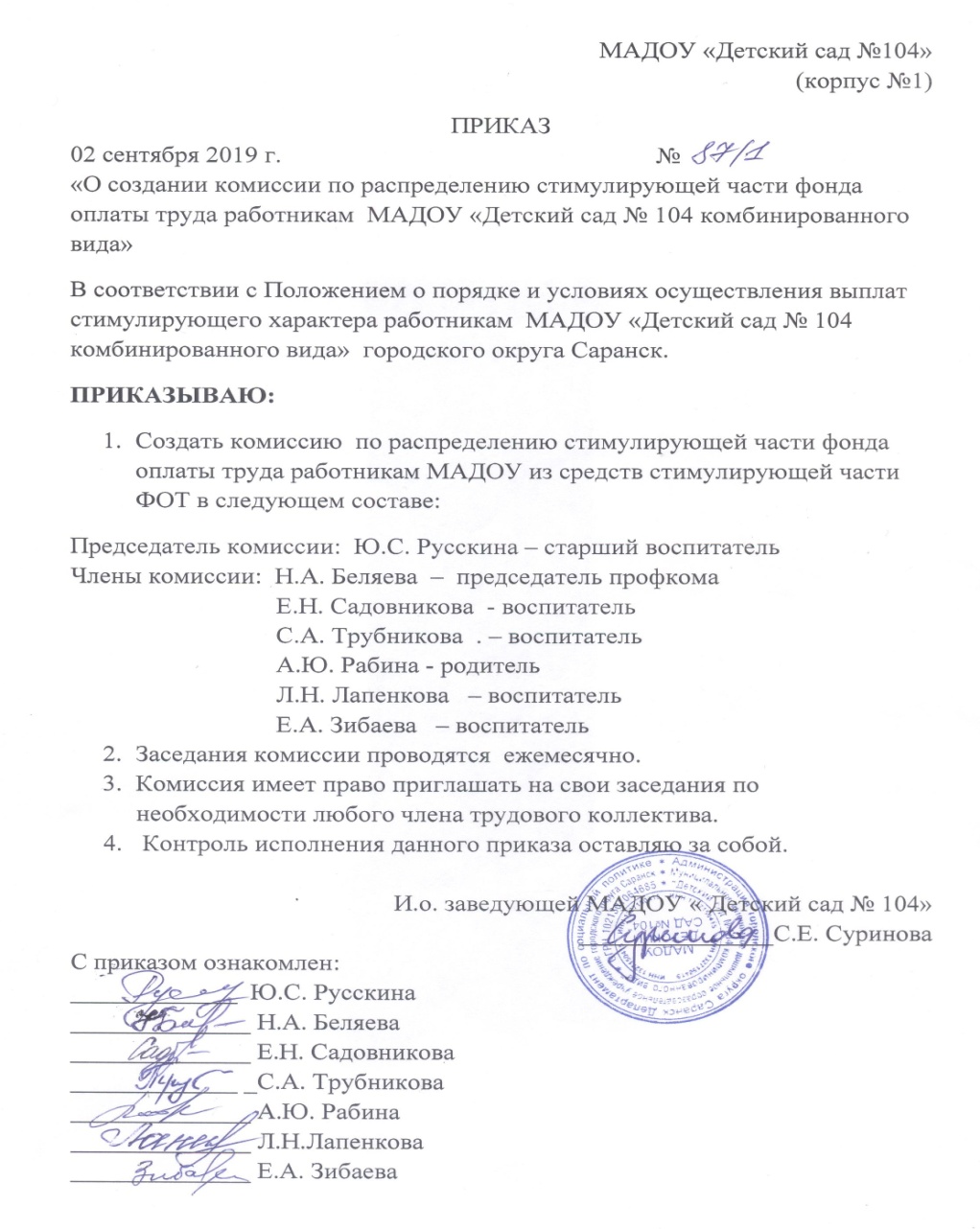 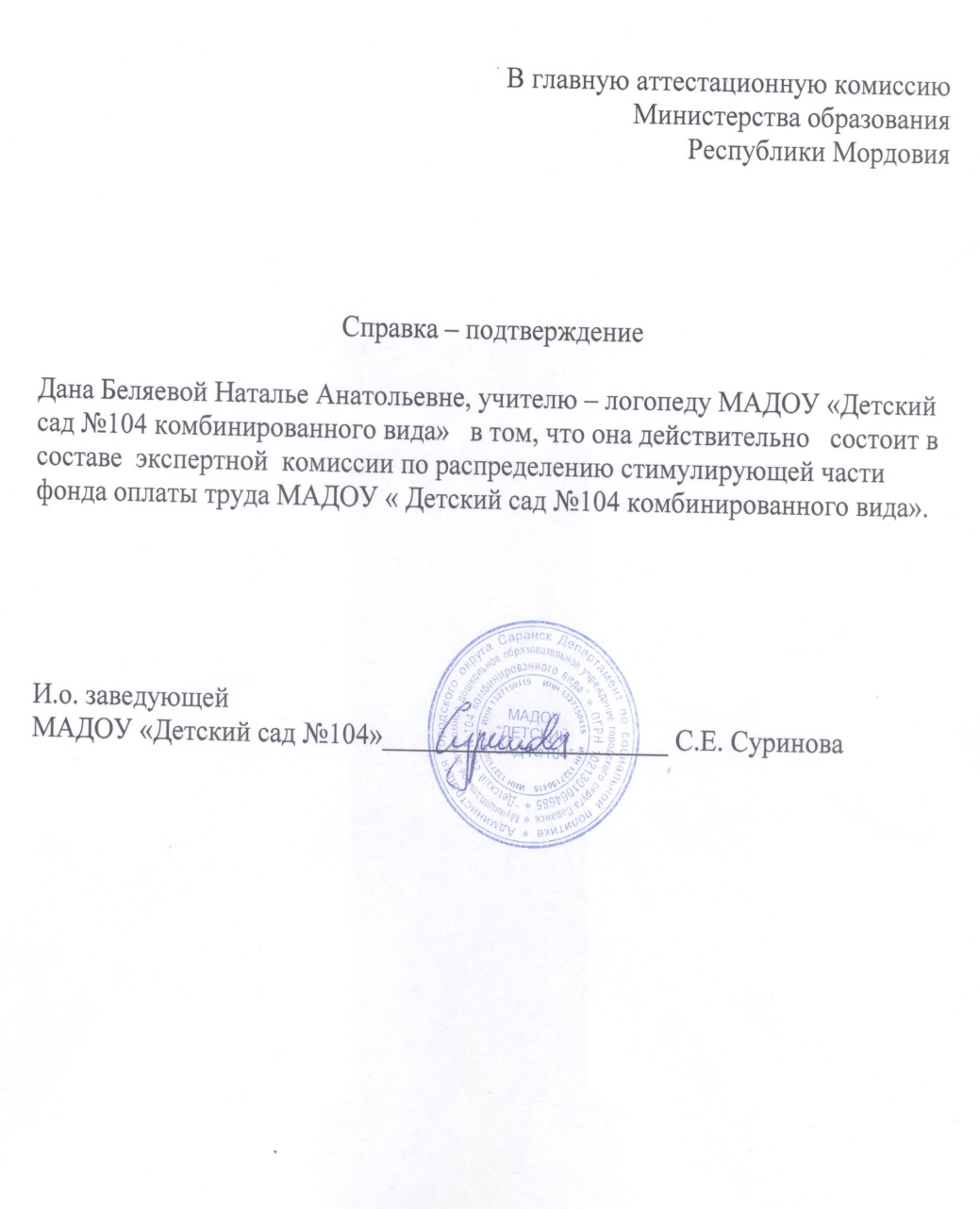 Международный уровень
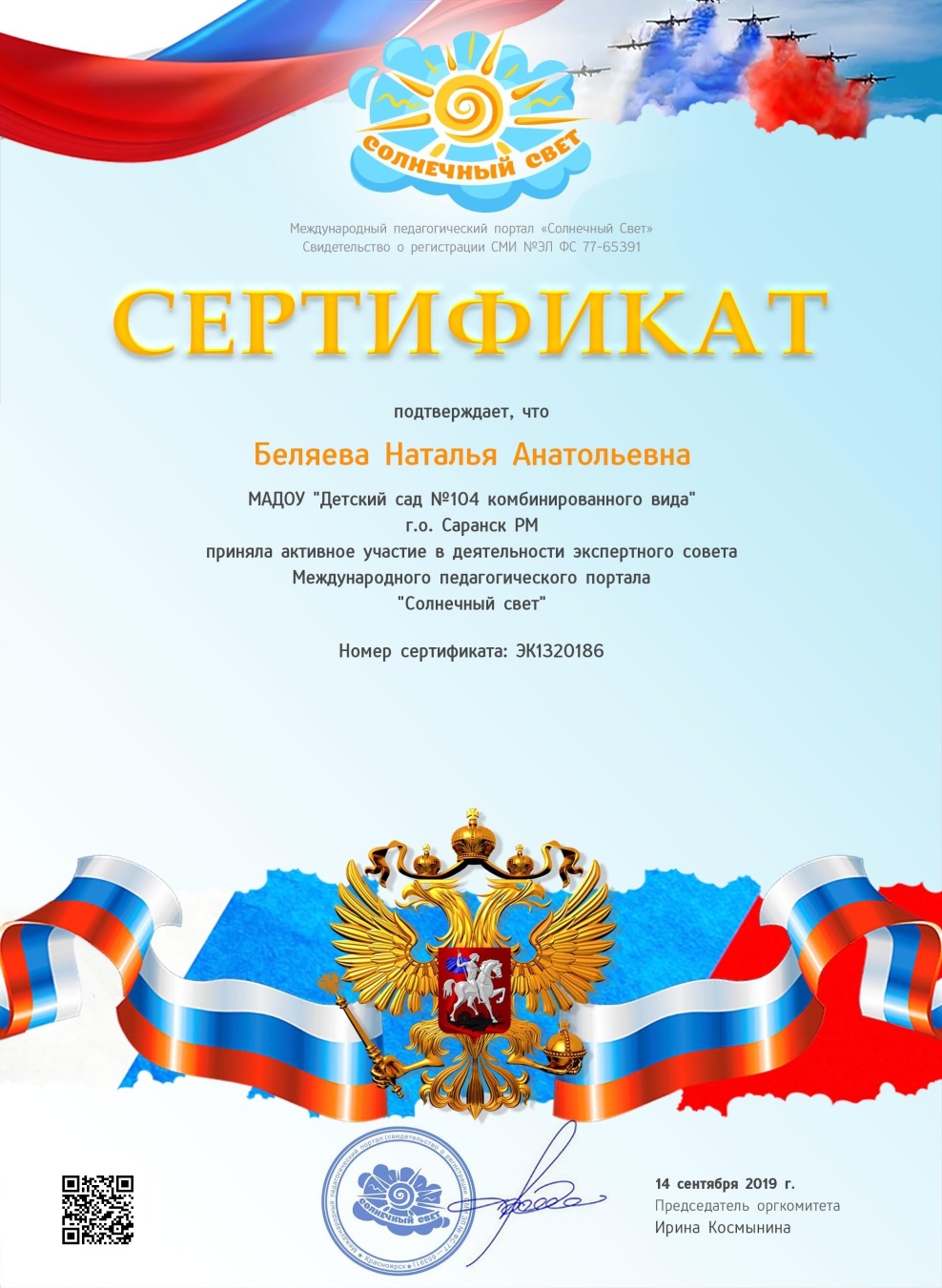 11.  Наставничество
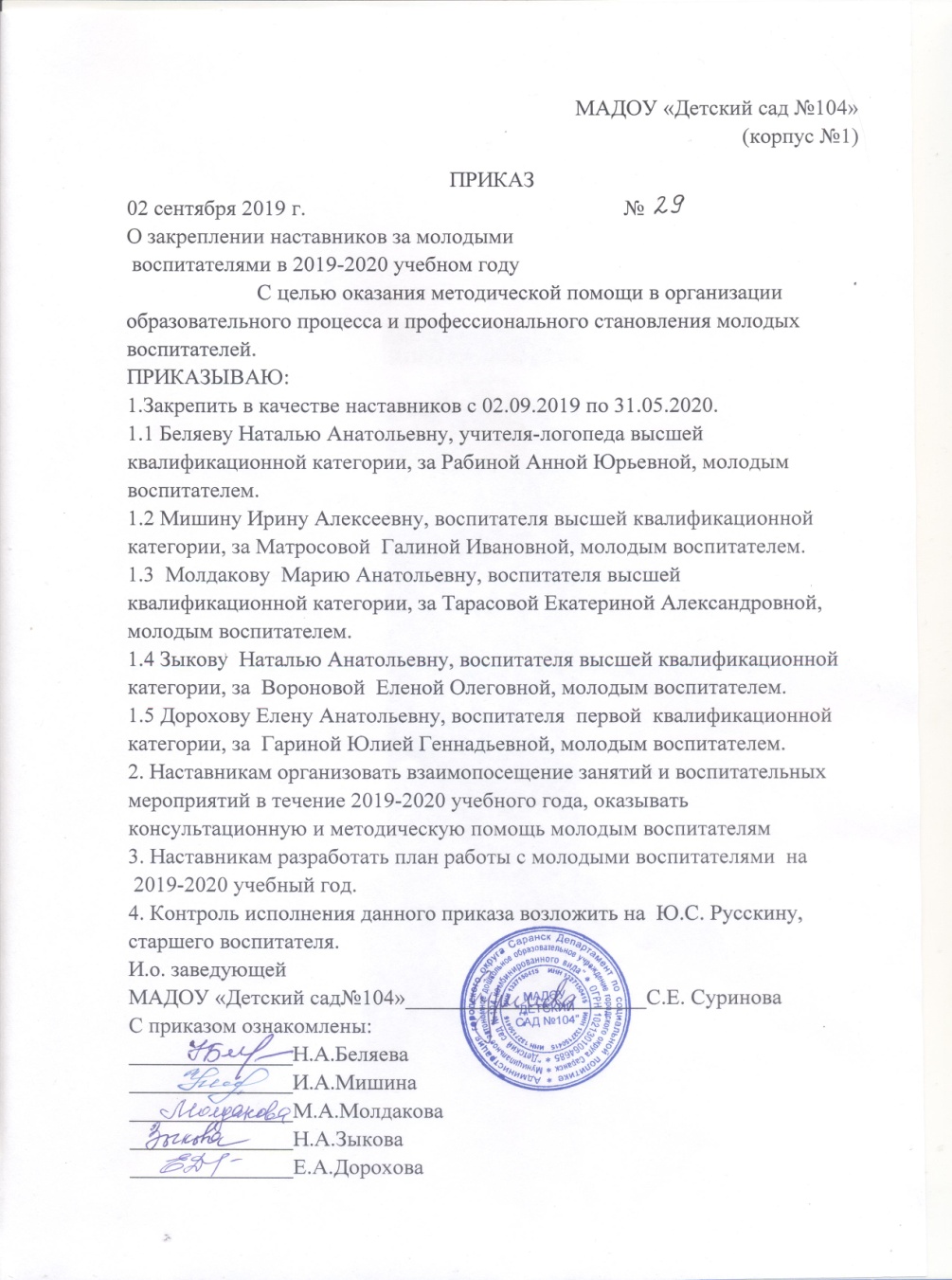 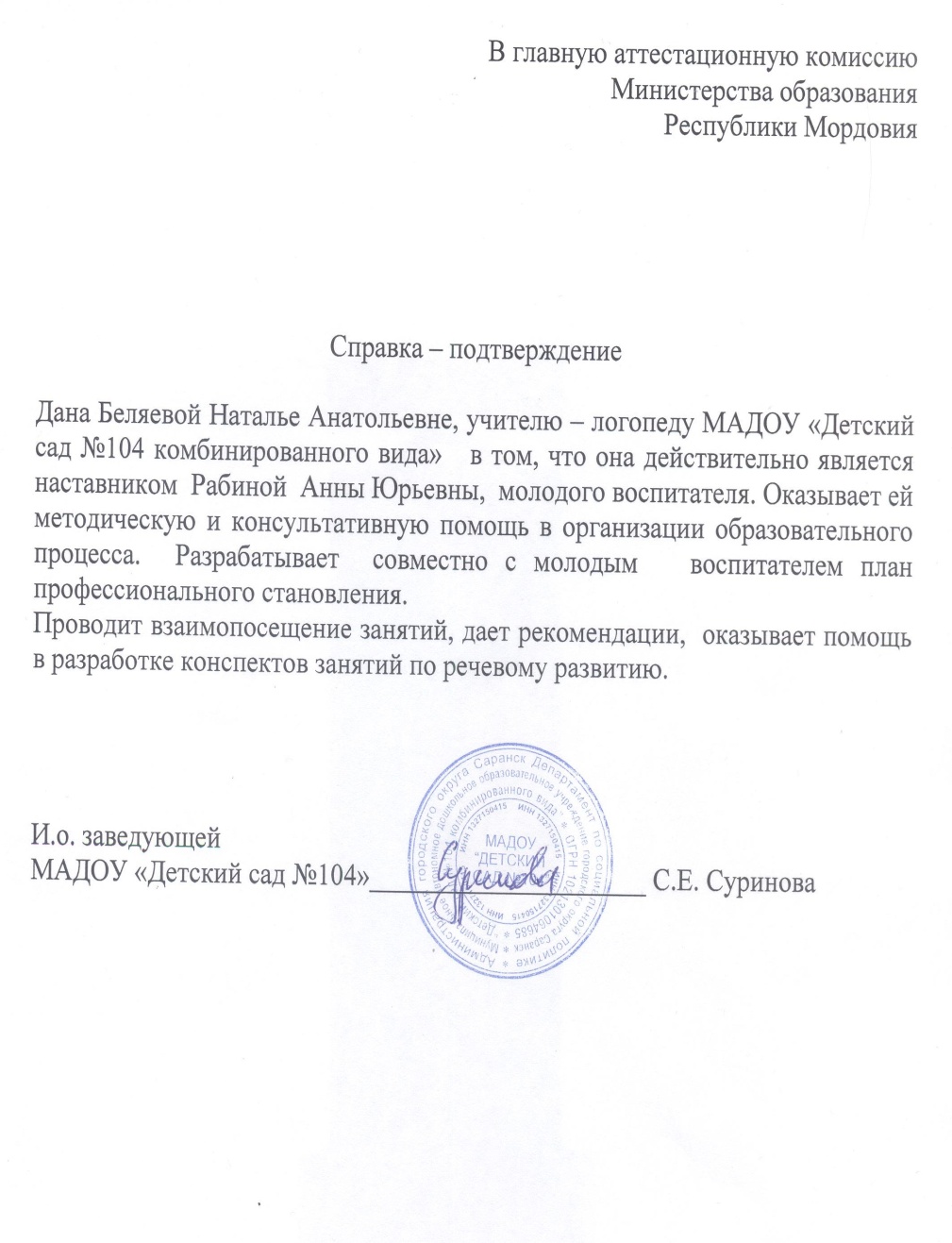 12.  Общественно-педагогическая активность педагога: 
участие в работе педагогических сообществ, комиссиях, в жюри конкурсов
Участие на российском уровне – член инициативной группы предвыборной компании партии «Единая Россия» в Государственную Думу РФ, Государственное Собрание РМ и представительные органы местного самоуправленияУчастие на муниципальном уровне –  председатель первичной профсоюзной организации МАДОУ «Детский сад№104 комбинированного вида»Участие на уровне дошкольной организации - член творческой группы по организации инновационной работы в МАДОУ, член ППк МАДОУ.
Муниципальный уровень
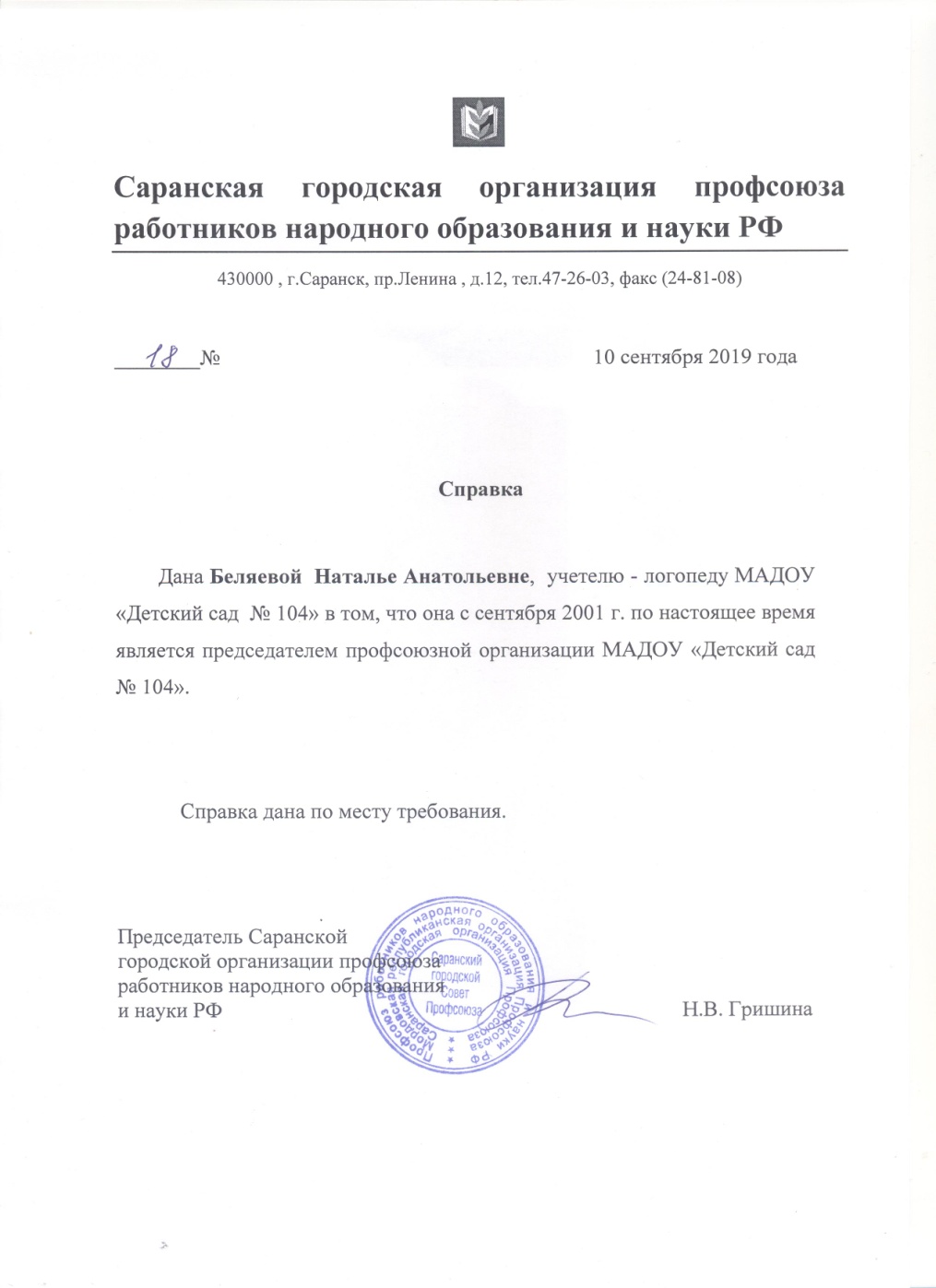 Российский уровень
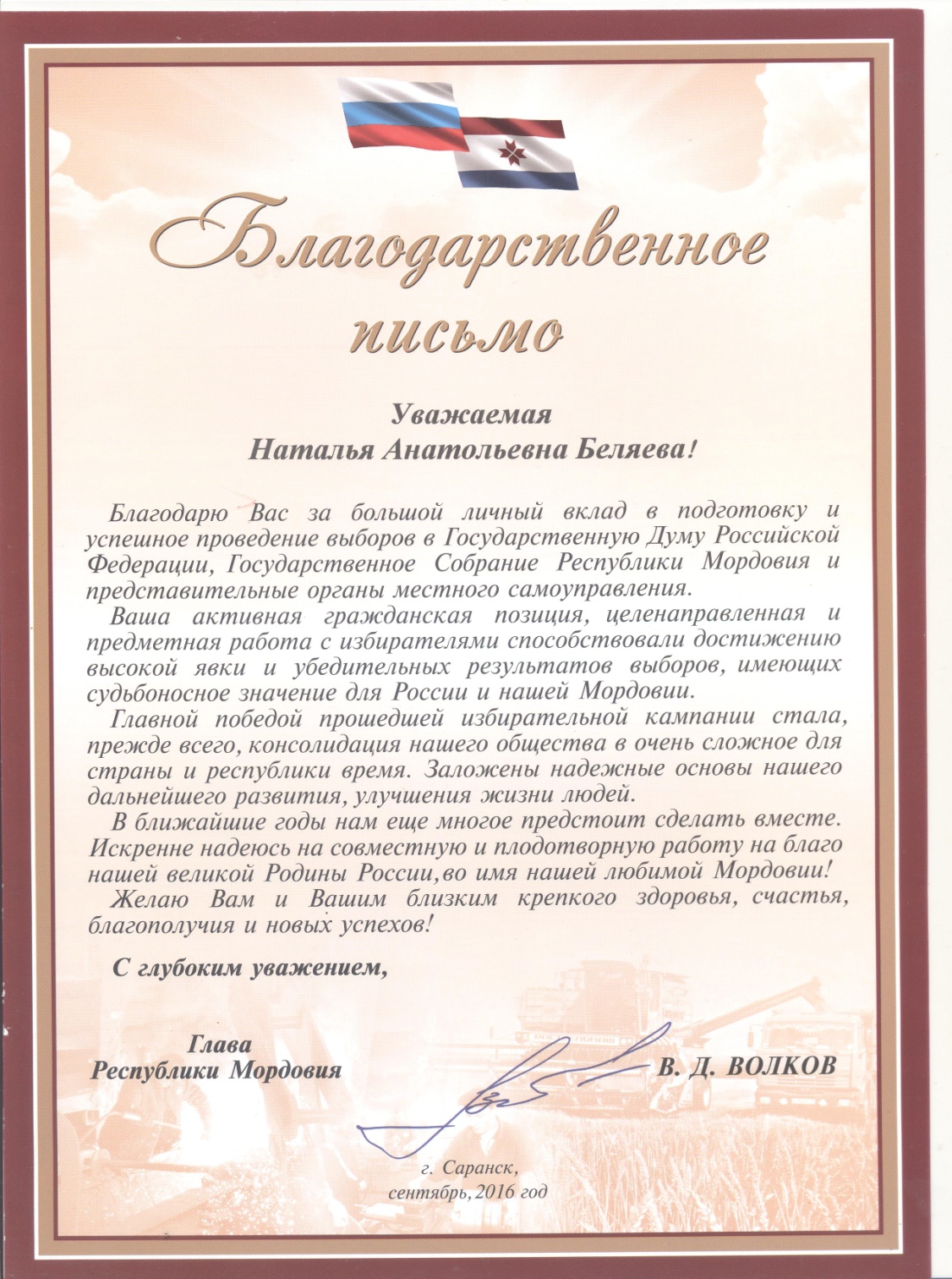 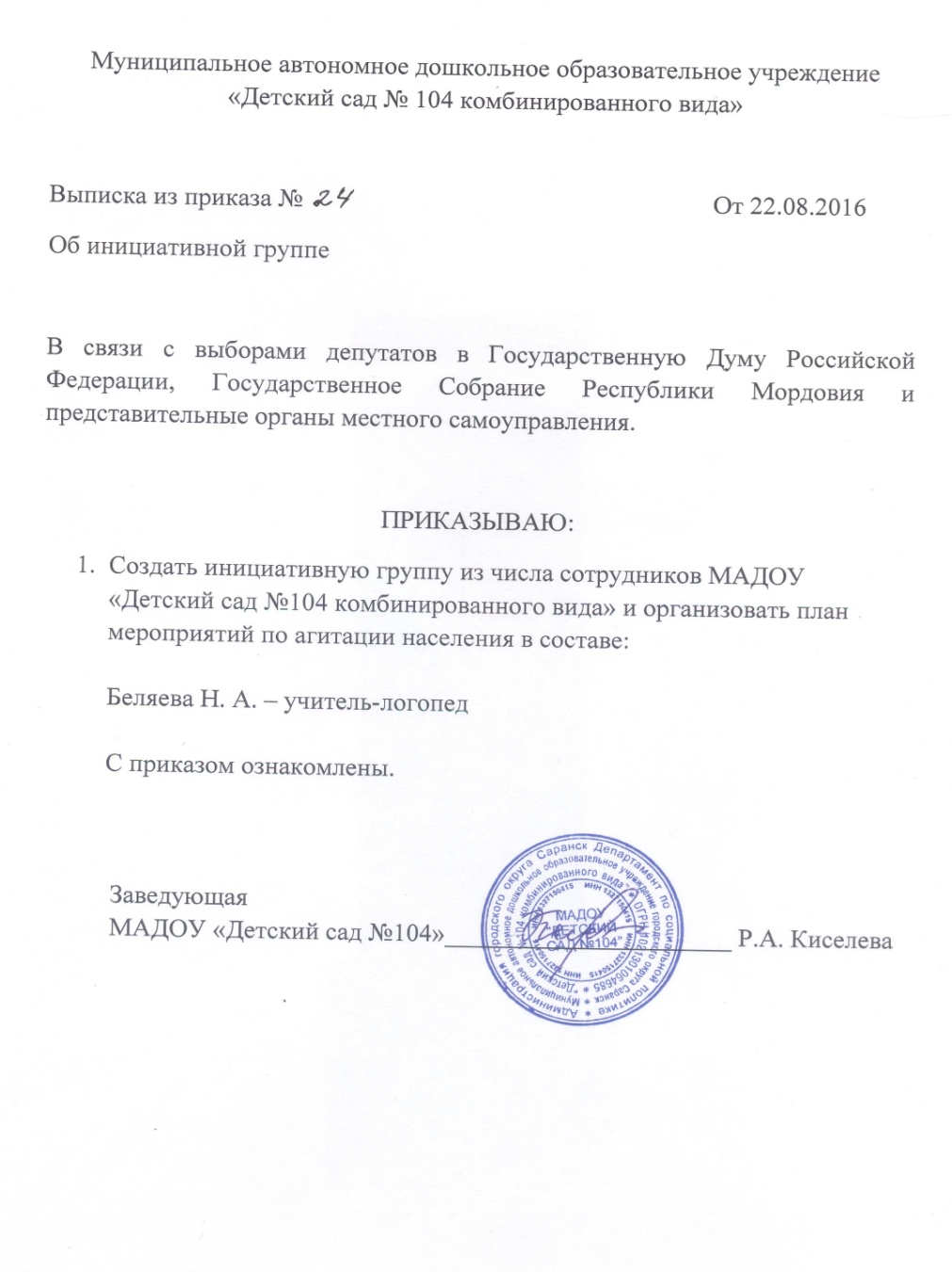 Международный уровень
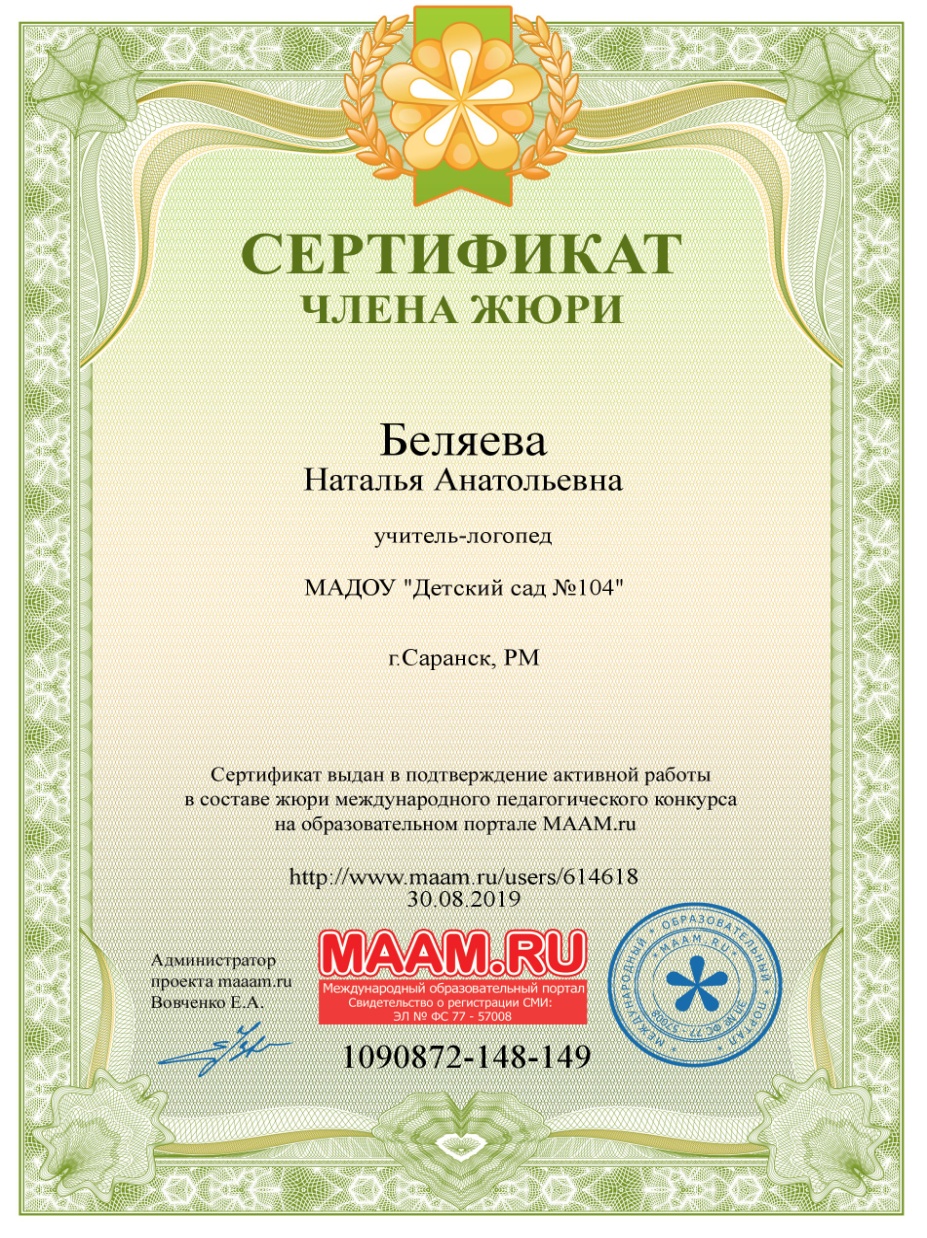 13. Участие  педагога в профессиональных конкурсах.
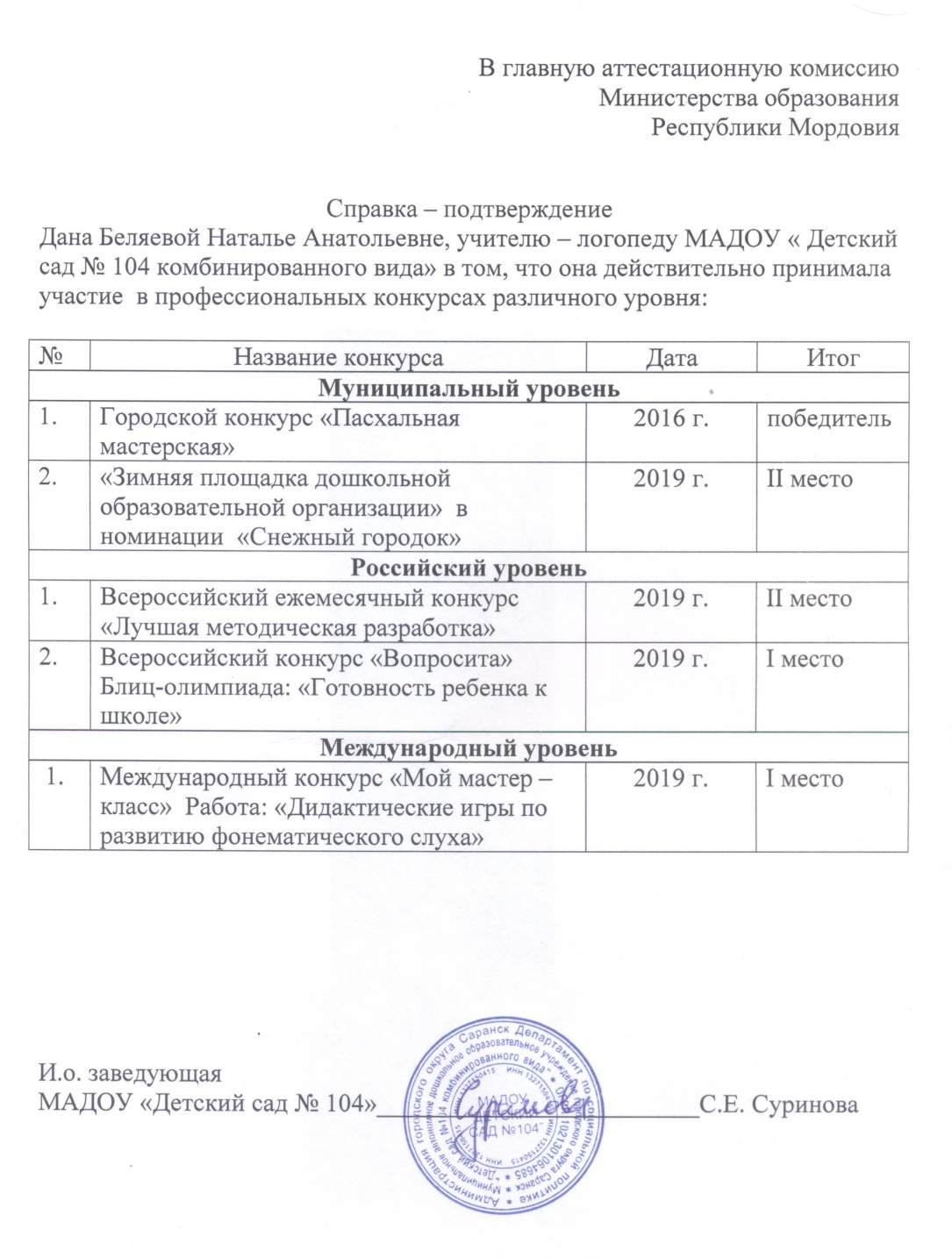 Муниципальный уровень – 2
1.   Победитель – 2 место
Победитель  

Всероссийский уровень – 2
Победитель – 2 место
Победитель – 1 место

Международный уровень – 1
 1.   Победитель – 1 место
Муниципальный уровень
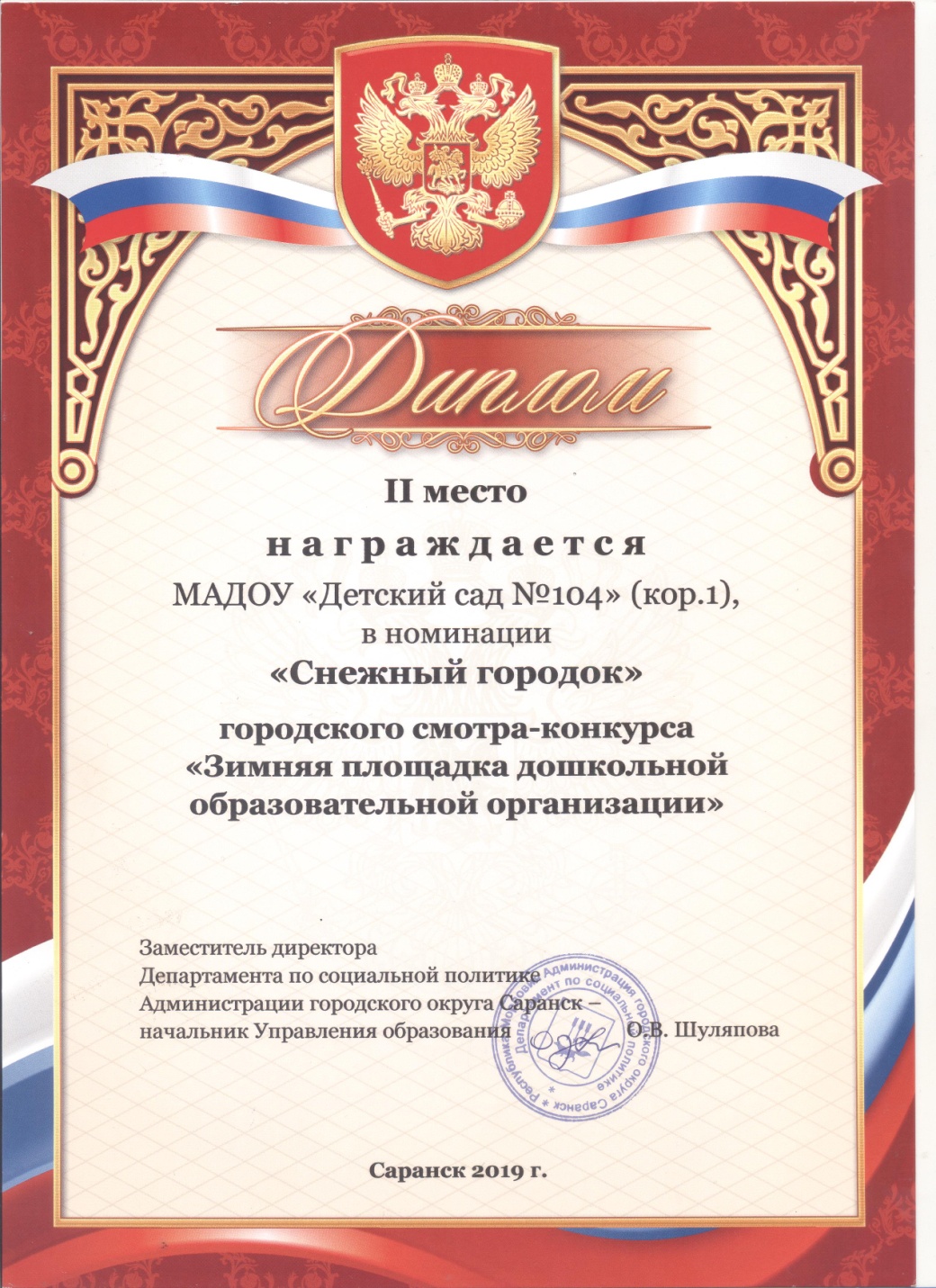 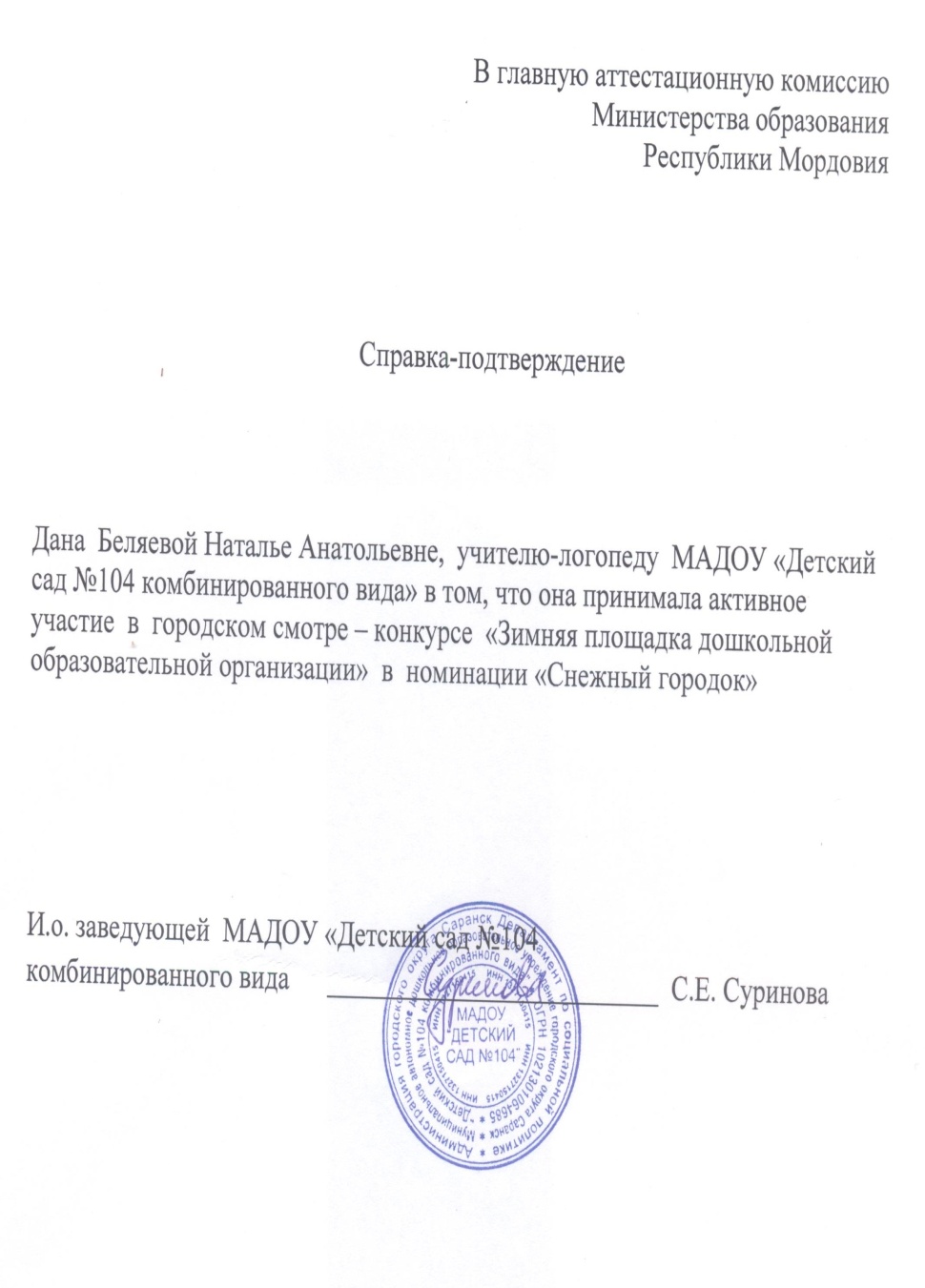 Муниципальный уровень
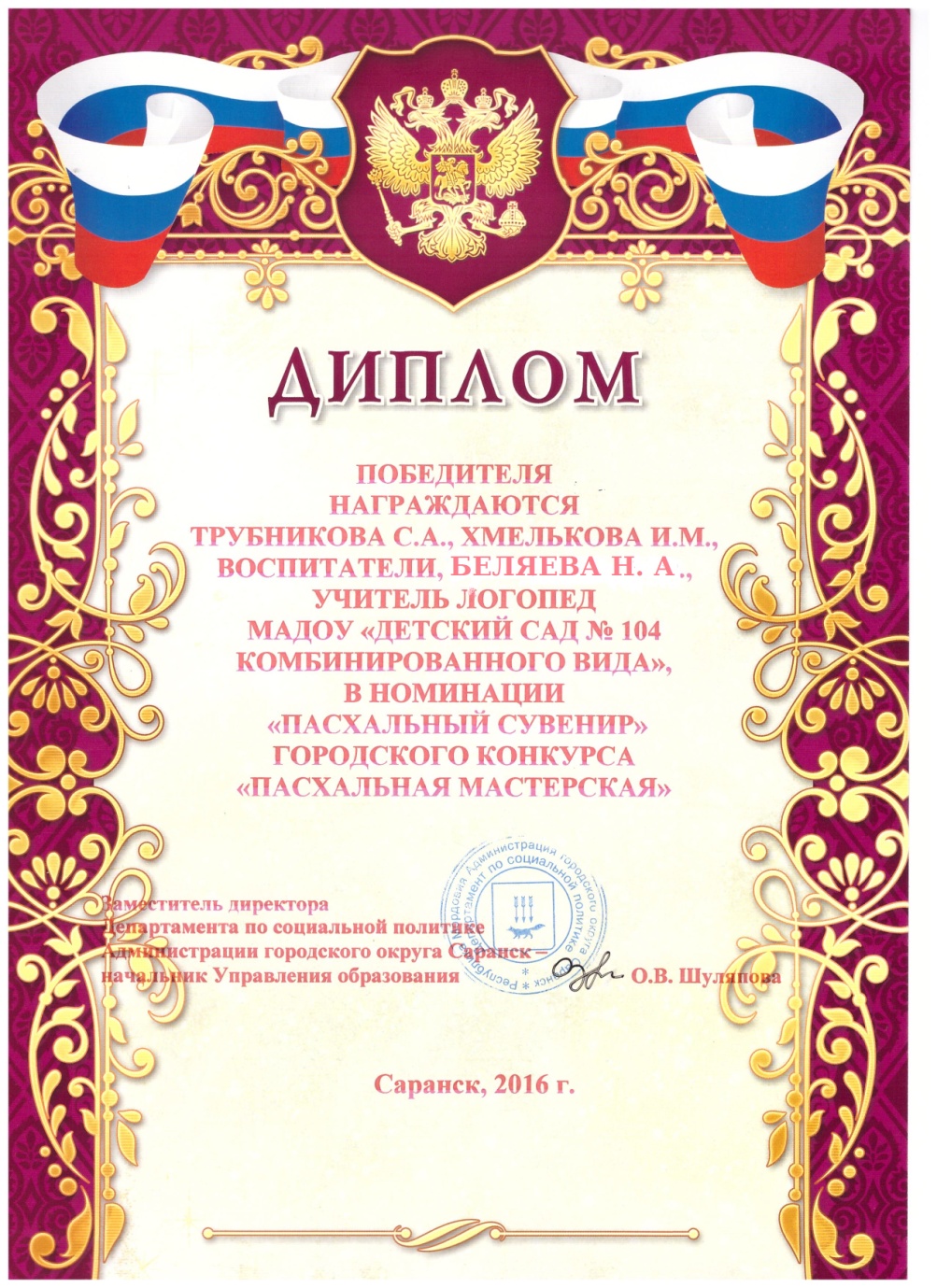 Российский уровень
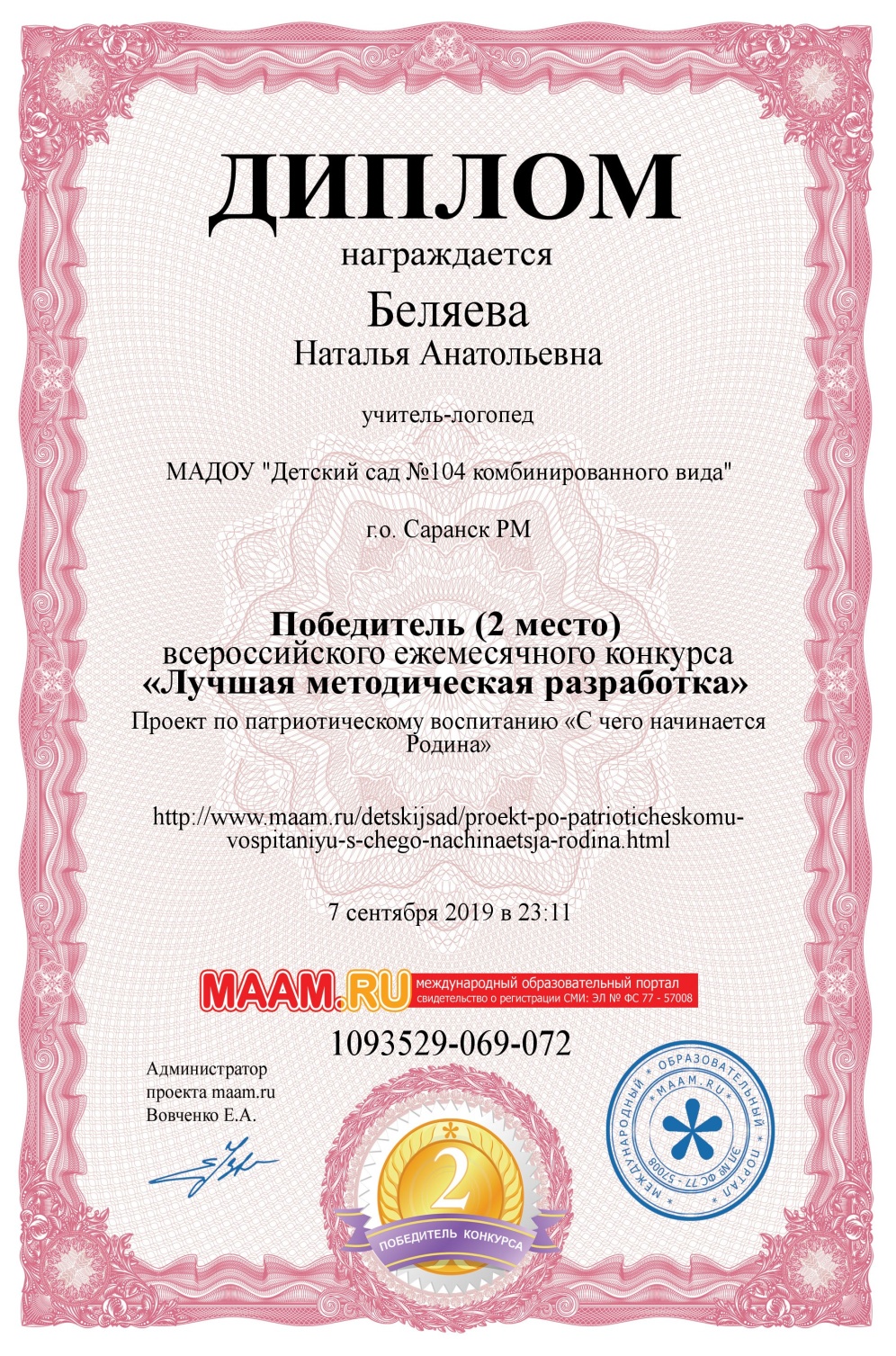 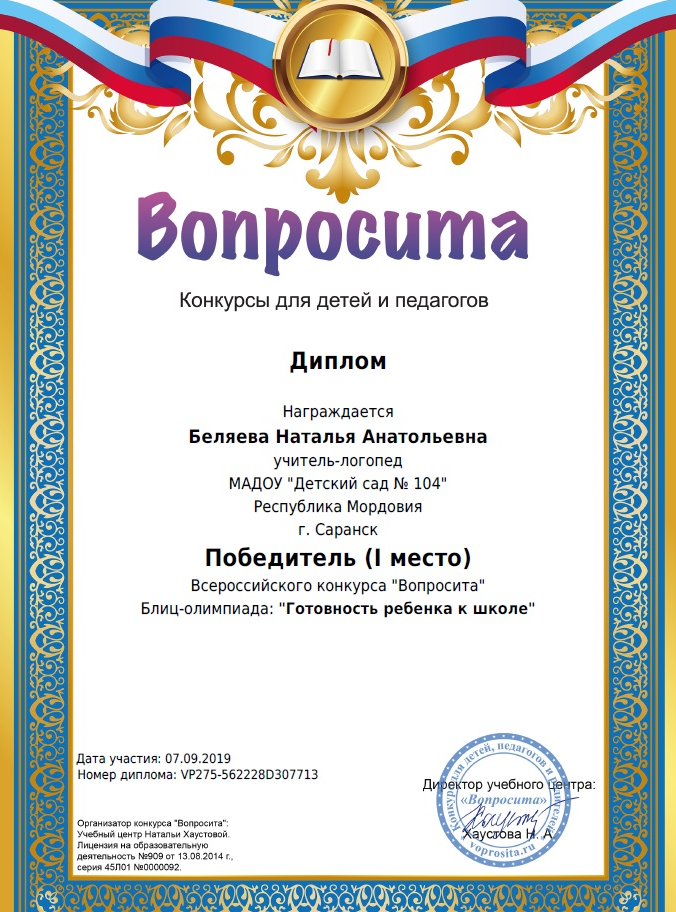 Международный уровень
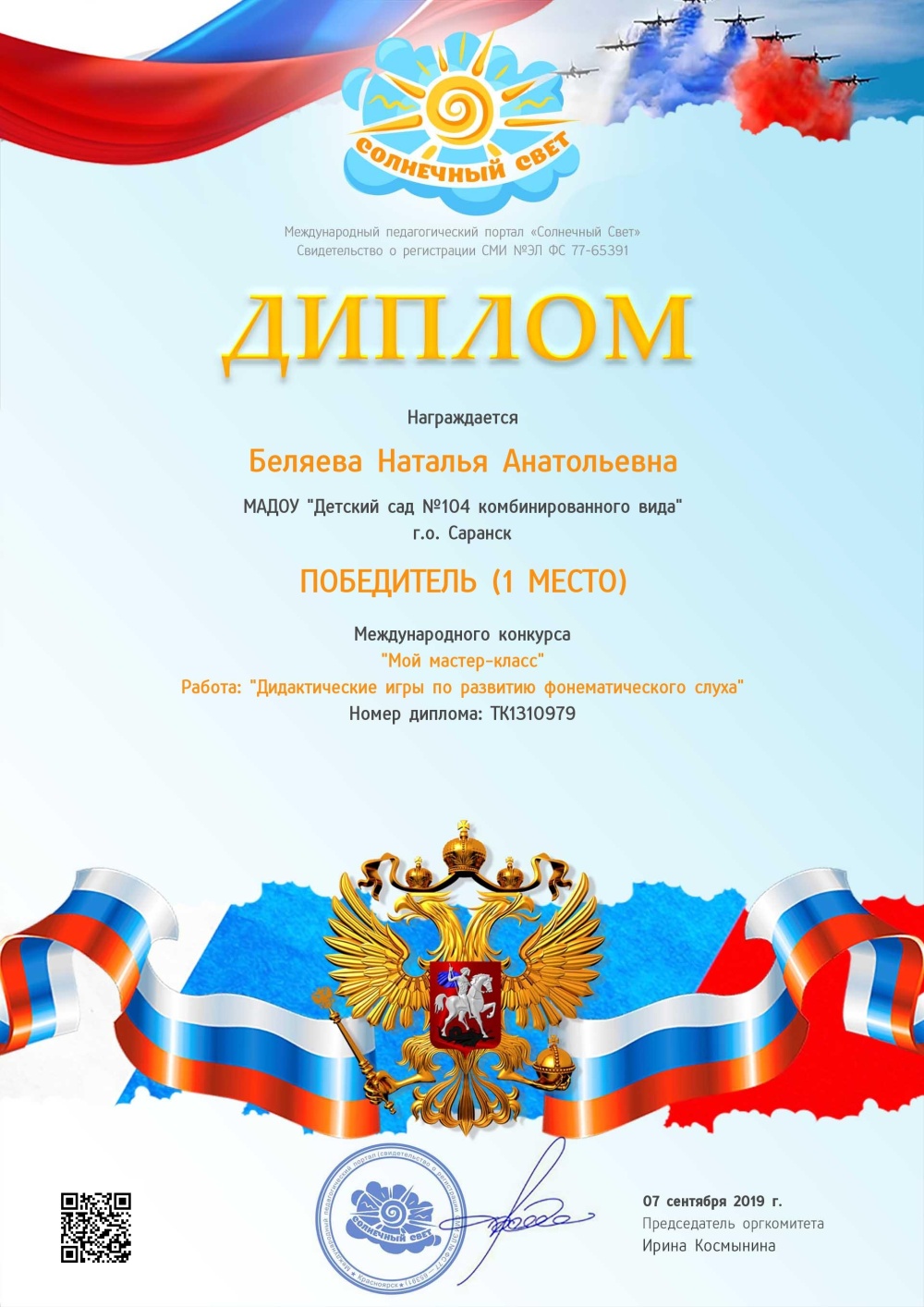 14. Награды и поощрения педагога
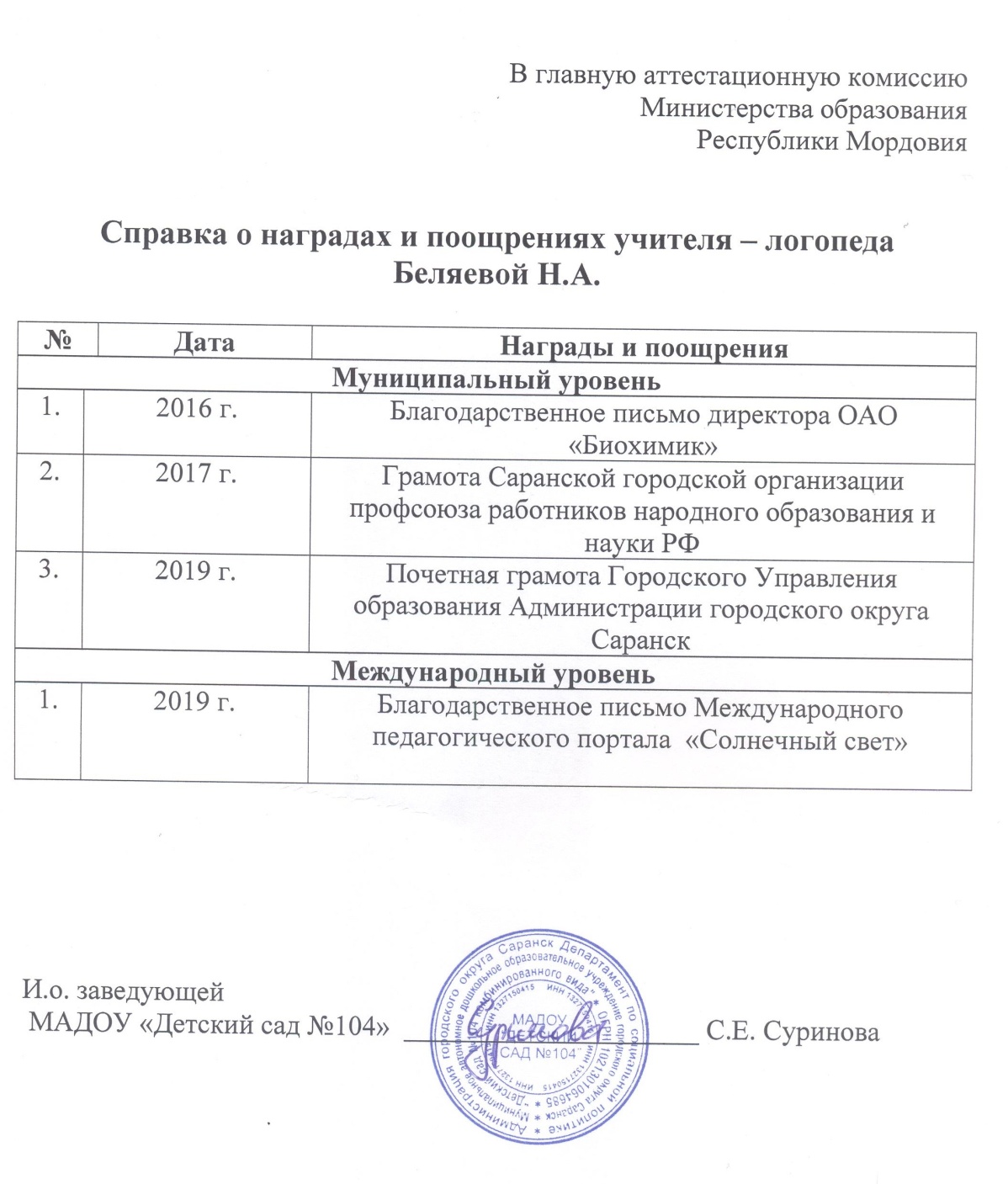 Муниципальный уровень –3

Международный - 1
Муниципальный уровень
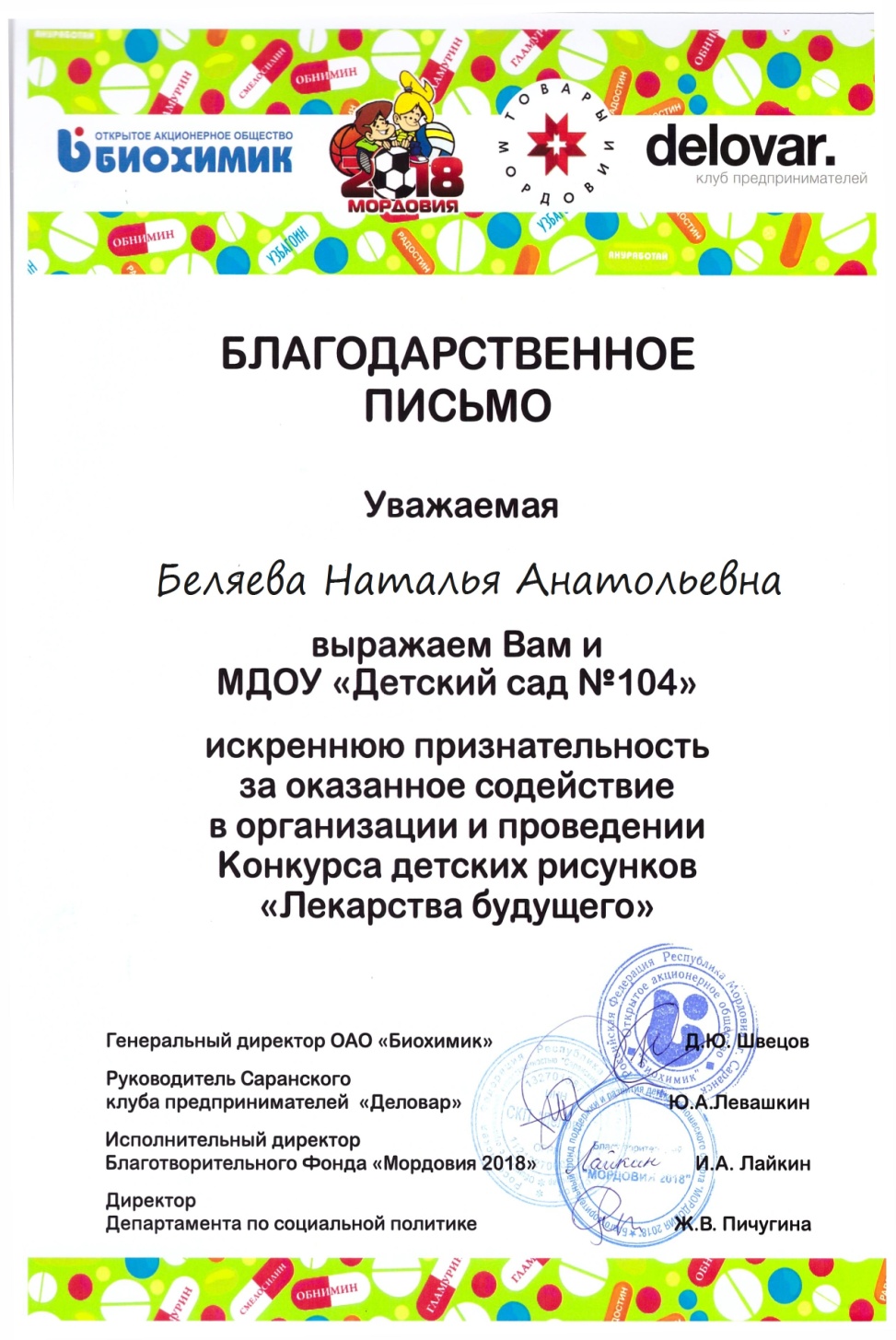 Муниципальный уровень
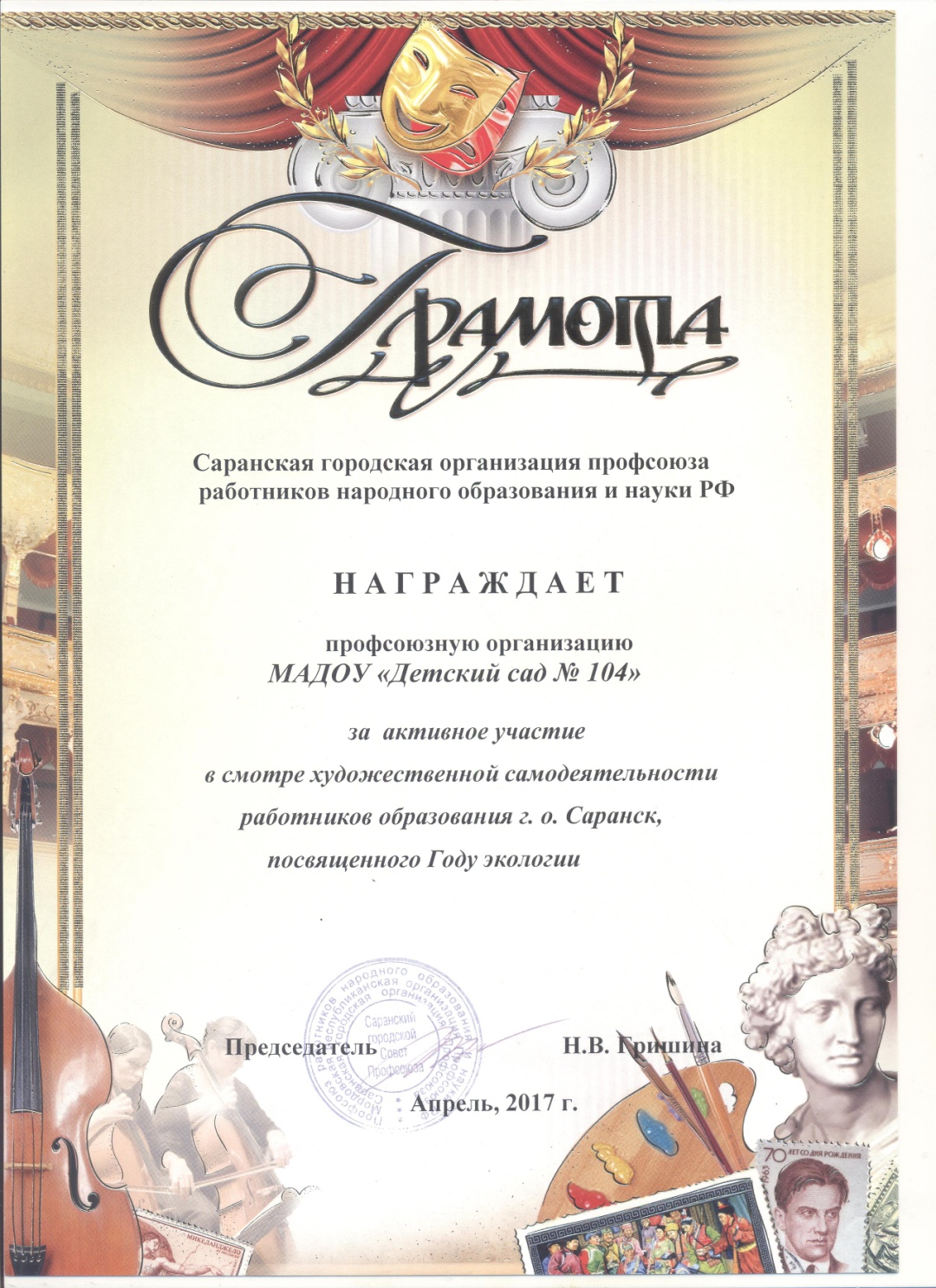 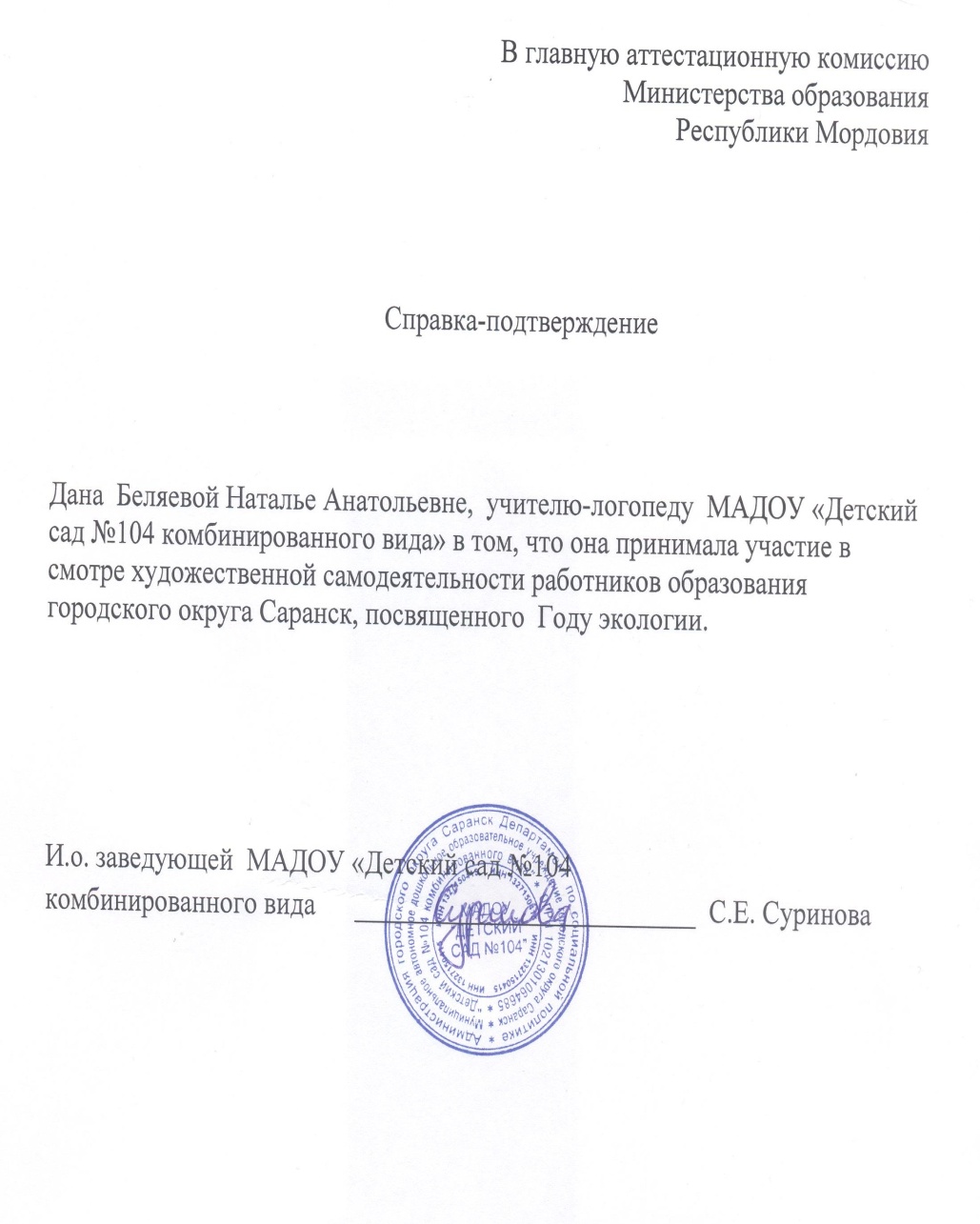 Муниципальный уровень
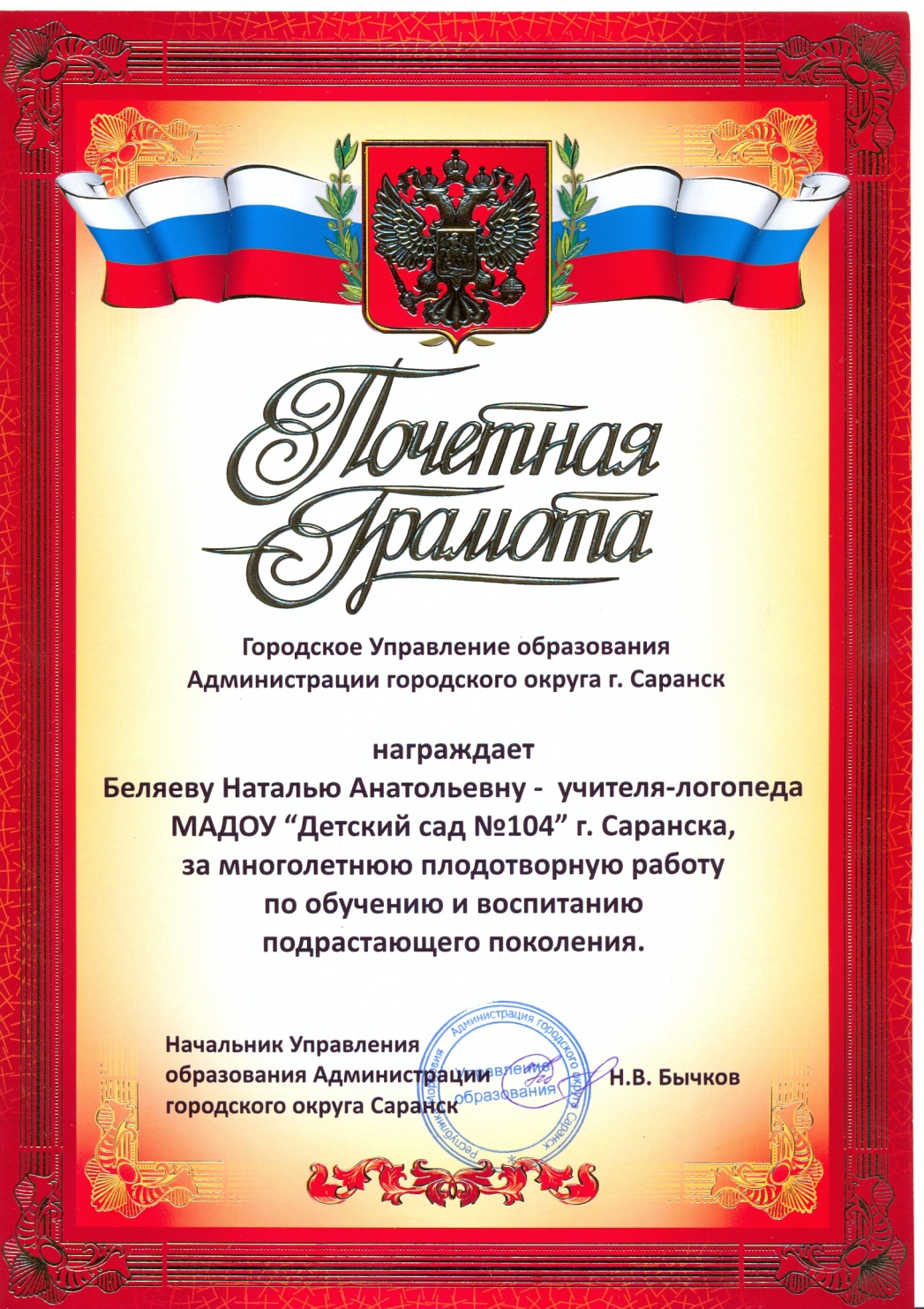 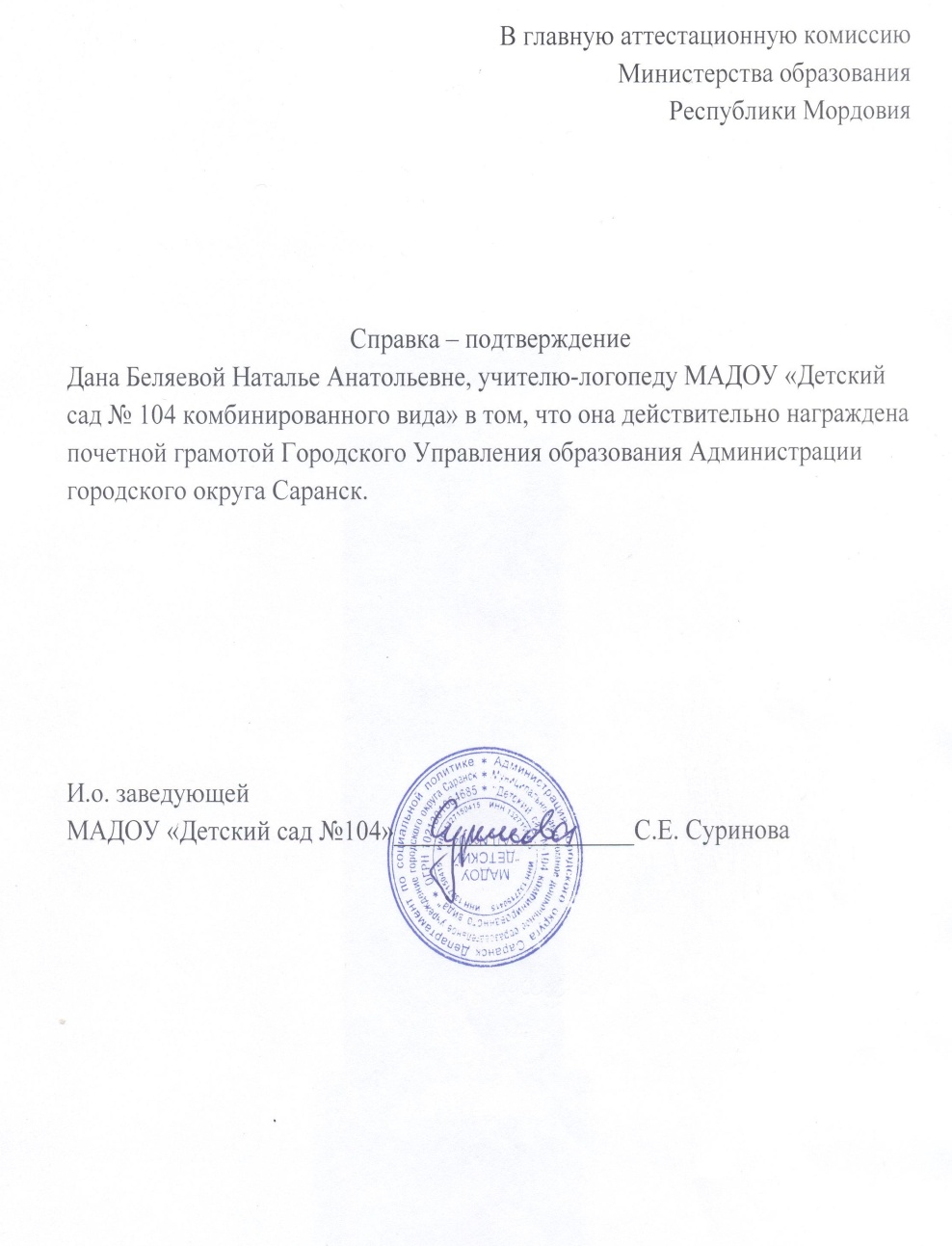 Международный уровень
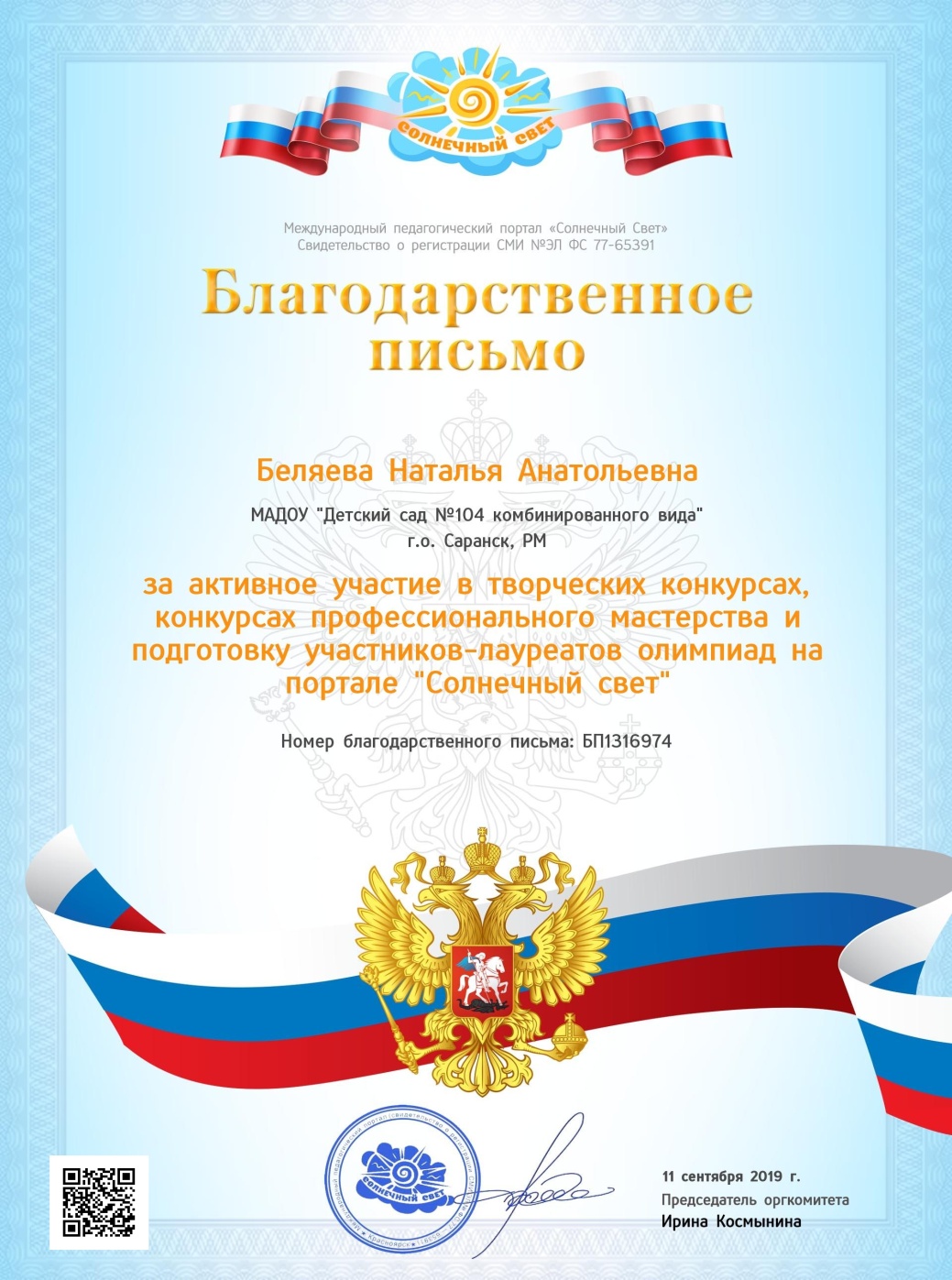